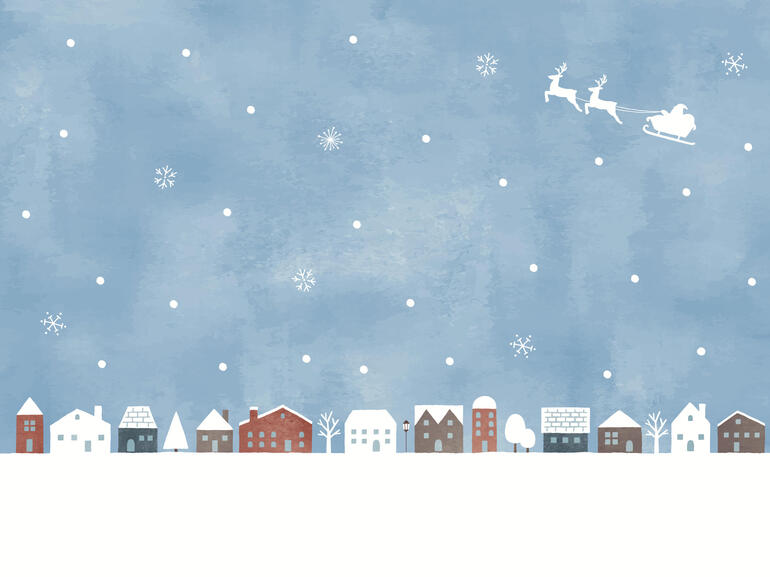 Speluitleg
Voorbereiding
Print alle opdrachten uit en stop ze per opdracht in een mapje.
Maak één of enkele cadeaus, verstop het en trek een foto van de verstopplek.
Die foto voeg je in op de laatste dia. 

Het spel
De kinderen zoeken overal naar de cadeaus. Blijkt dat er enkel een raadselachtig pakketje te vinden is met opdrachten en een laptop/USB-stick. Wanneer de laptop/PowerPoint wordt geopend, begint het spel.
De kinderen voeren klassikaal of in kleine groepjes de opdrachten uit.
Het kaartje dat overblijft, is het juiste antwoord.
De kinderen klikken op het juiste prentje. Als het antwoord juist is, krijgen ze een duim omhoog, indien niet, een duim naar beneden en krijgen ze opnieuw de dia van hetzelfde raadsel te zien.
Ze doorlopen elke opdracht om uiteindelijk te ontdekken waar de cadeaus verstopt zijn.
In de hoekjes van de antwoorddia’s en de opdrachten staat het bijhorende popje uit de taal- en rekenkastjes. (vb. Rex de Rijmheks, Toontje Patroontje, ...) Sommige opdrachten zijn in twee niveaus, aangegeven met 1 of 2 sterretjes. De achtergronden van de antwoorddia’s en de opdrachten hebben (ongeveer) dezelfde achtergrond.
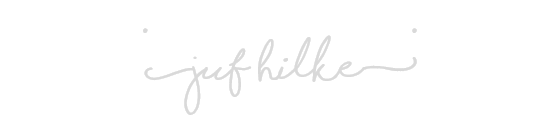 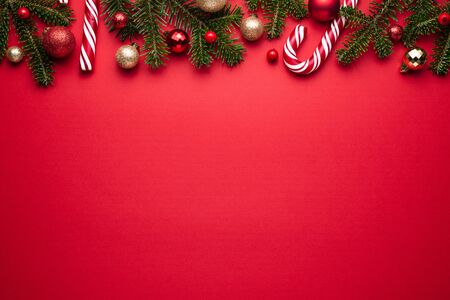 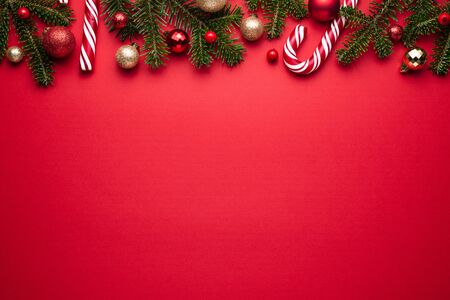 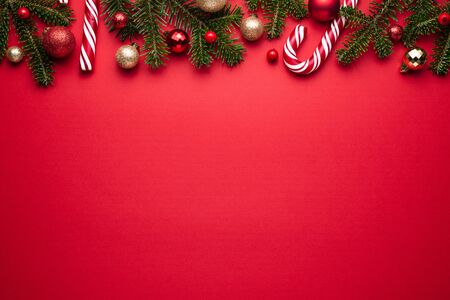 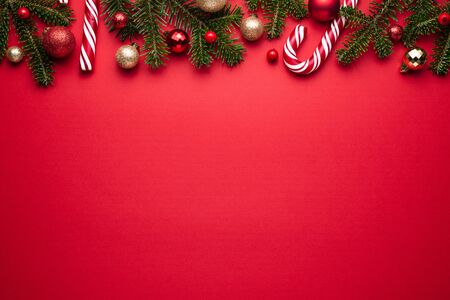 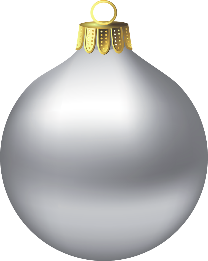 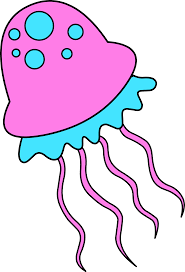 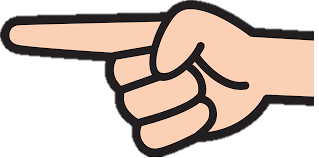 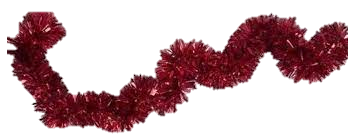 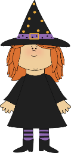 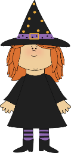 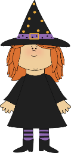 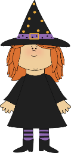 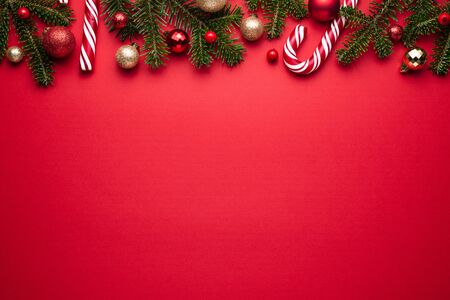 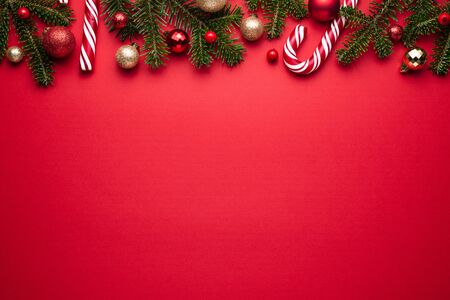 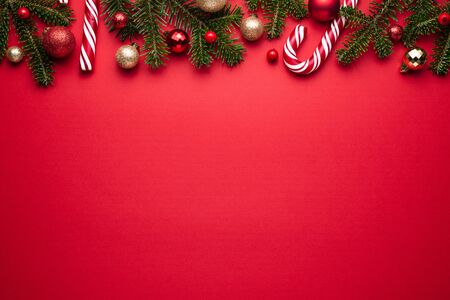 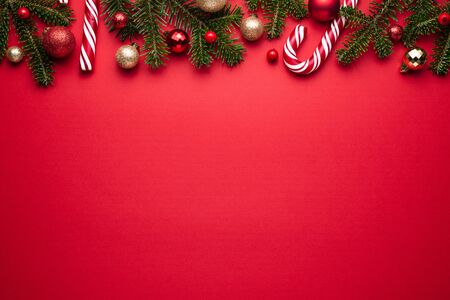 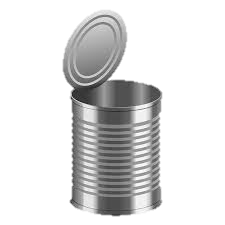 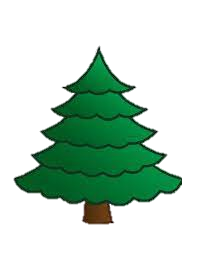 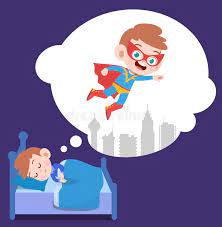 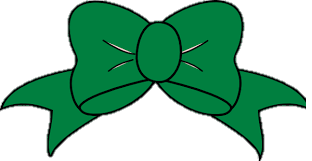 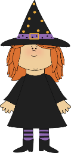 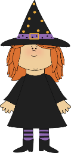 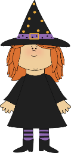 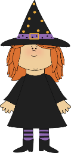 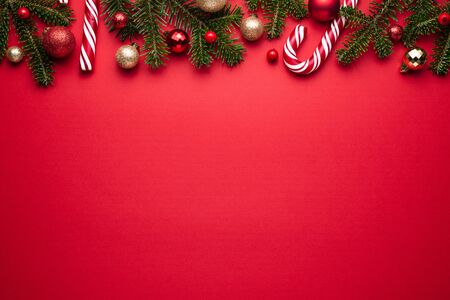 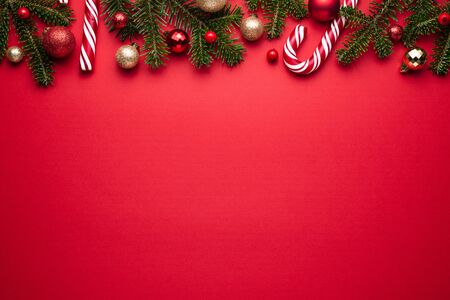 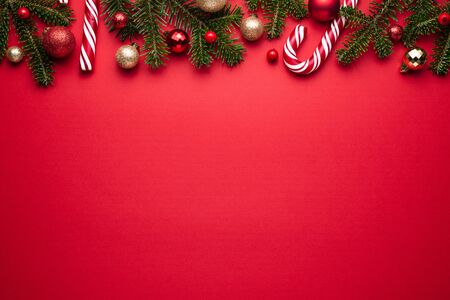 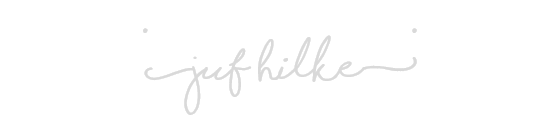 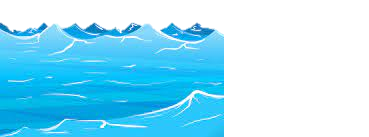 rijmen
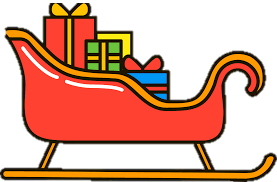 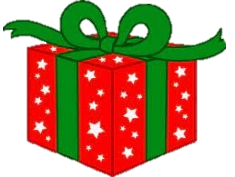 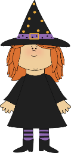 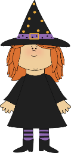 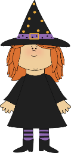 elk kaartje apart uitknippen
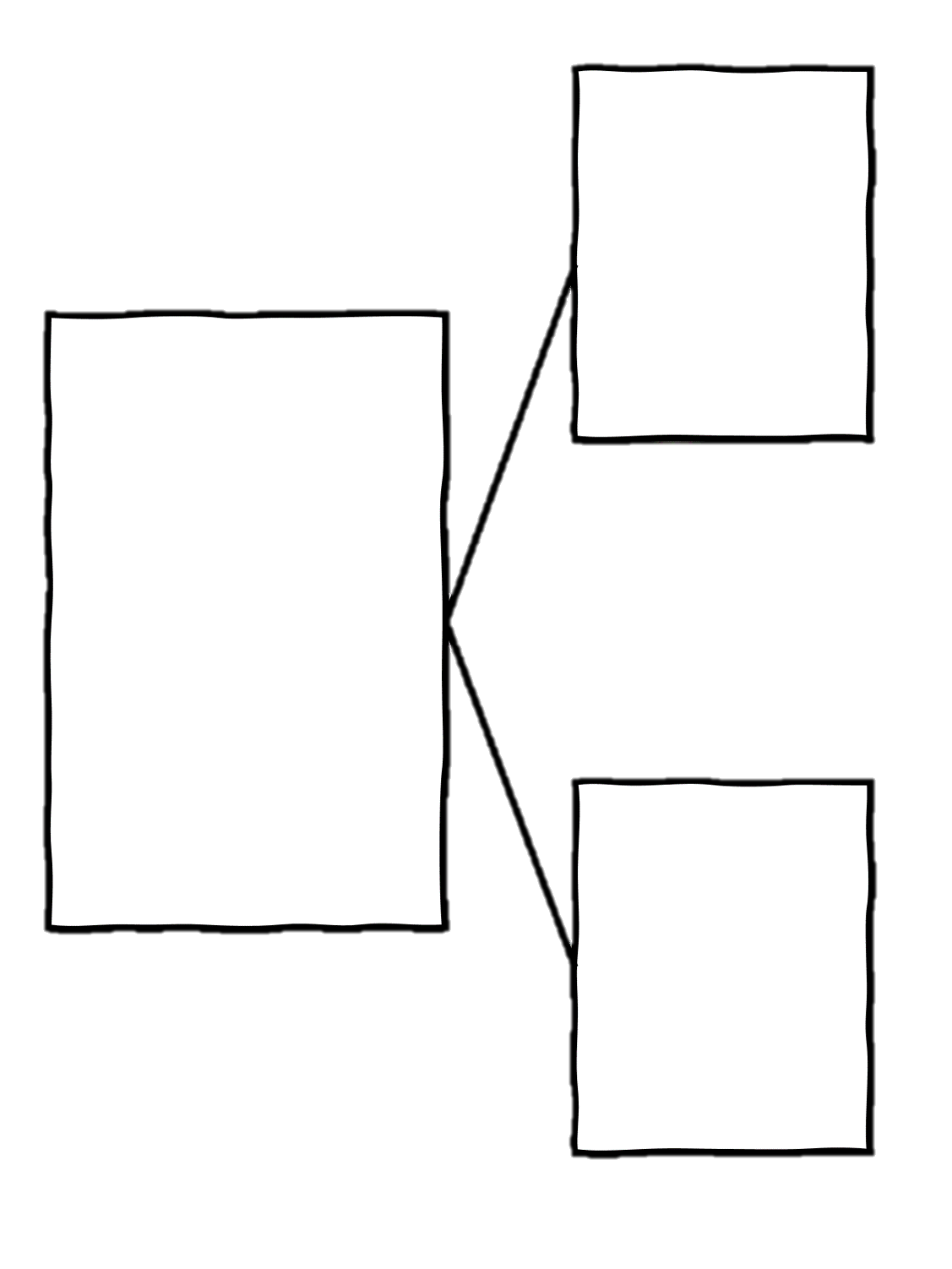 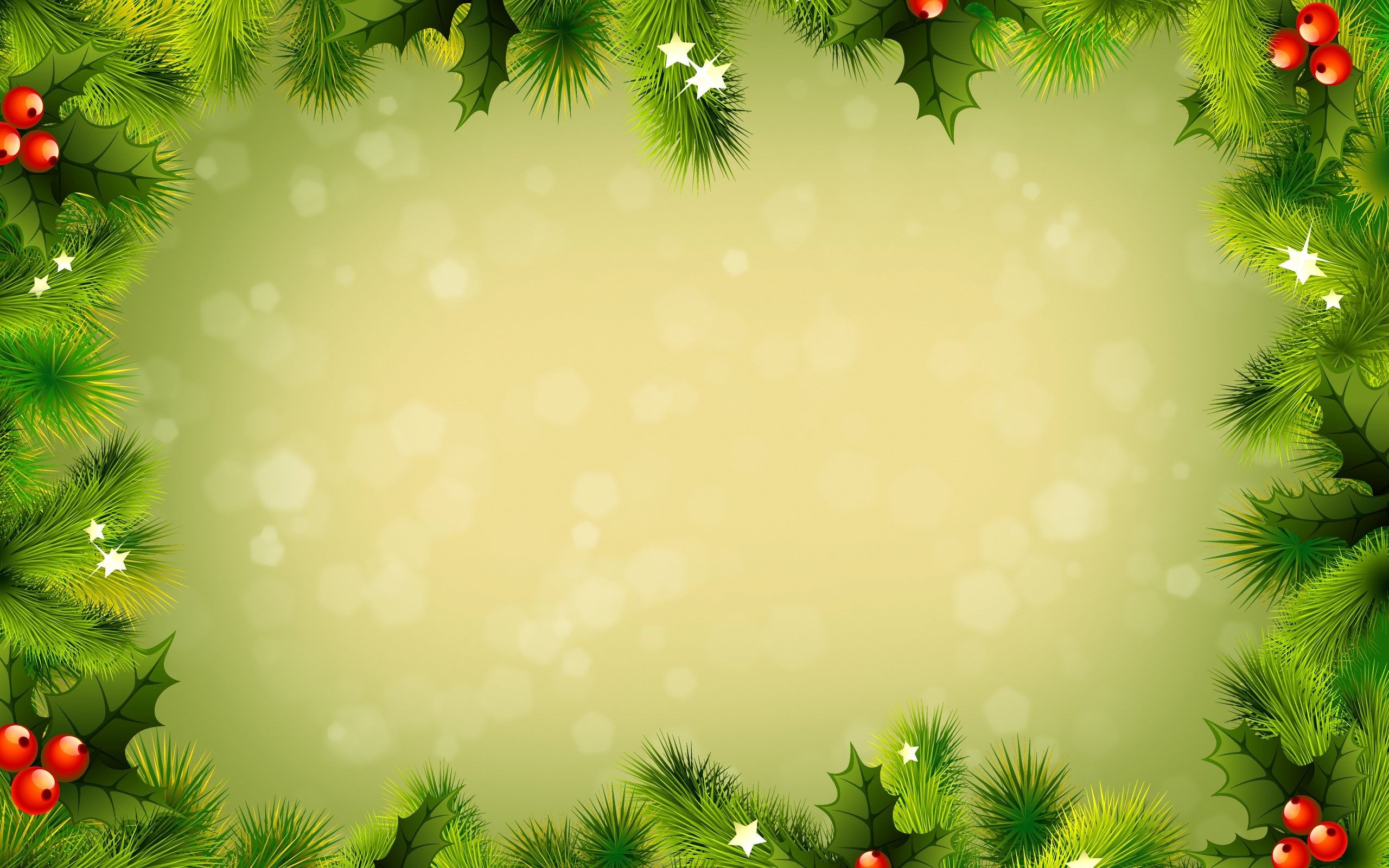 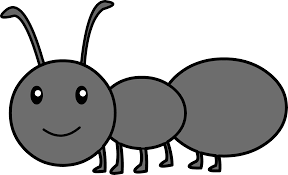 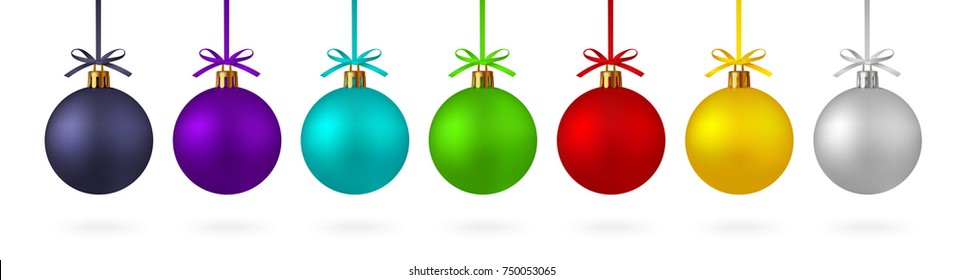 vijf kan je verdelen in ... en ...
?
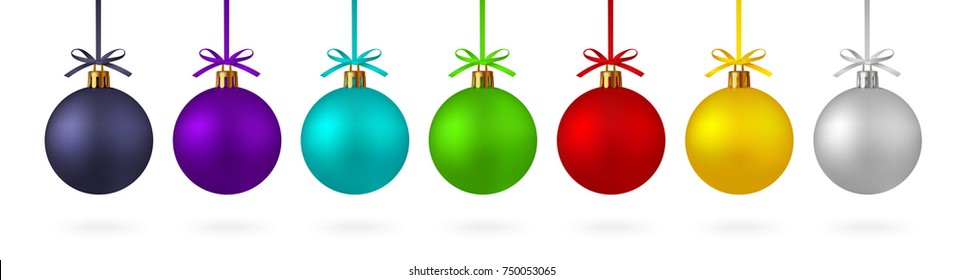 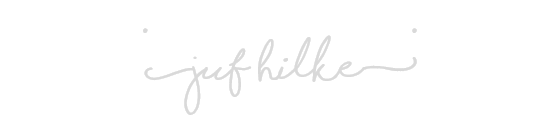 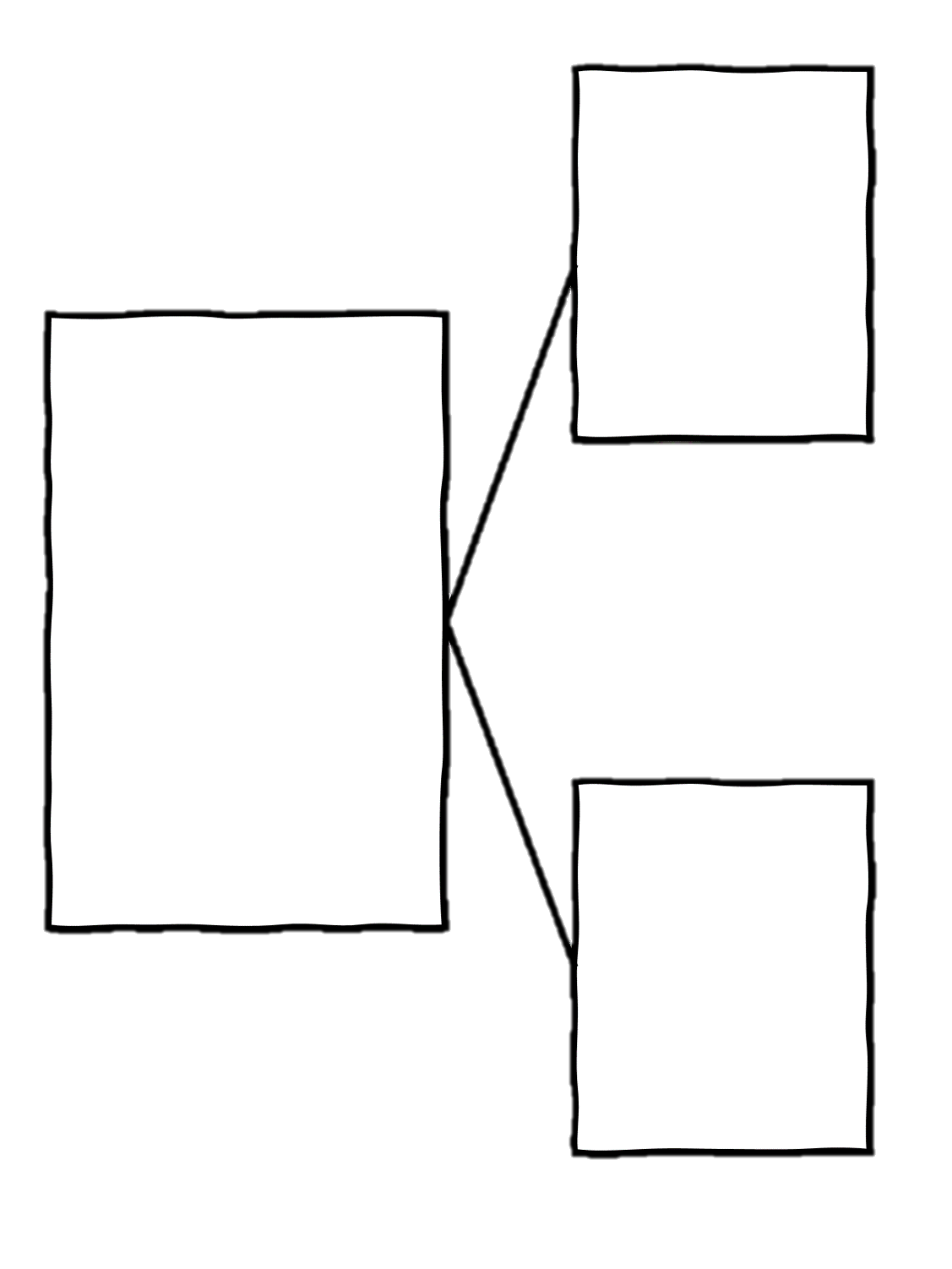 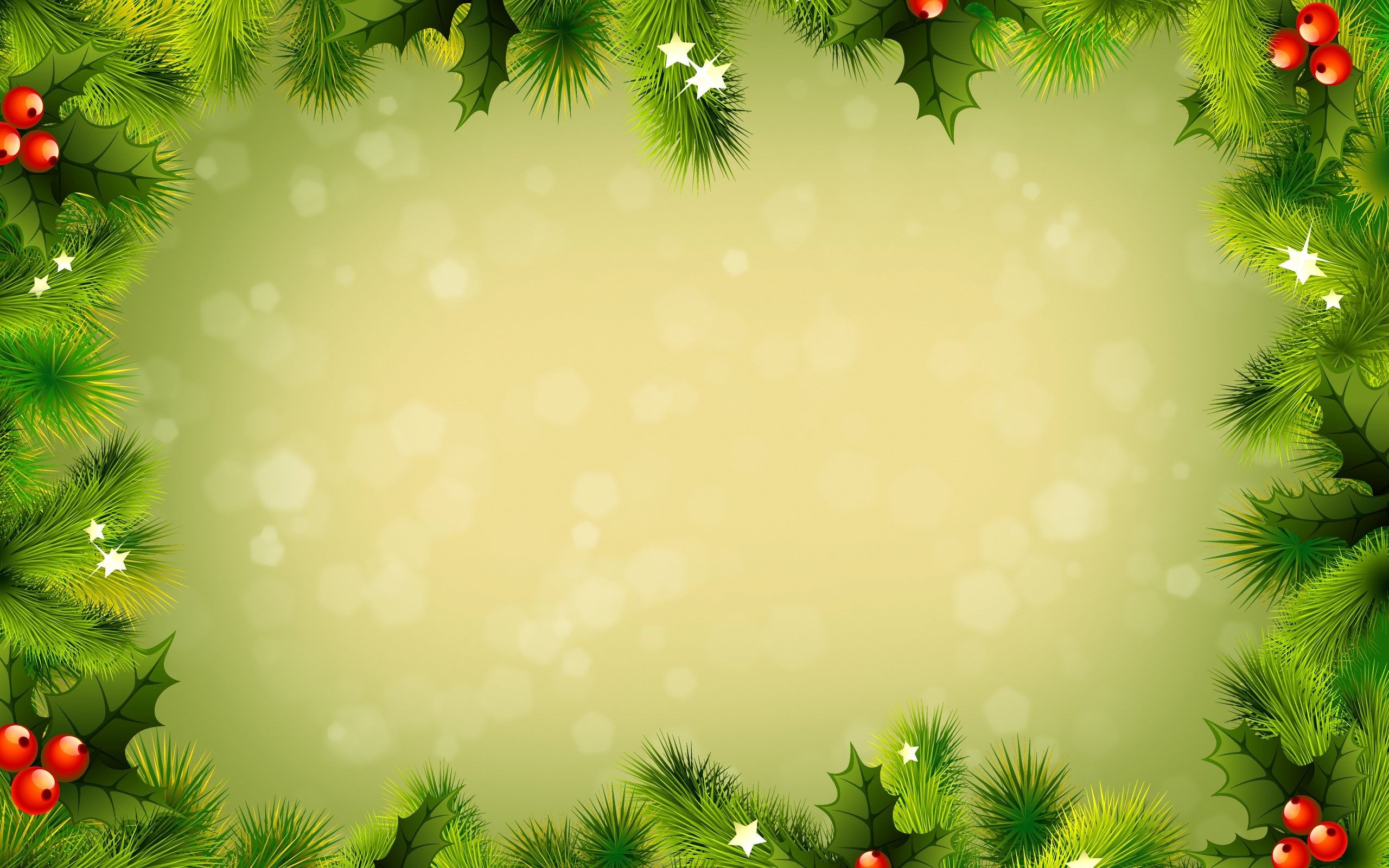 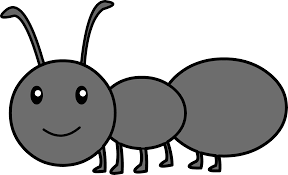 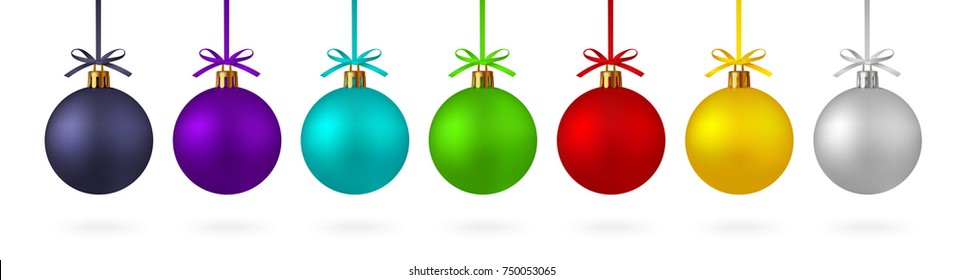 vijf kan je verdelen in ... en ...
?
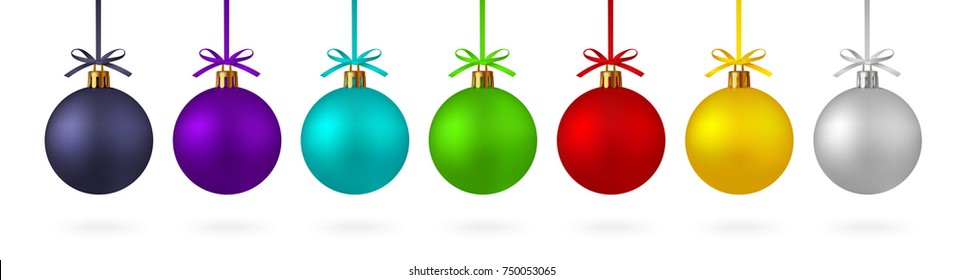 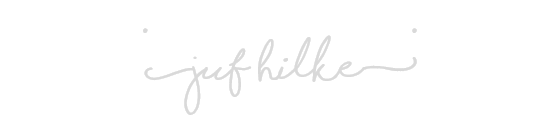 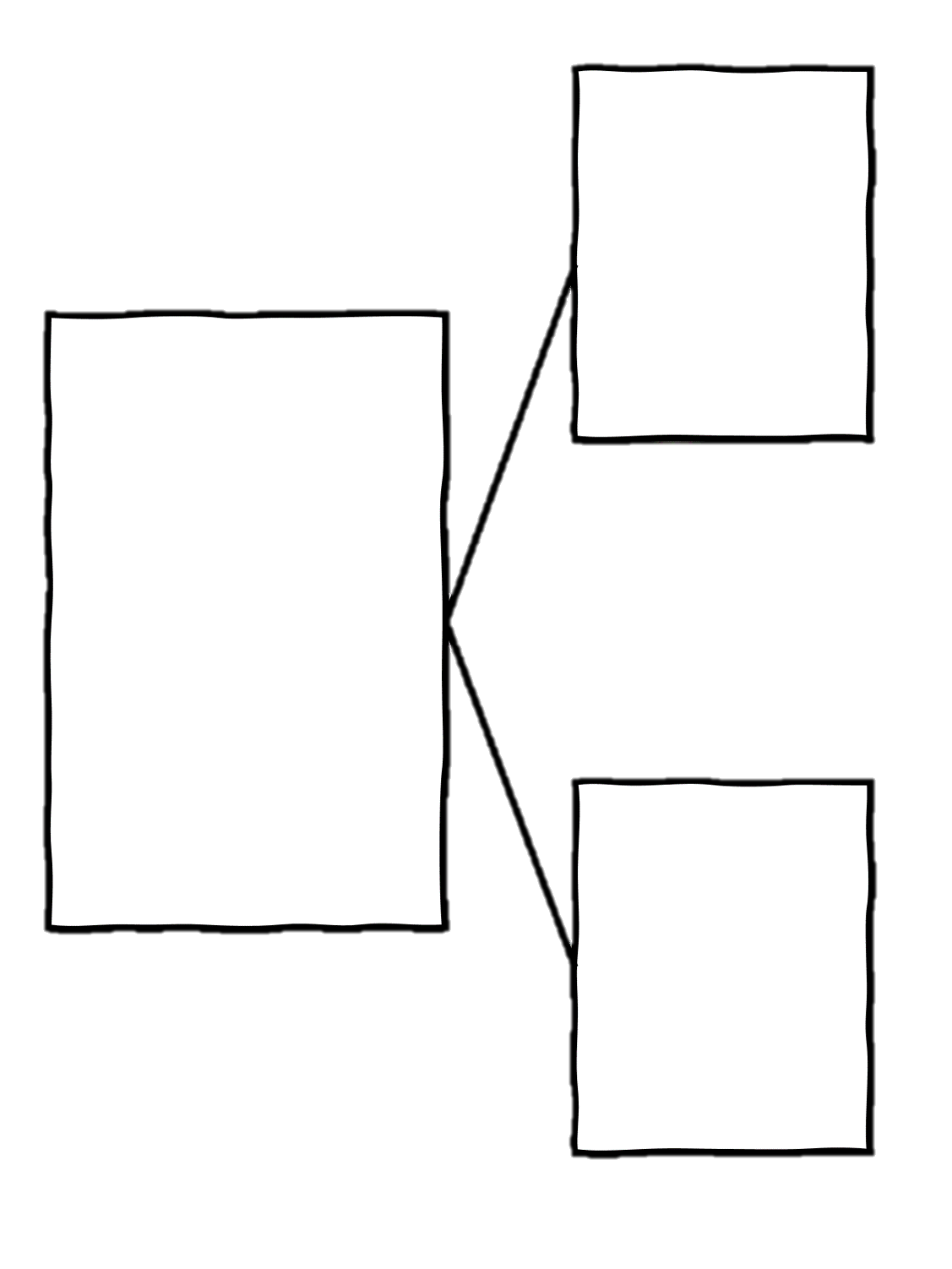 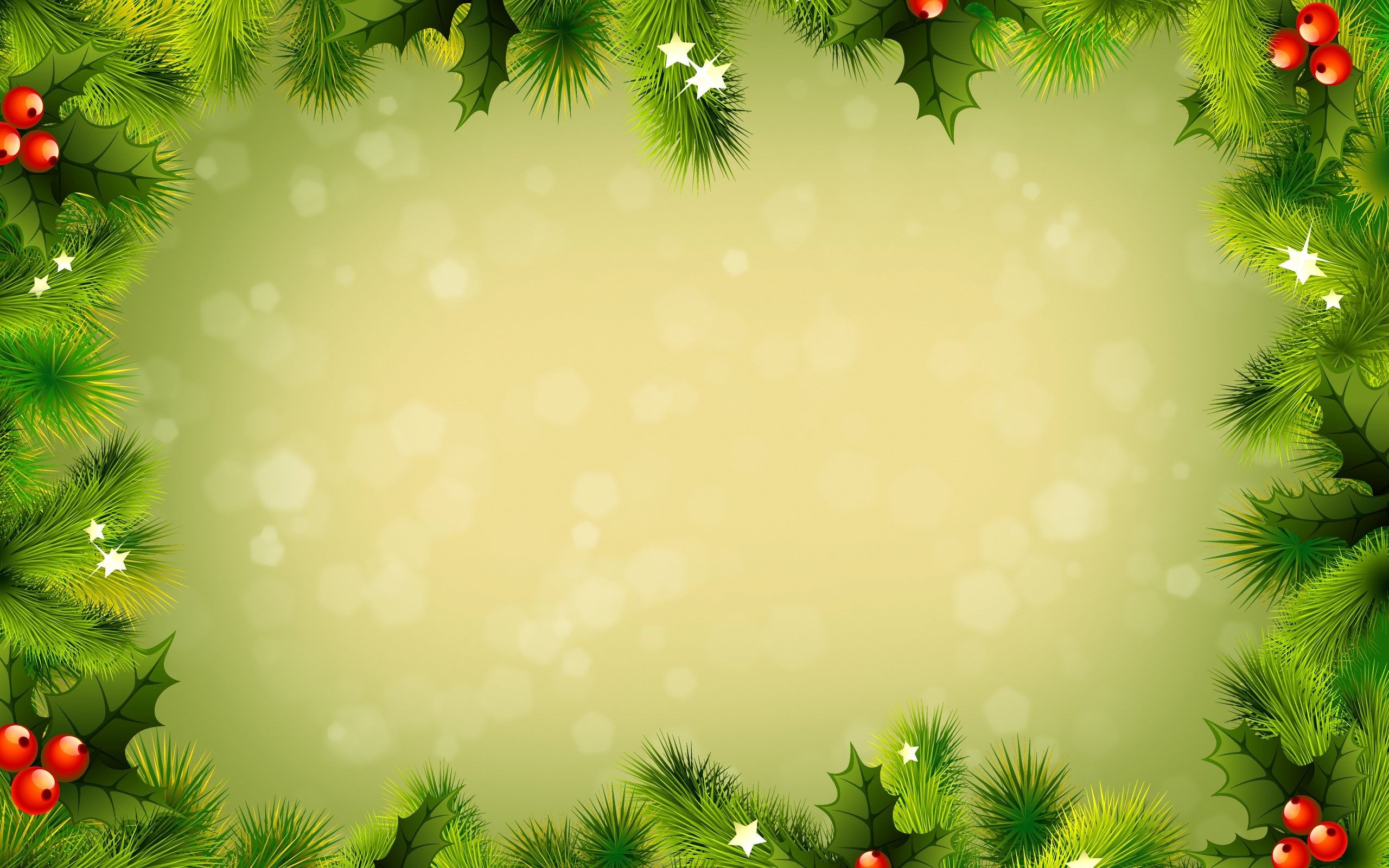 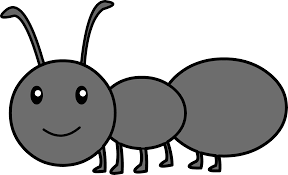 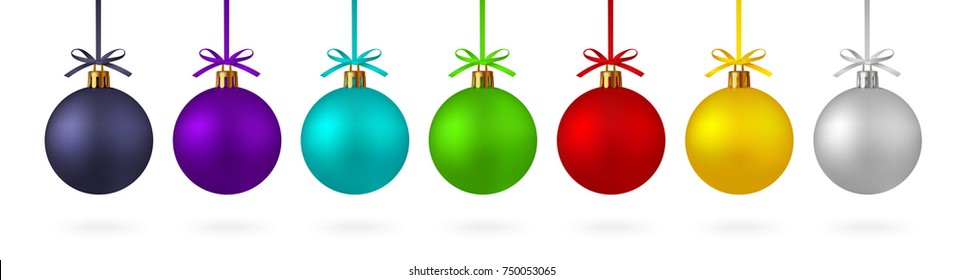 vijf kan je verdelen in ... en ...
?
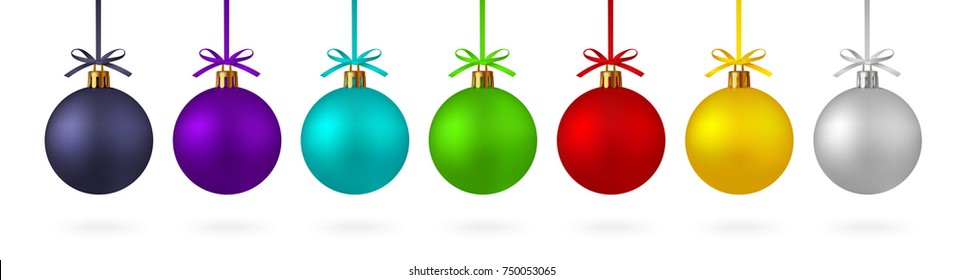 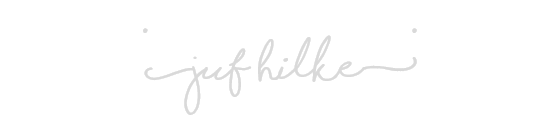 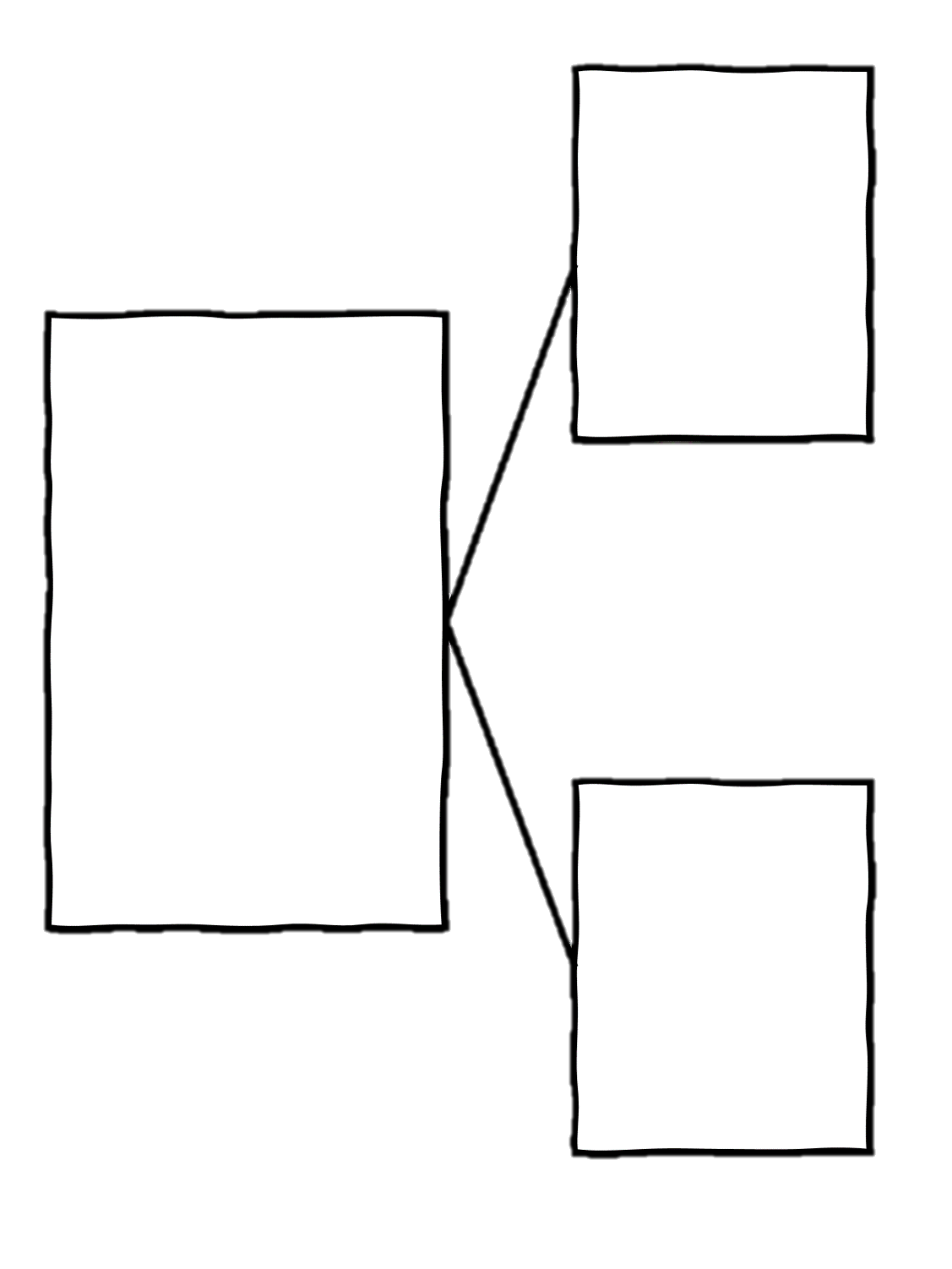 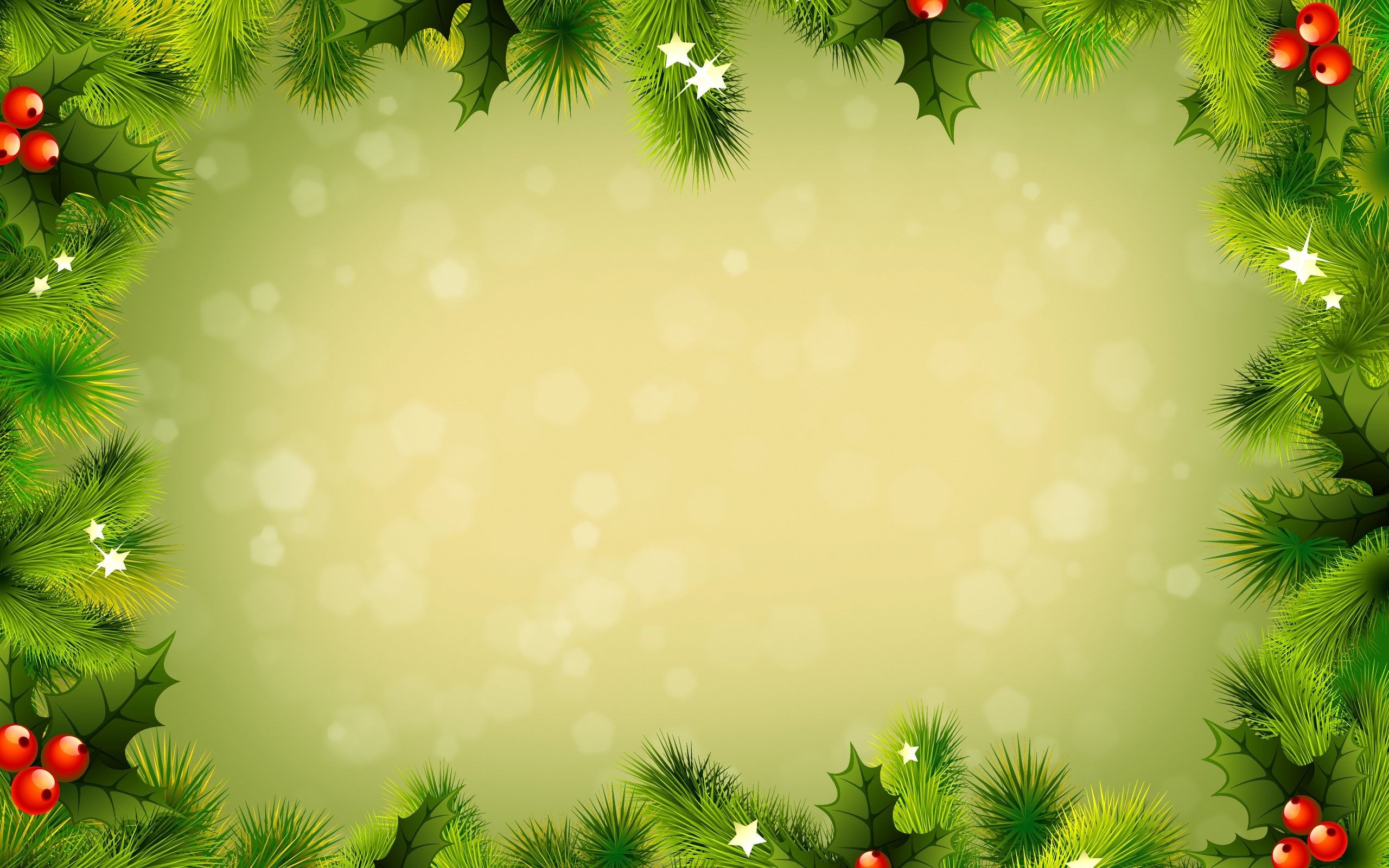 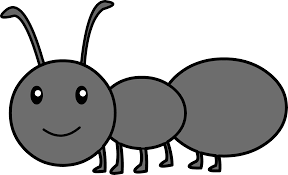 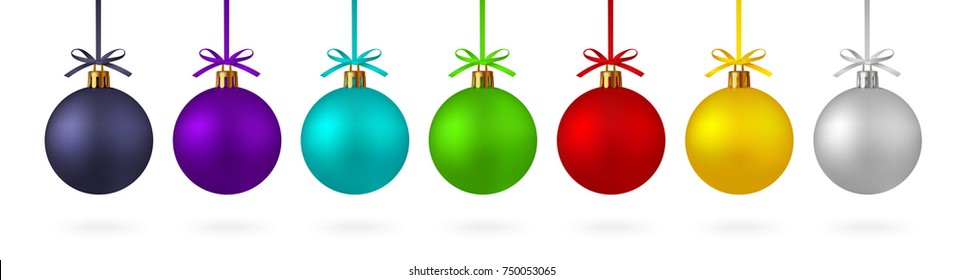 vijf kan je verdelen in ... en ...
?
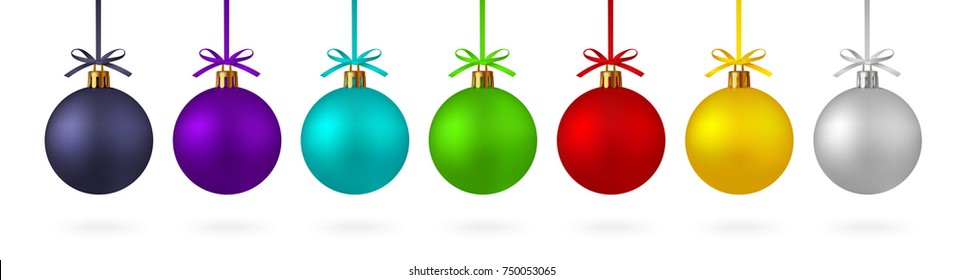 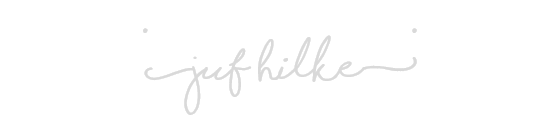 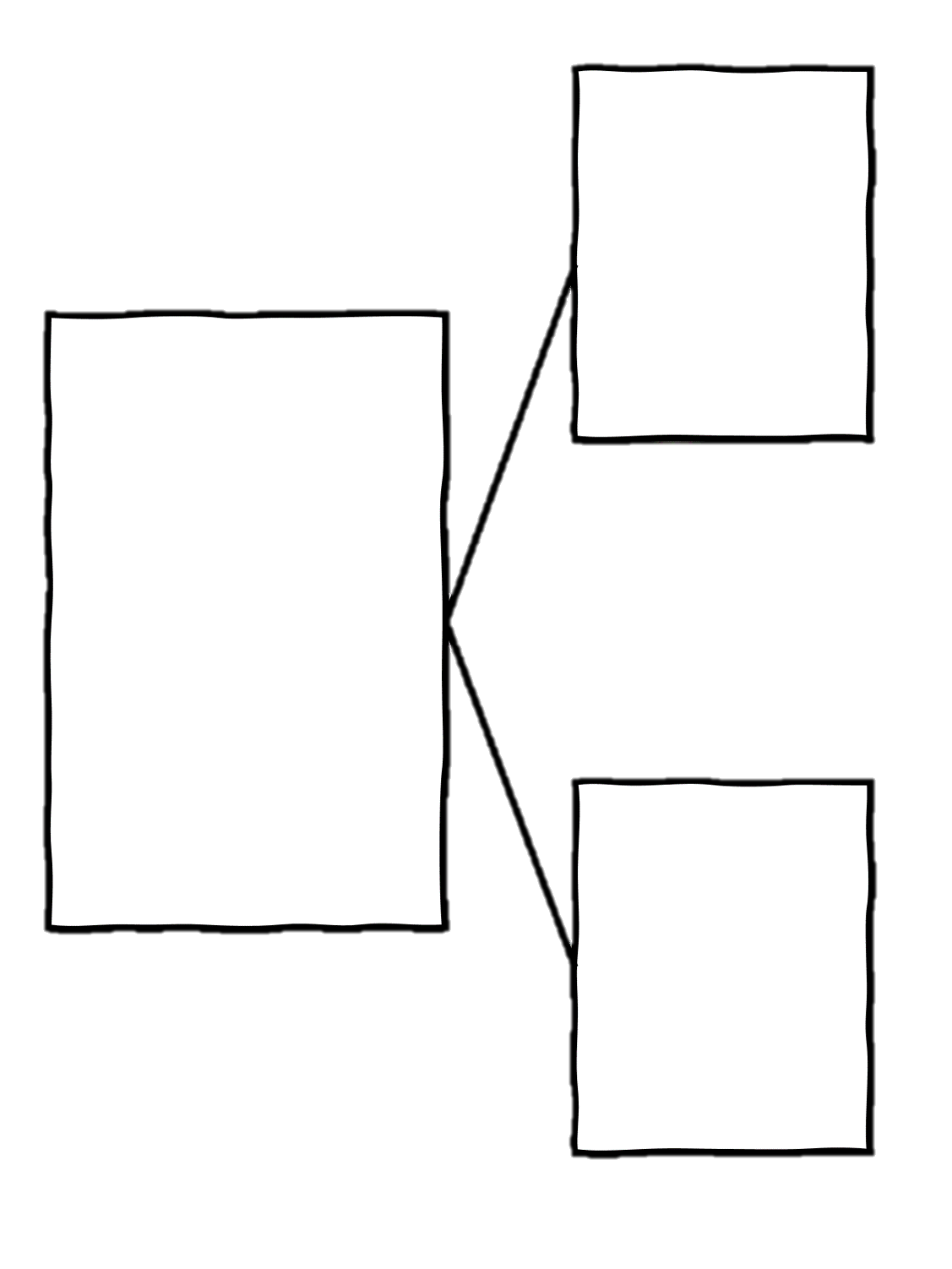 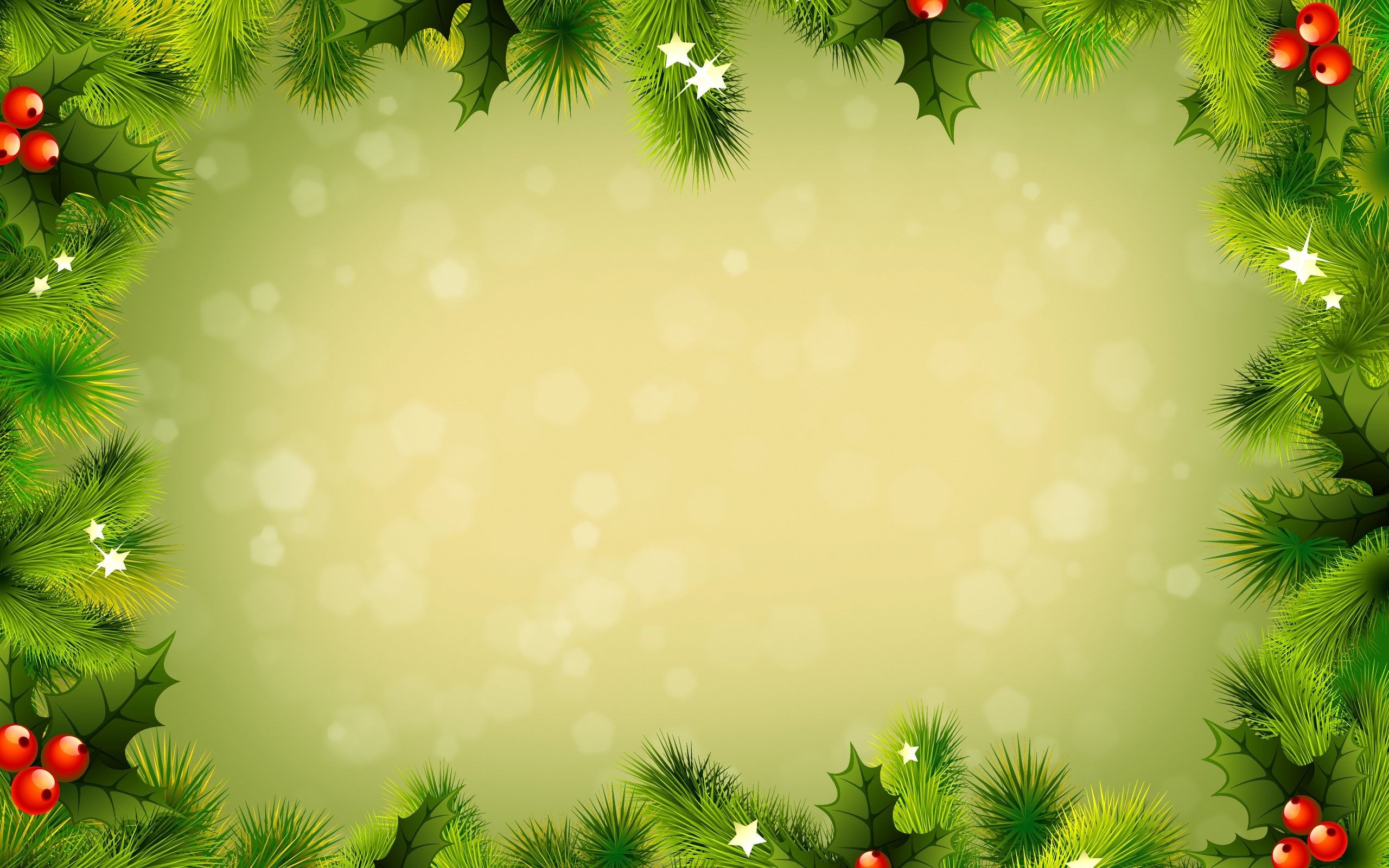 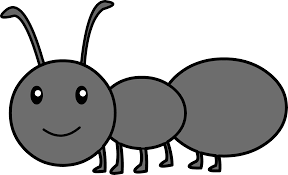 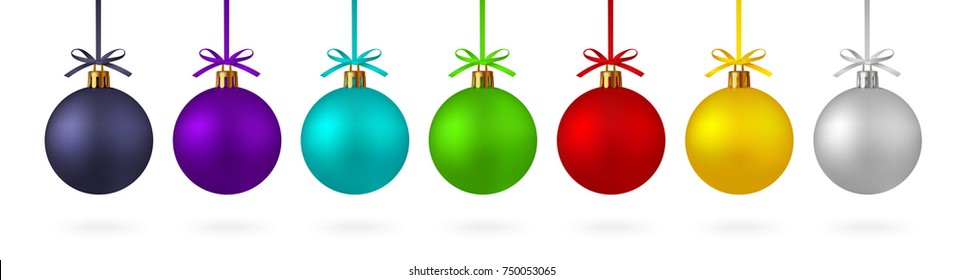 vijf kan je verdelen in ... en ...
?
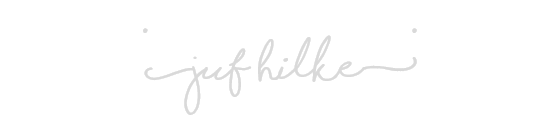 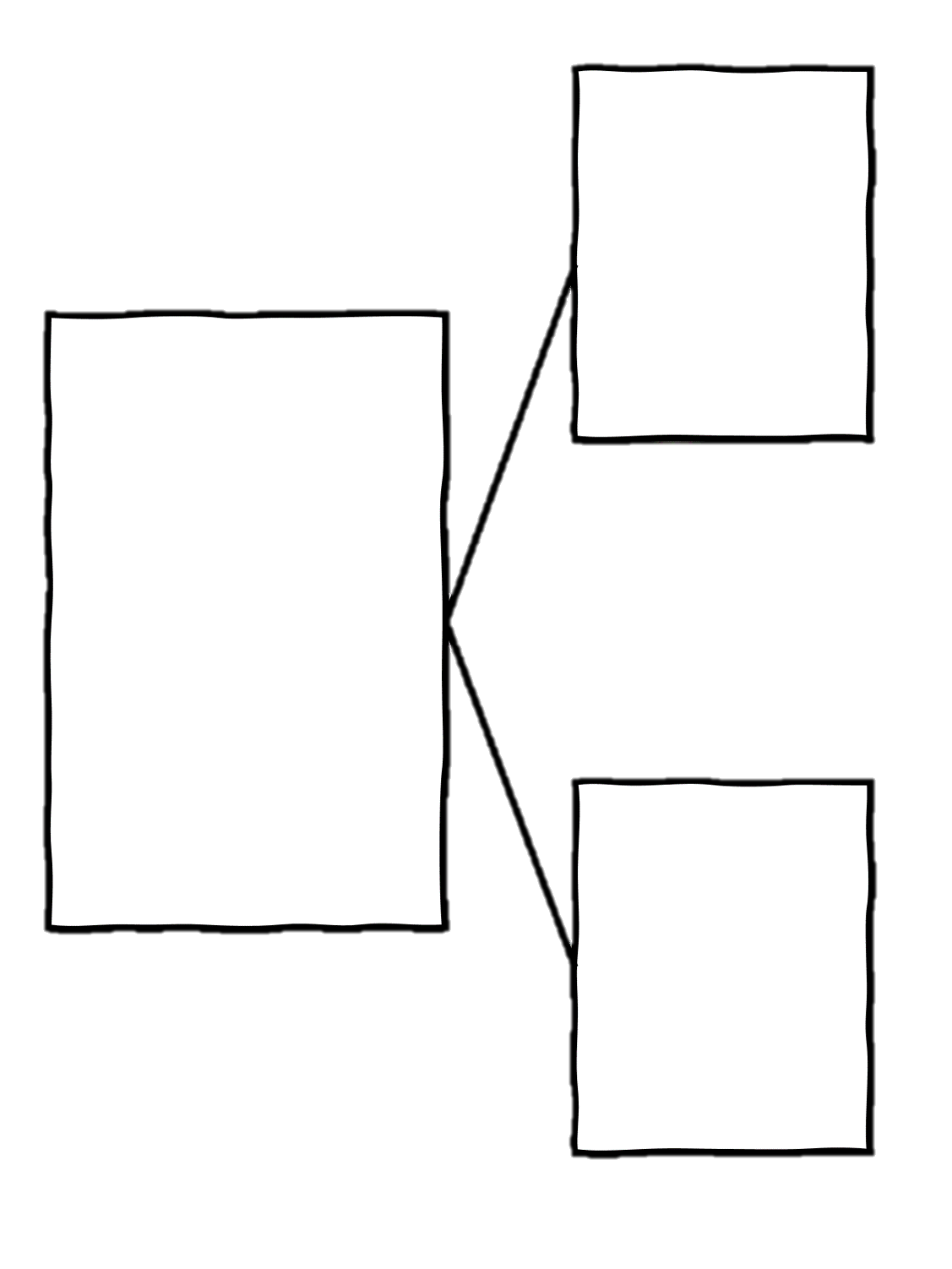 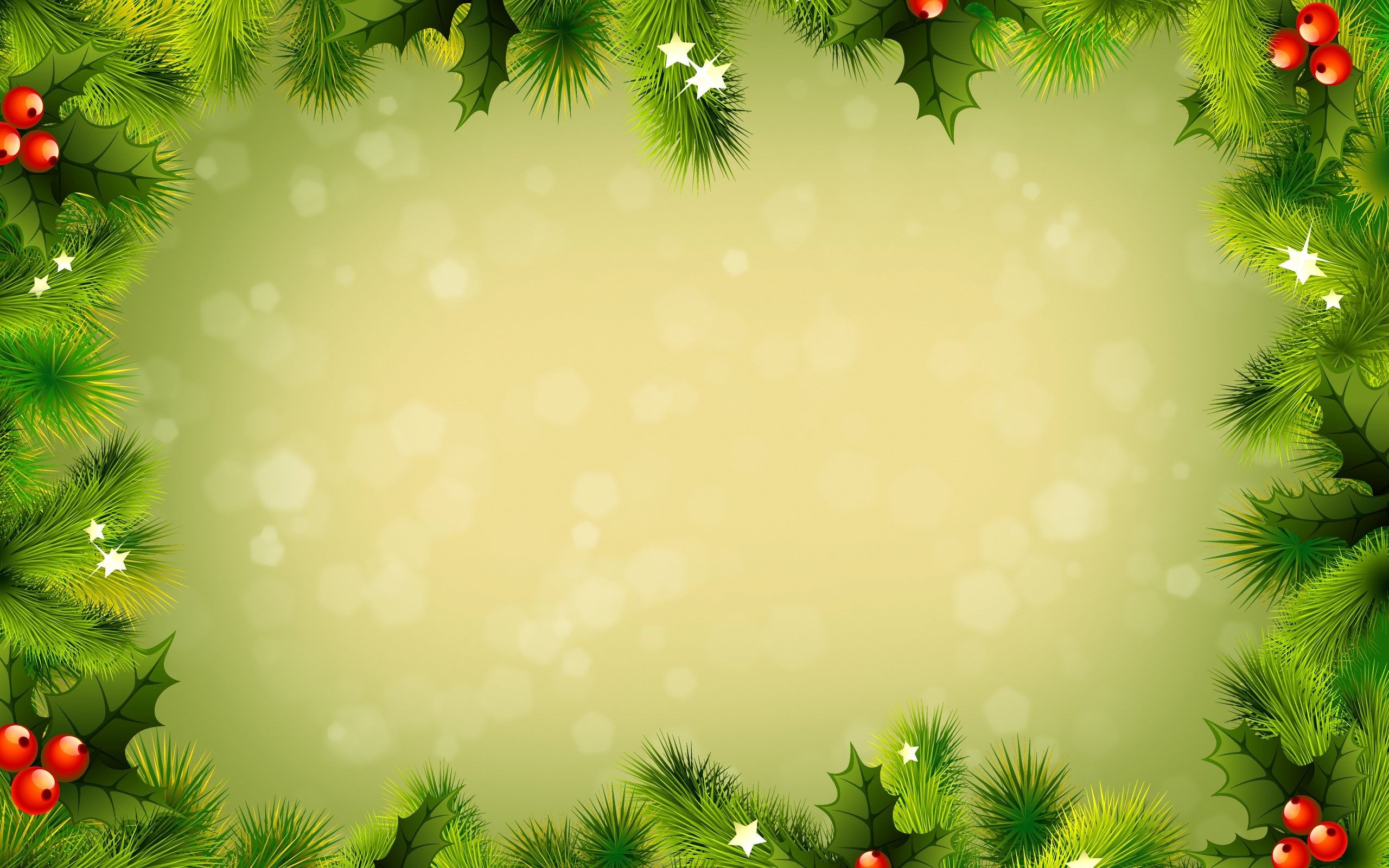 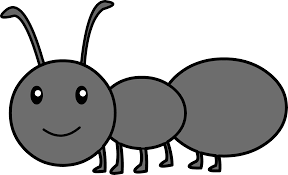 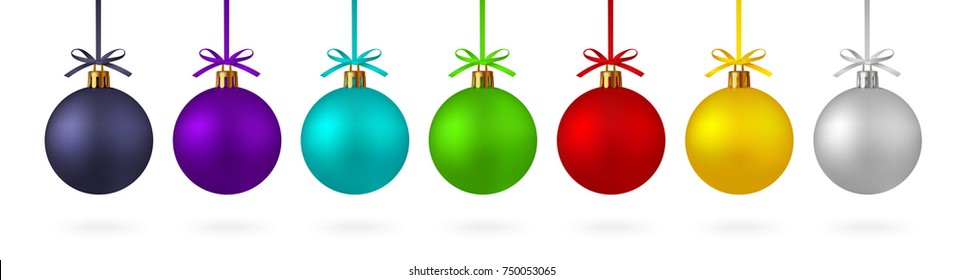 vijf kan je verdelen in ... en ...
2
?
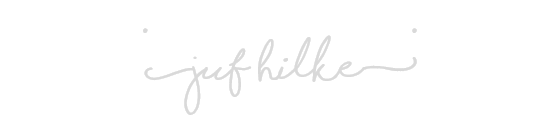 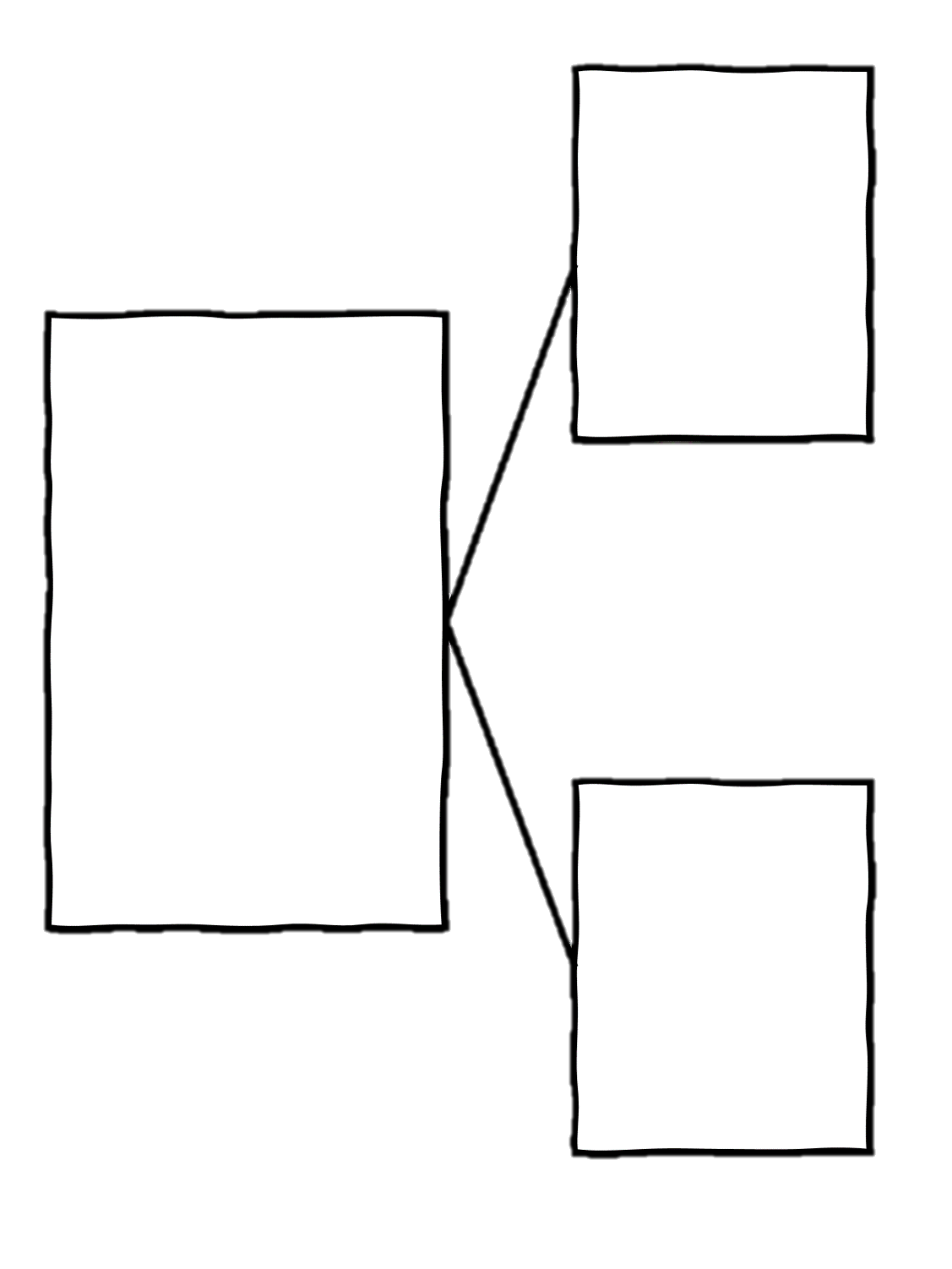 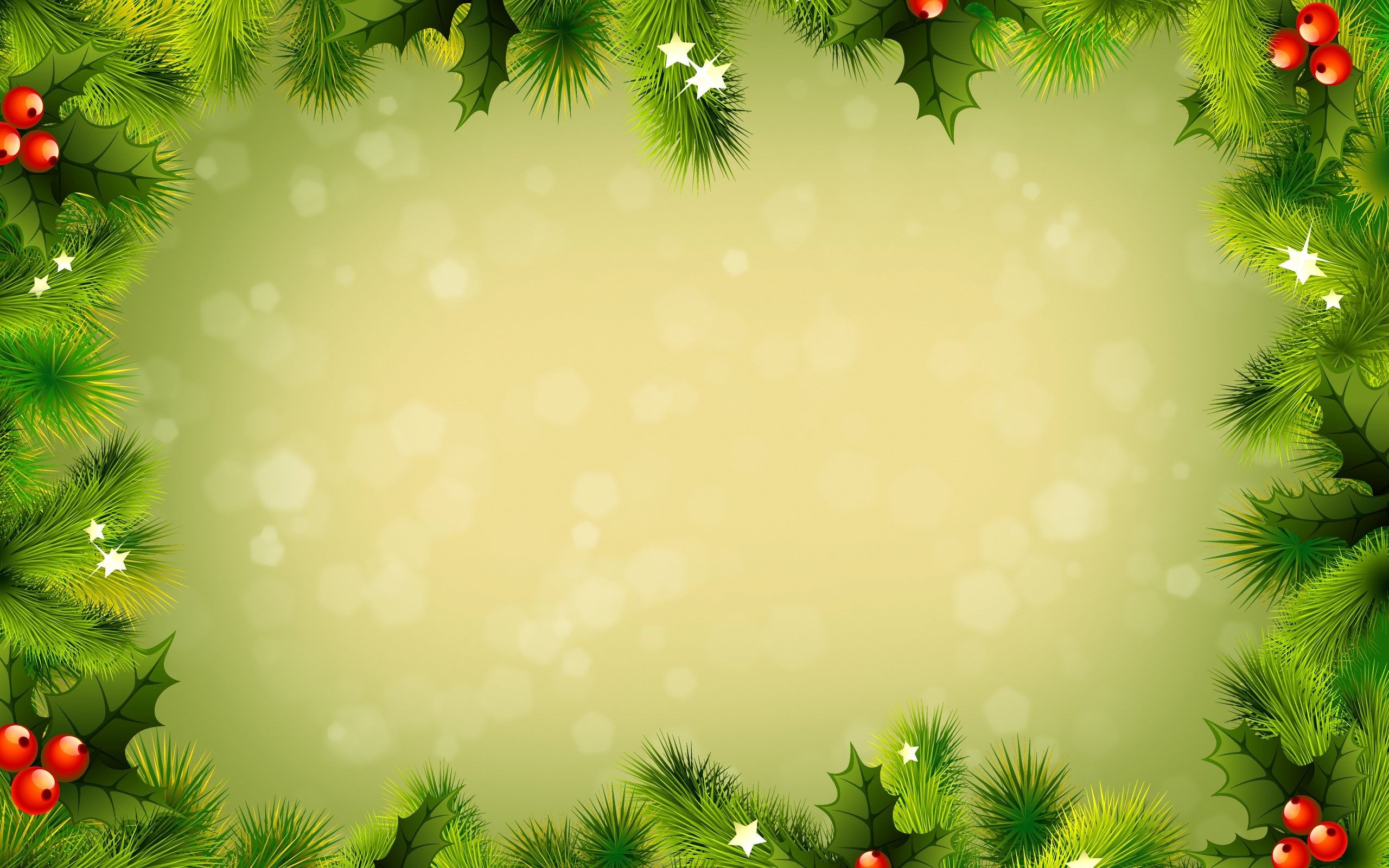 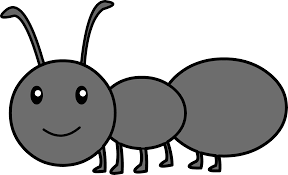 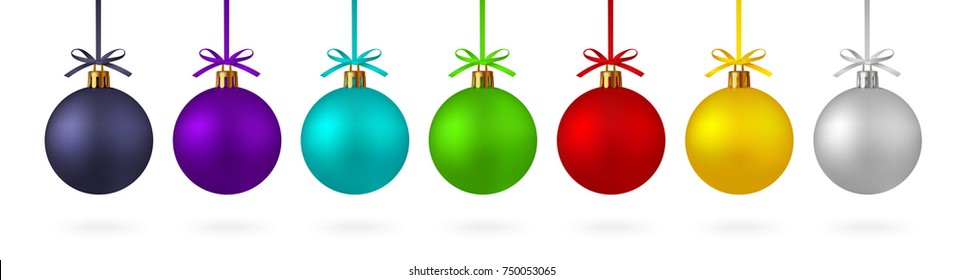 vijf kan je verdelen in ... en ...
3
?
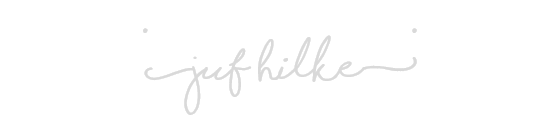 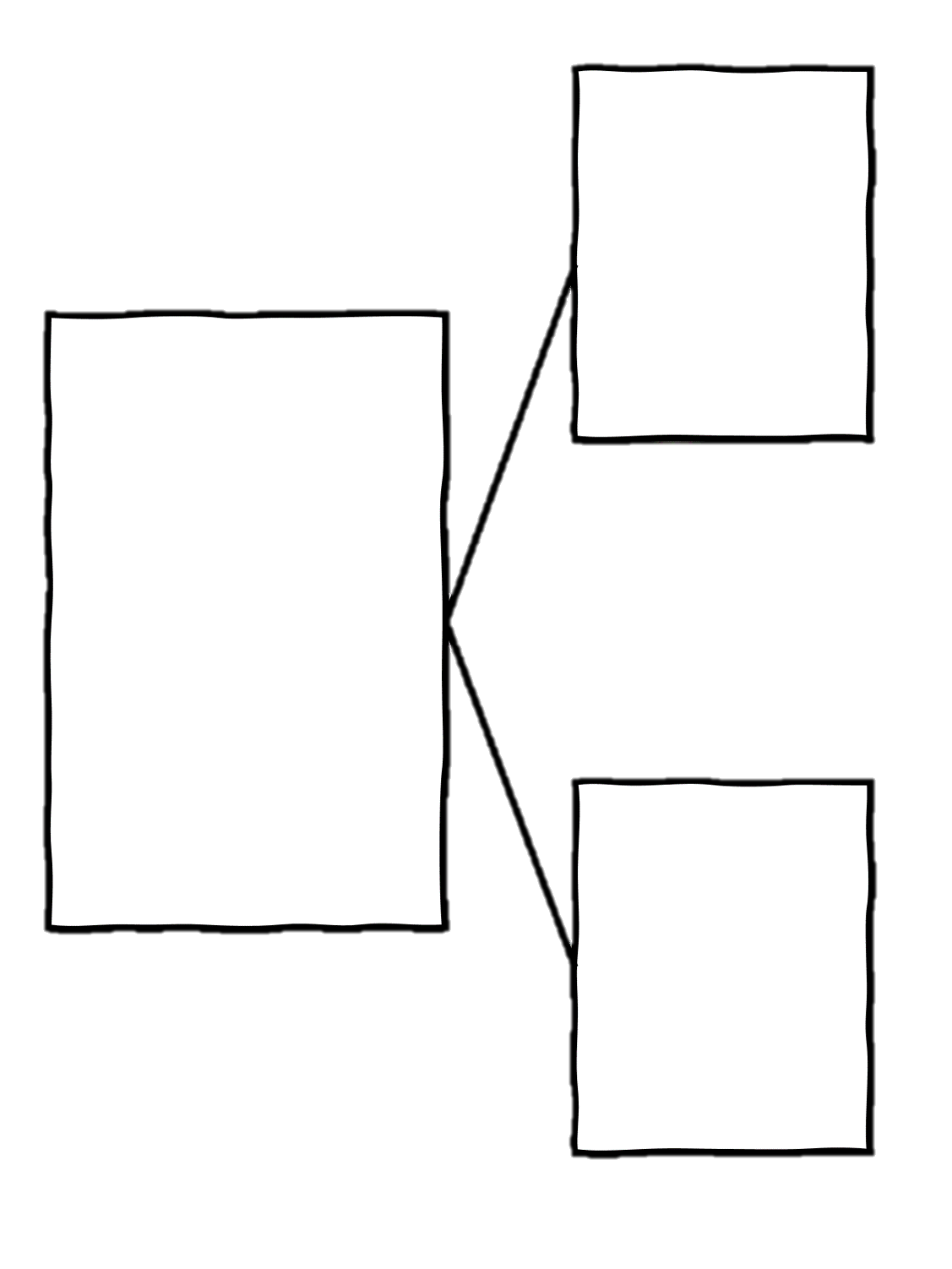 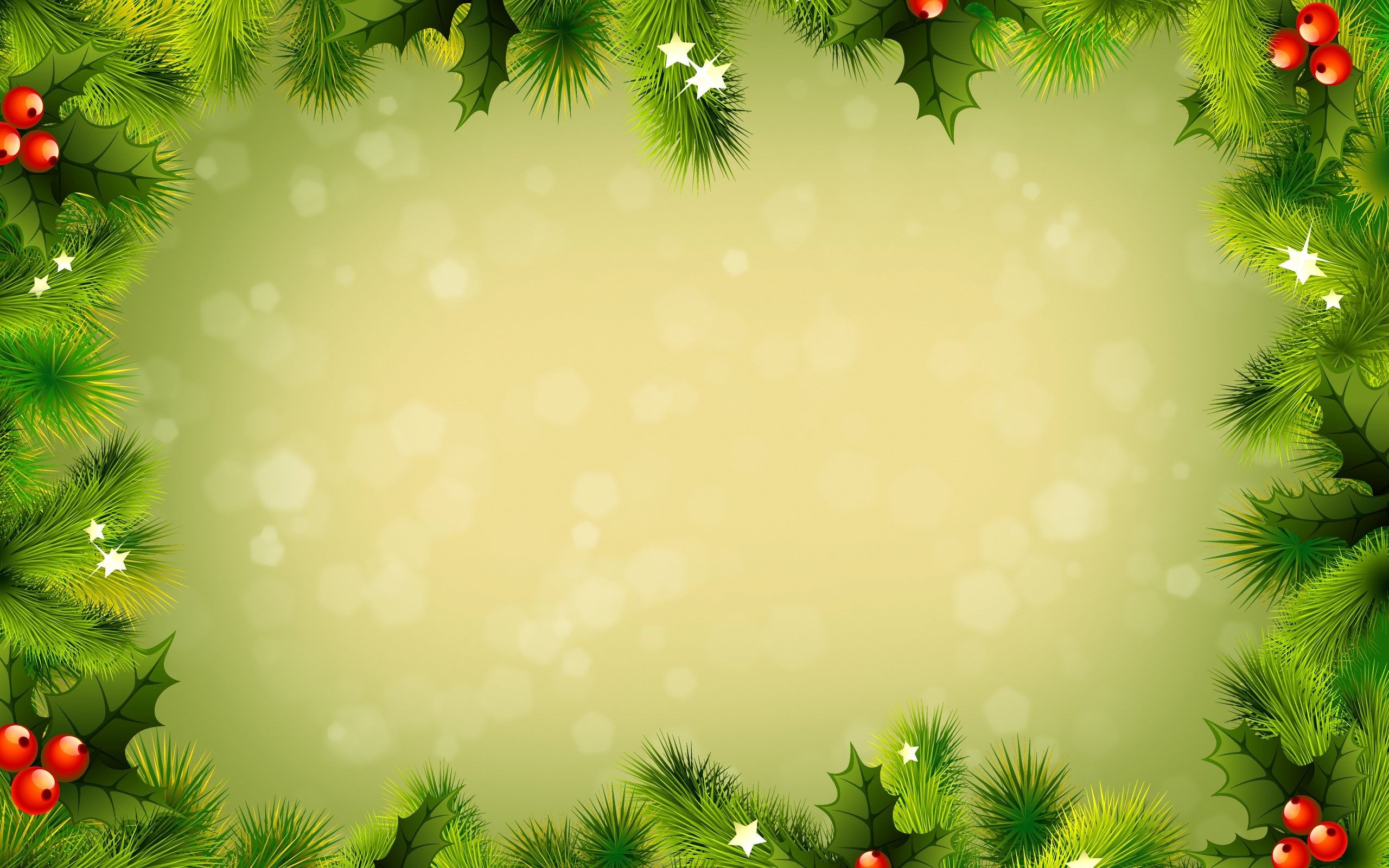 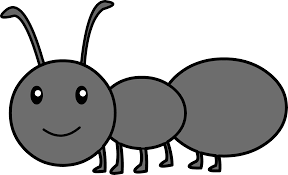 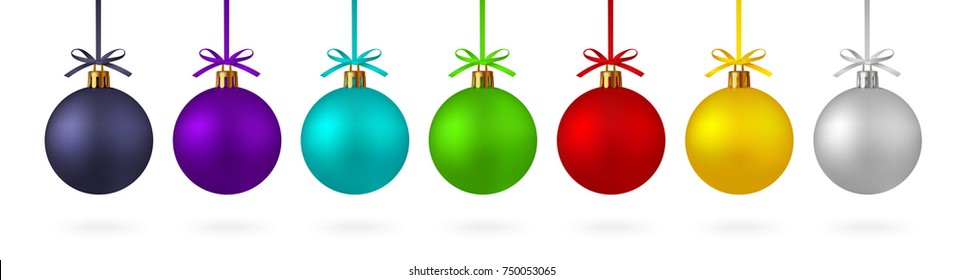 vijf kan je verdelen in ... en ...
4
?
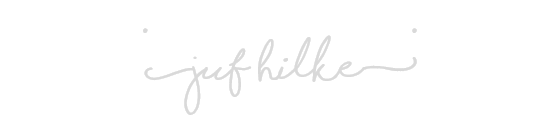 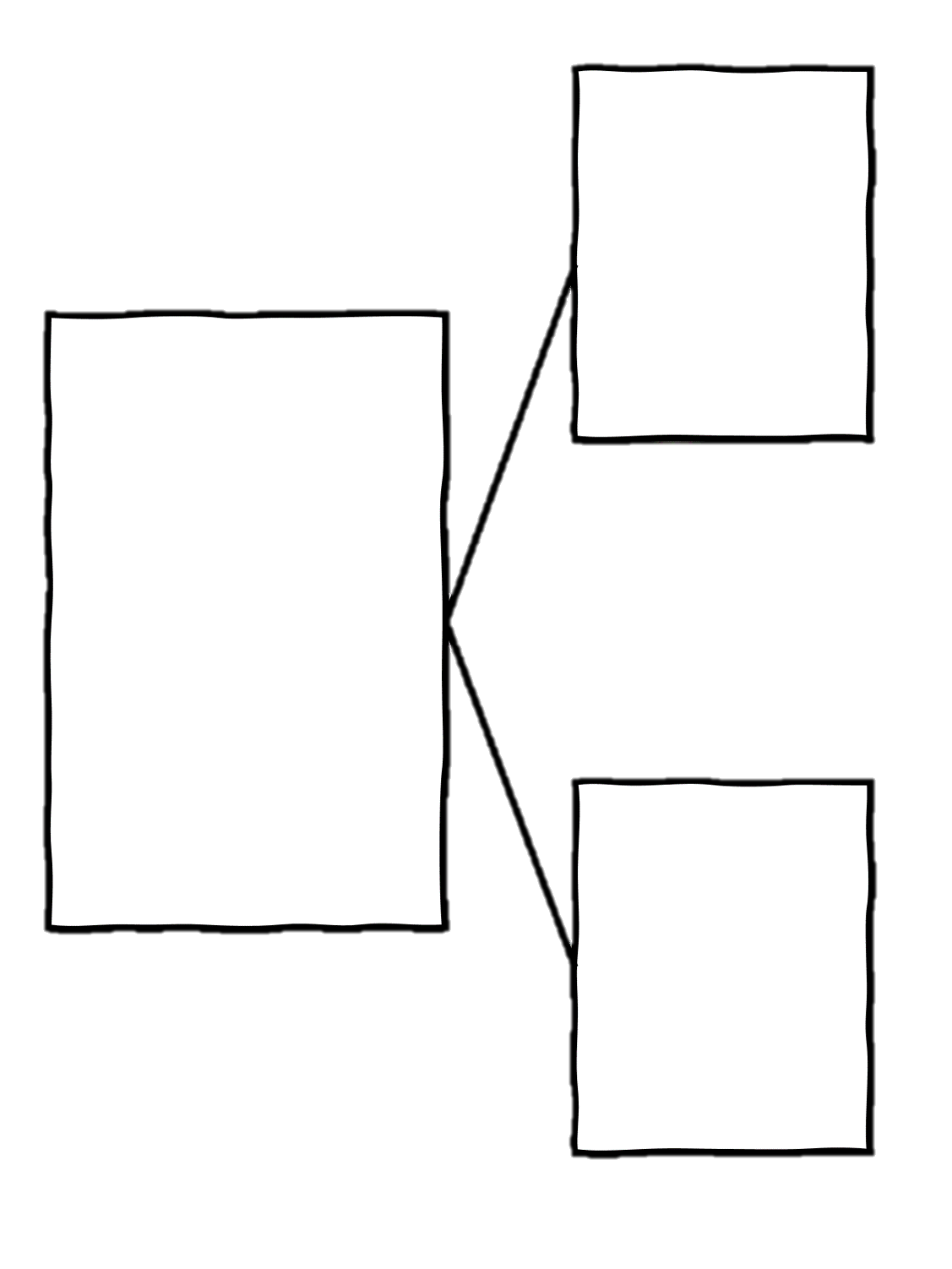 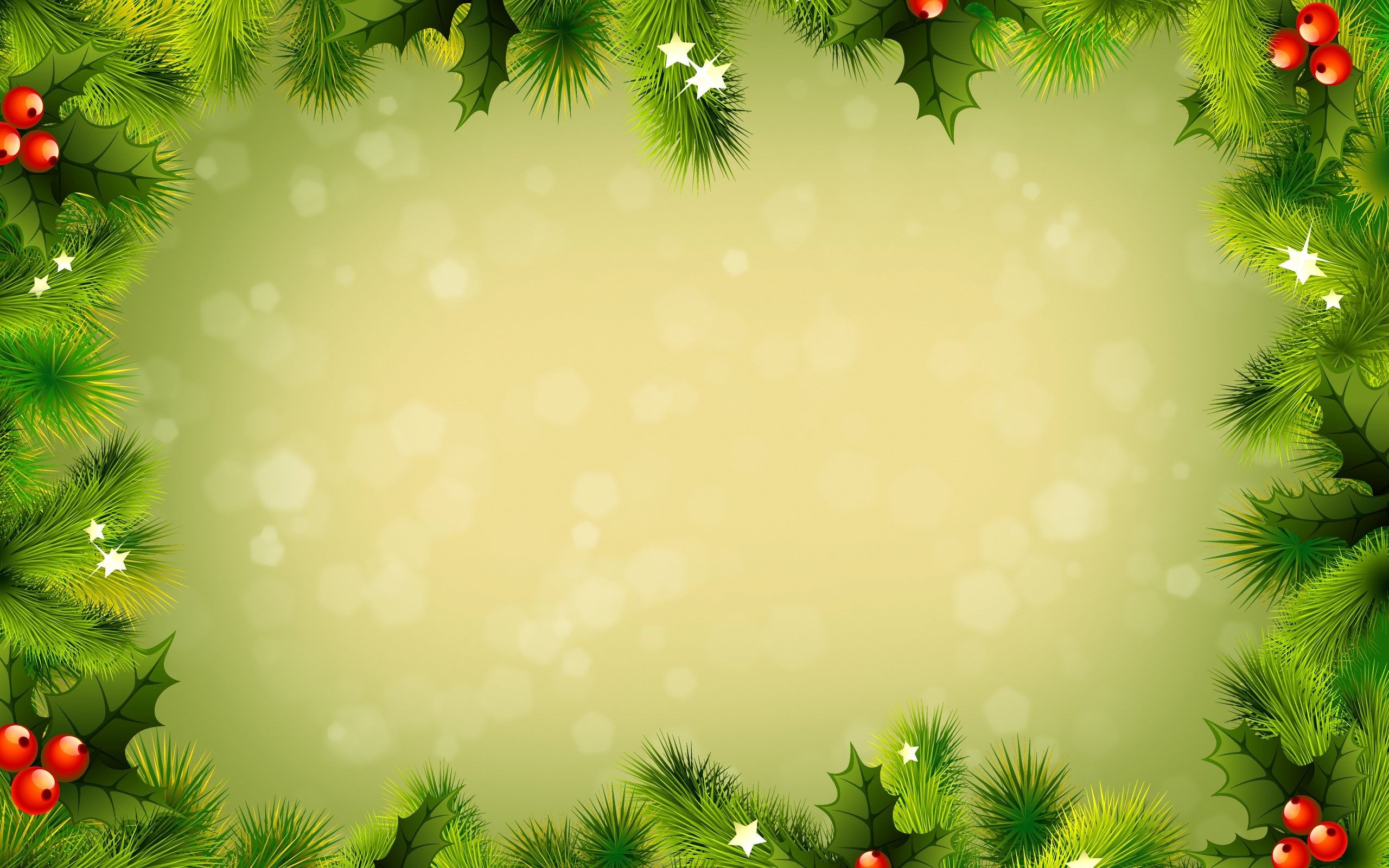 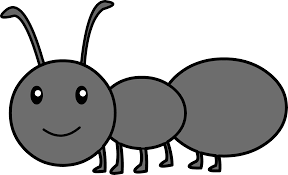 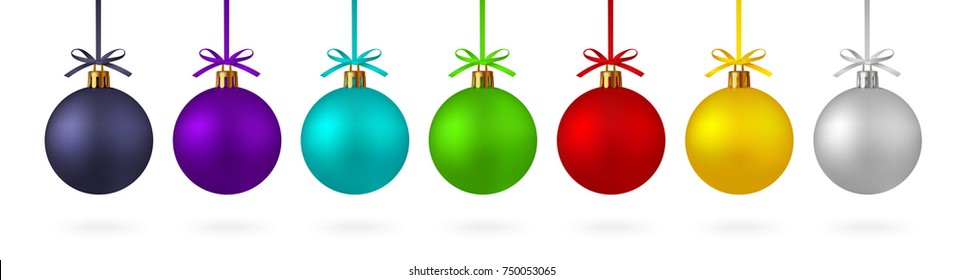 vijf kan je verdelen in ... en ...
1
?
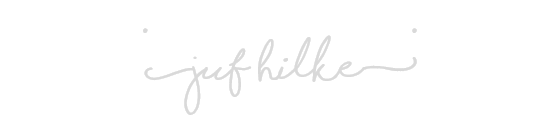 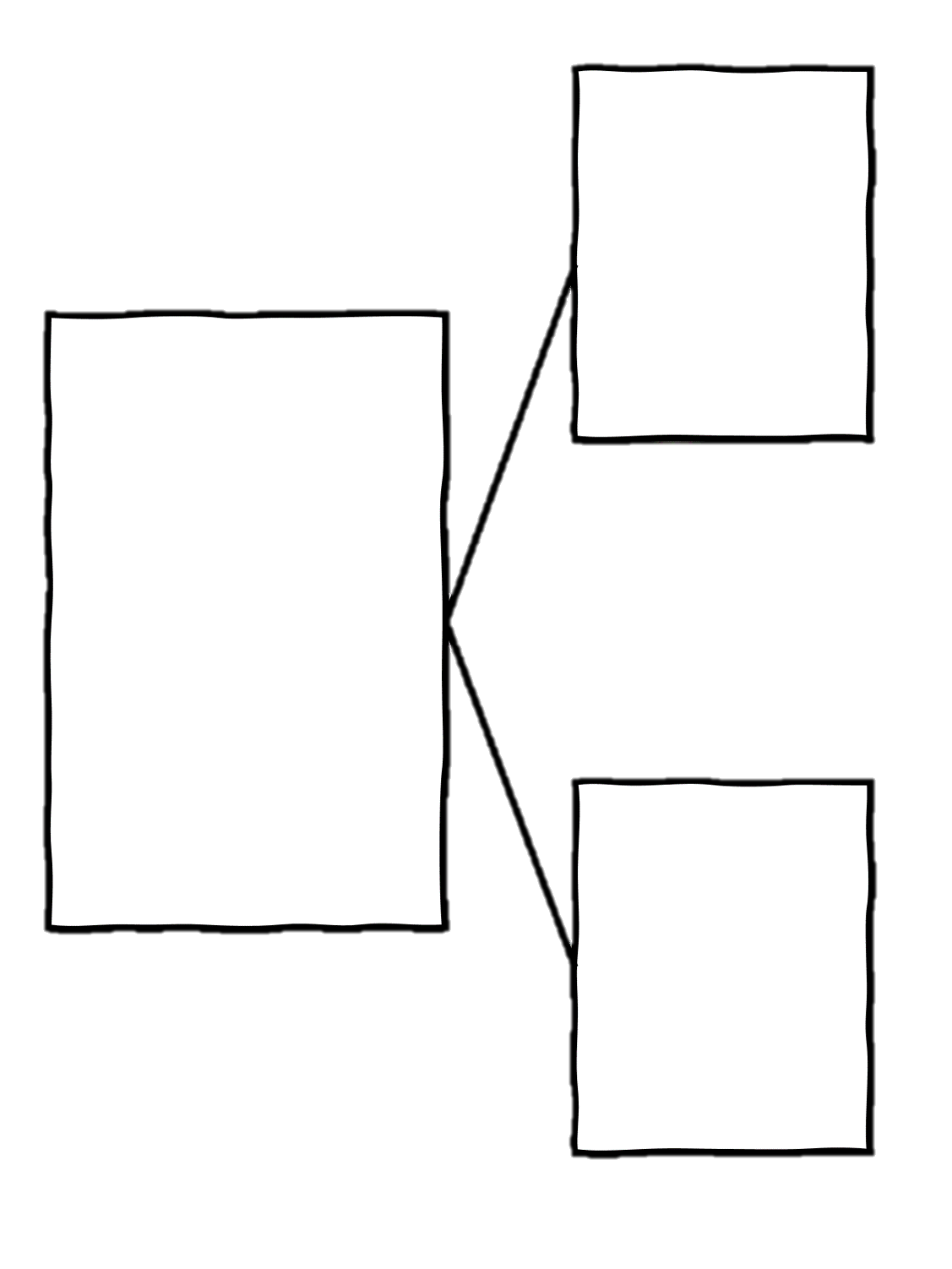 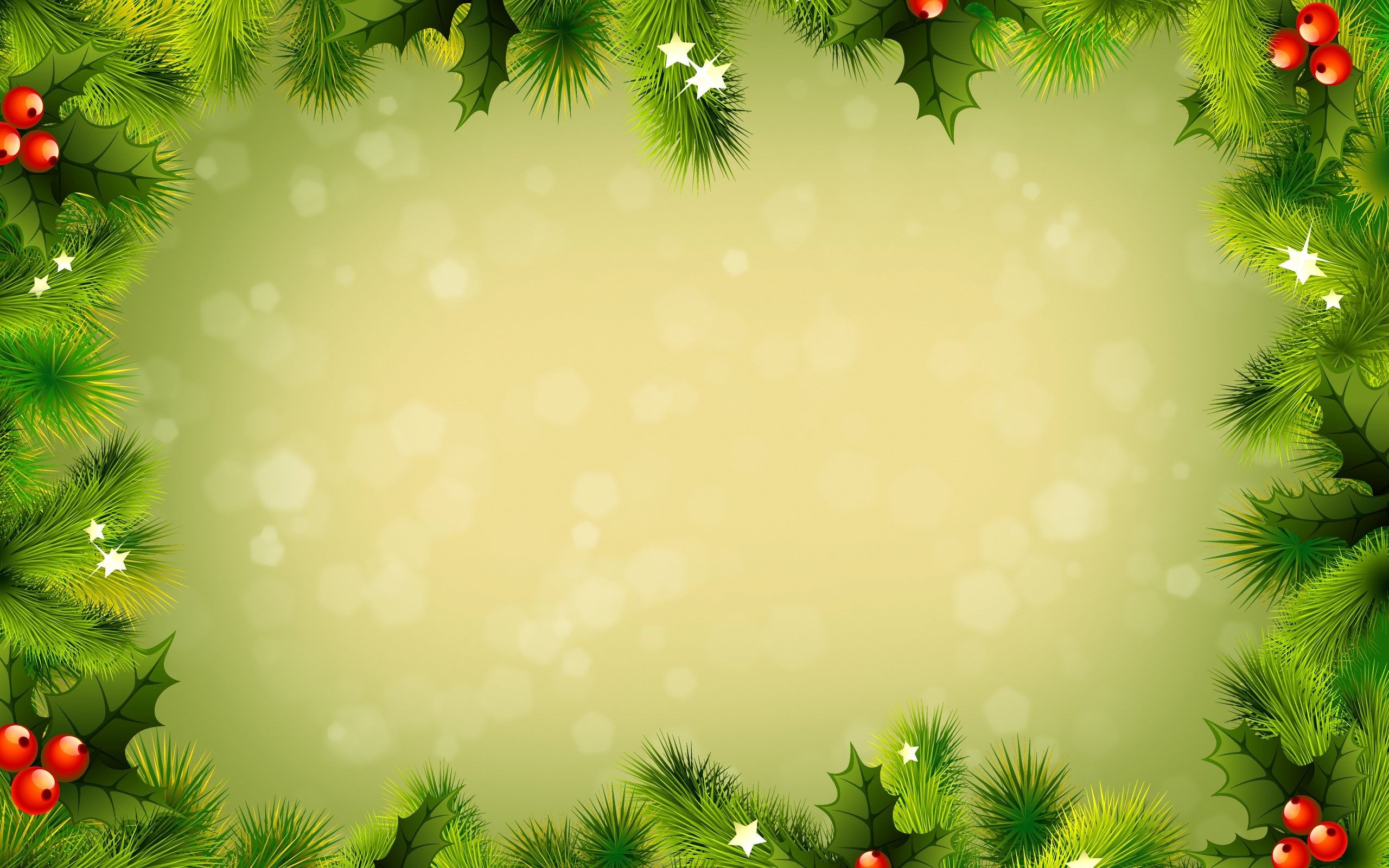 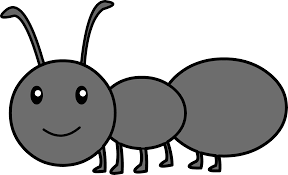 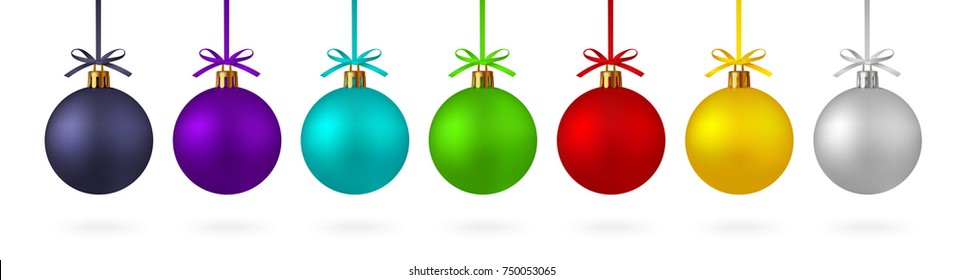 vijf kan je verdelen in ... en ...
0
?
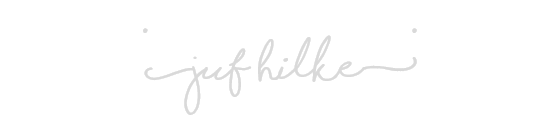 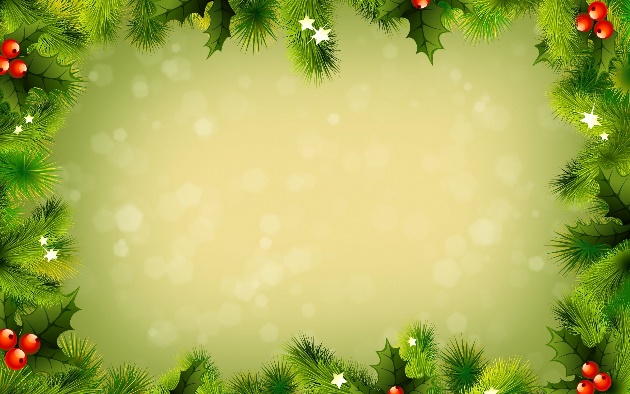 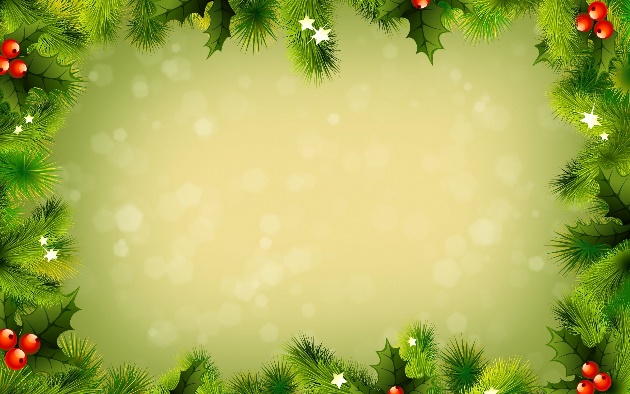 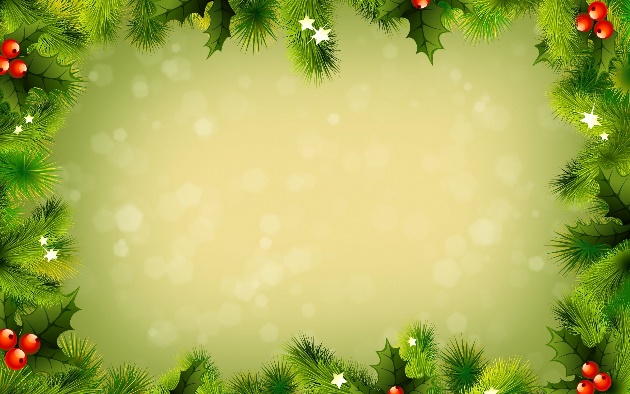 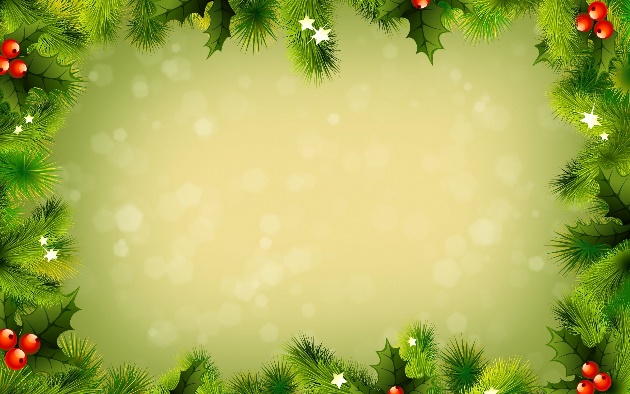 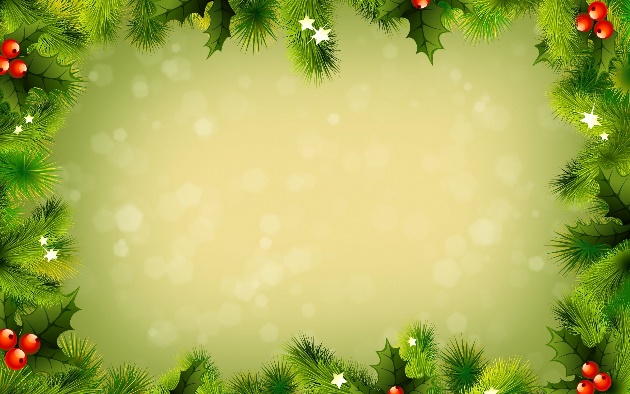 0
1
2
3
4
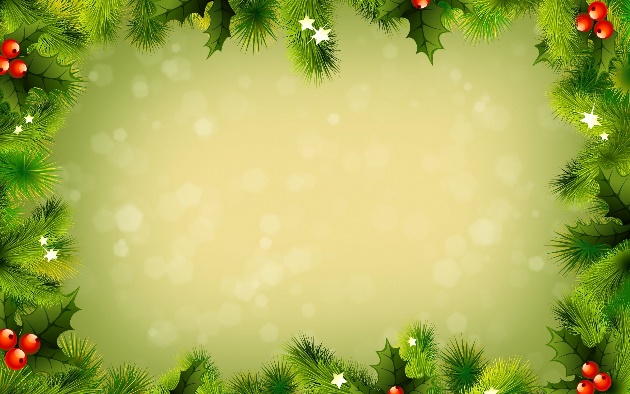 5
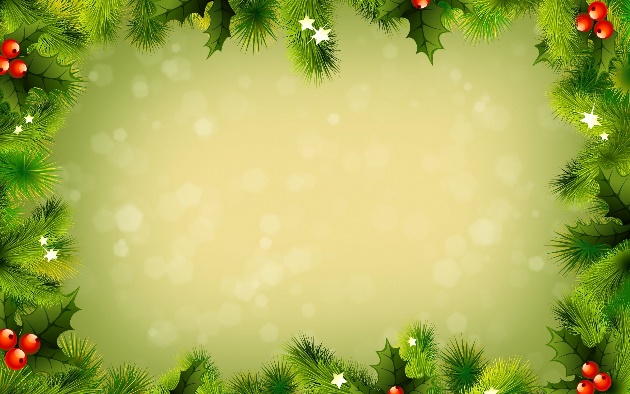 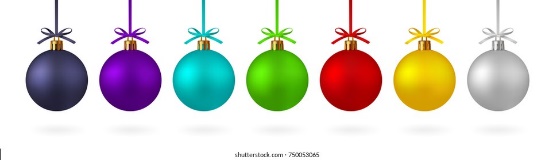 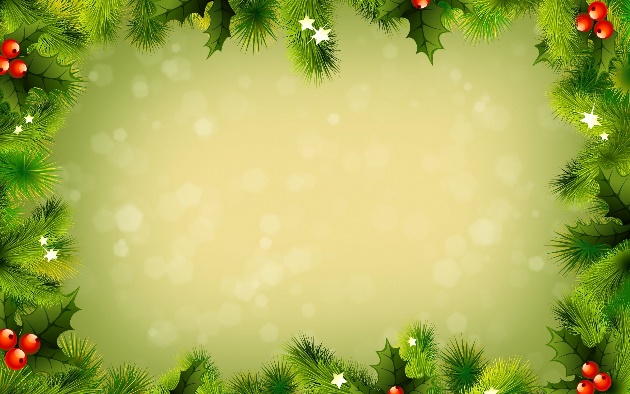 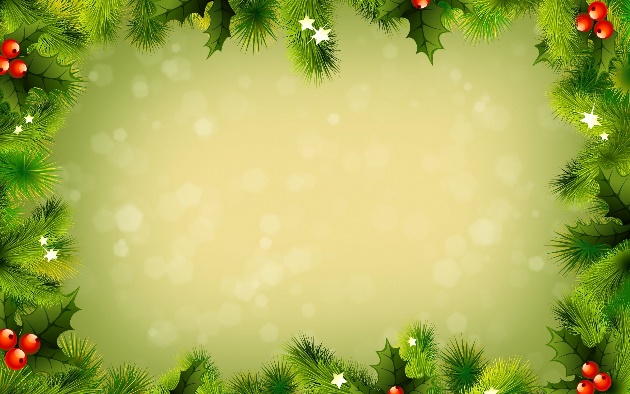 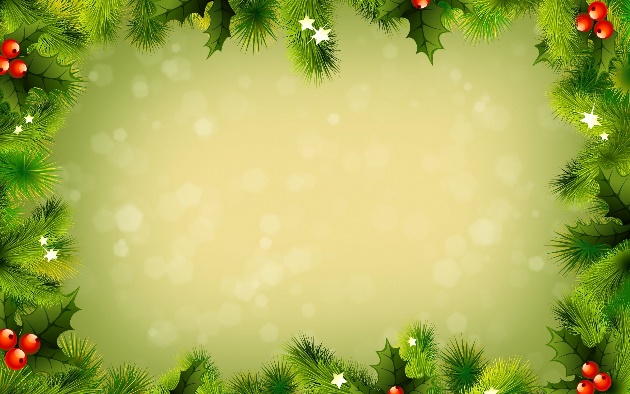 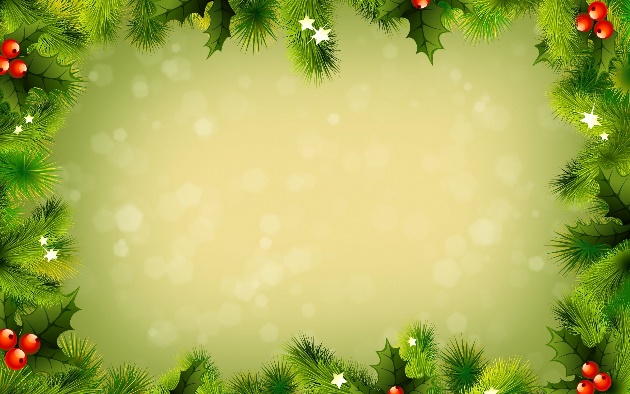 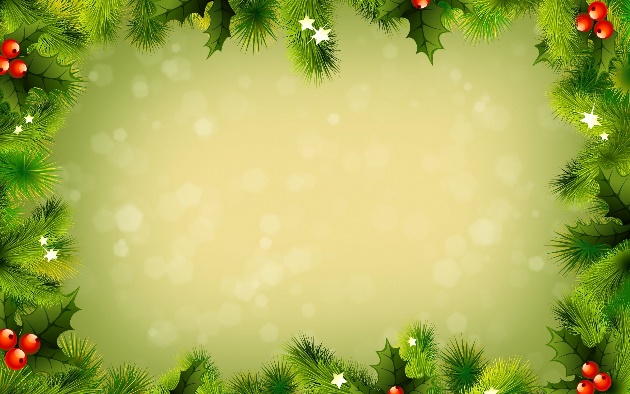 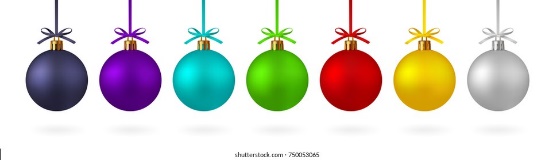 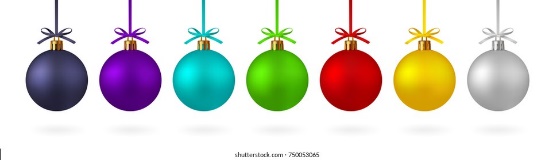 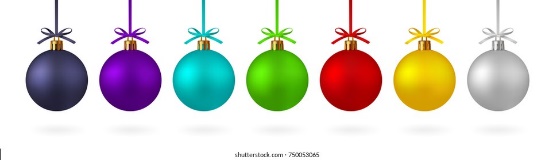 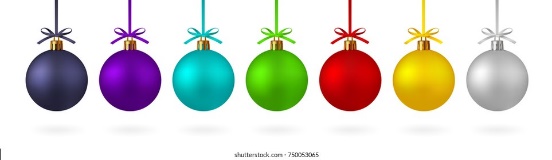 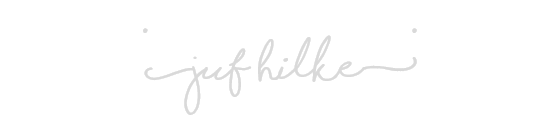 elk kaartje apart uitknippen
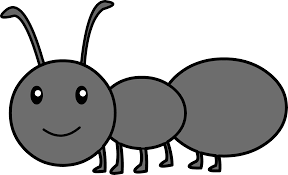 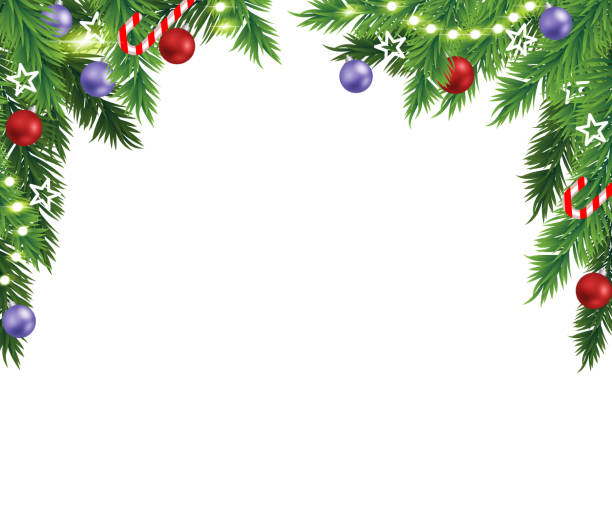 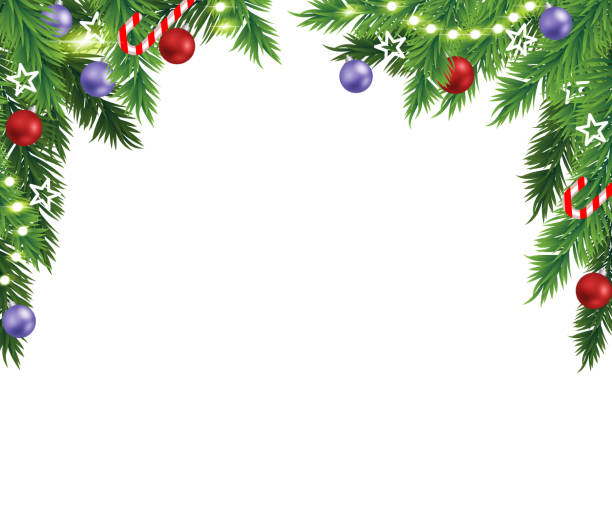 Kleur alle vijven.
Welke vorm krijg je dan?
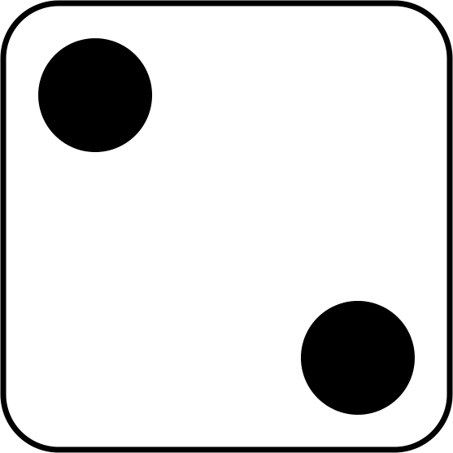 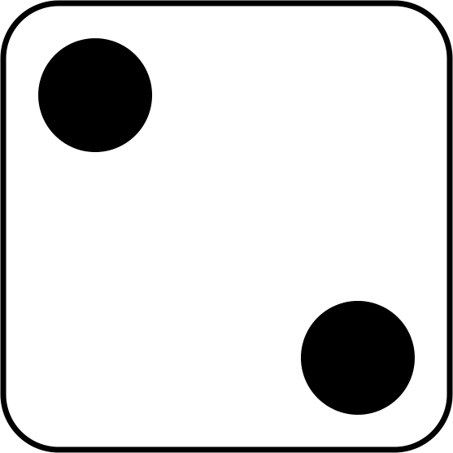 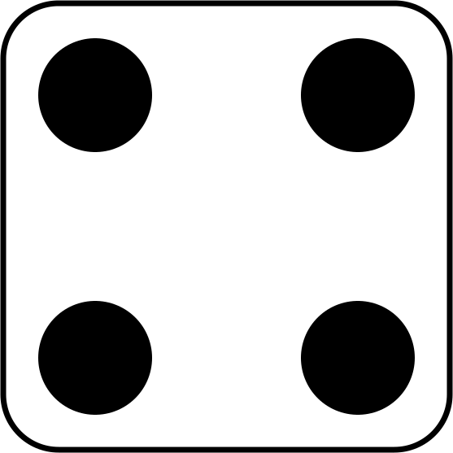 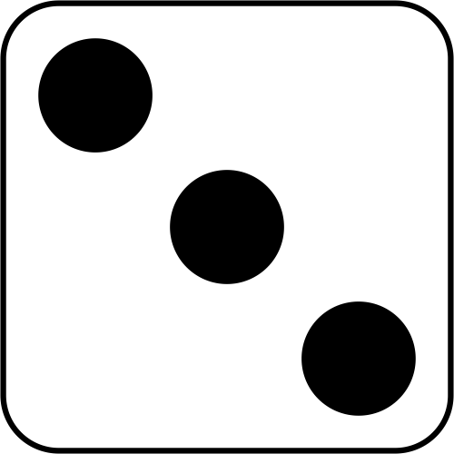 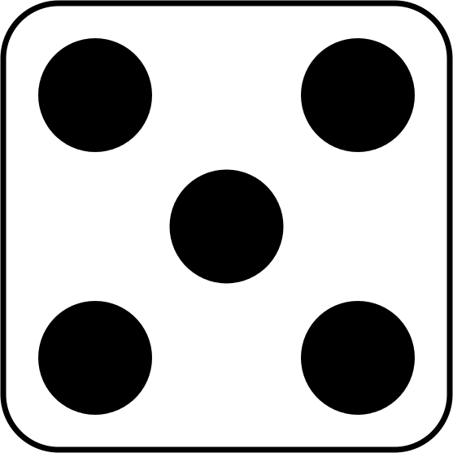 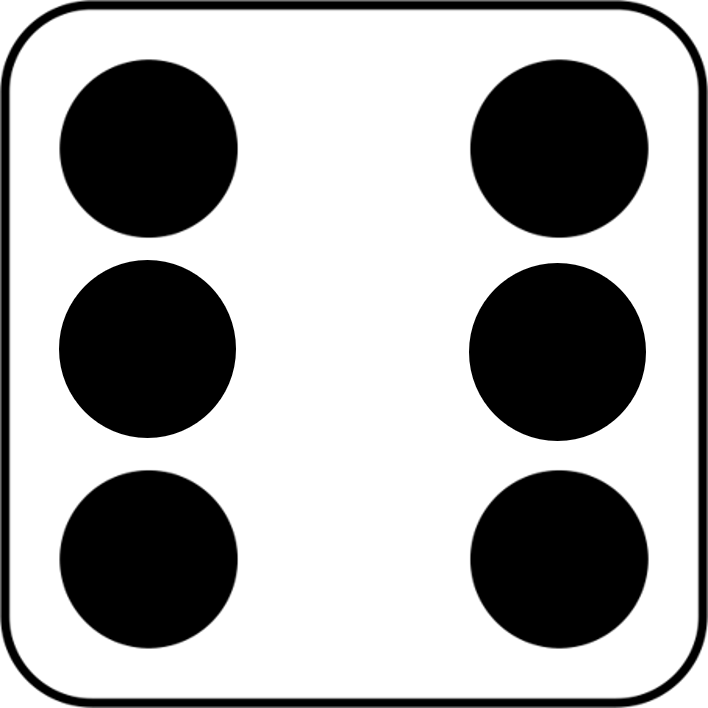 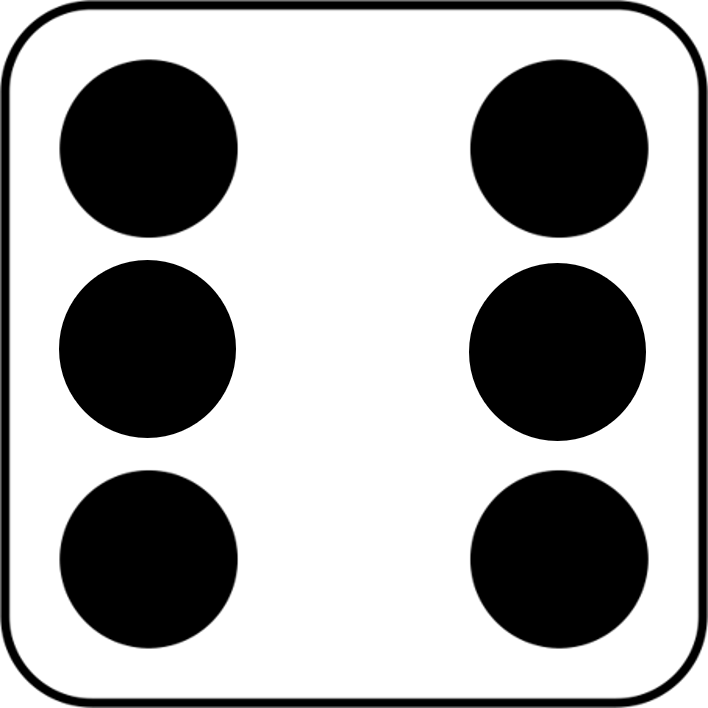 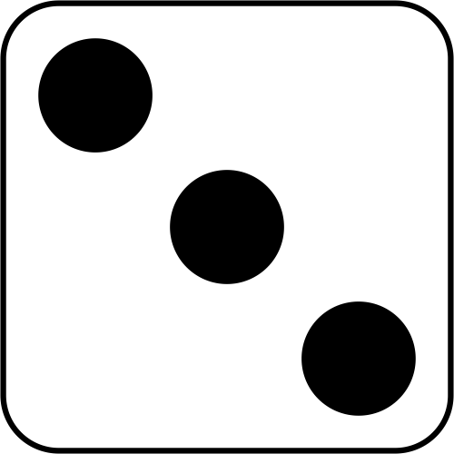 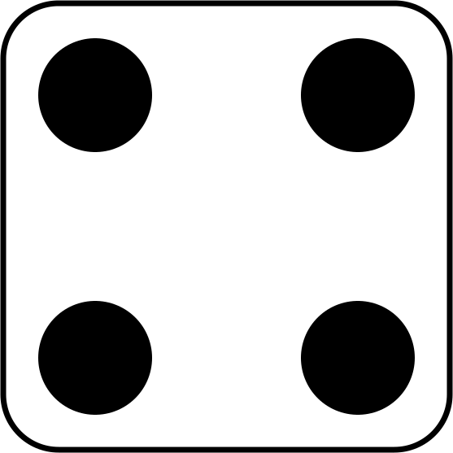 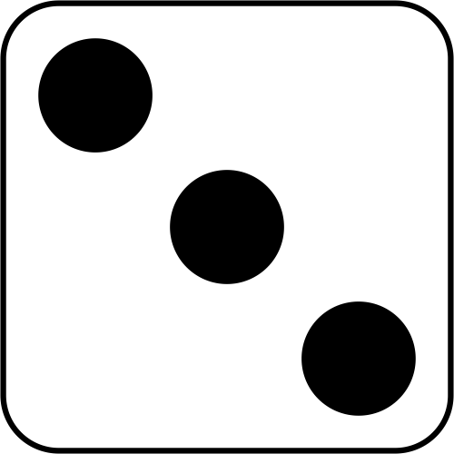 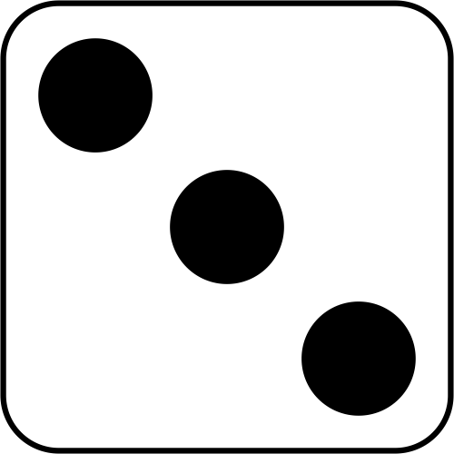 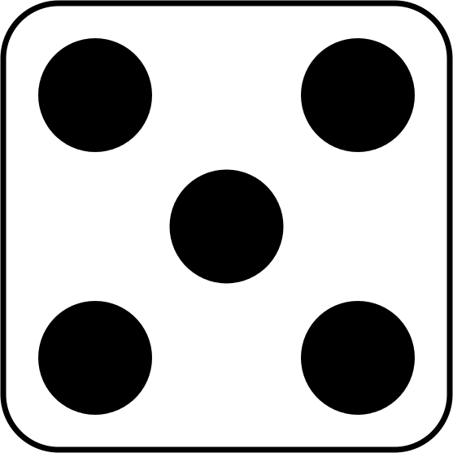 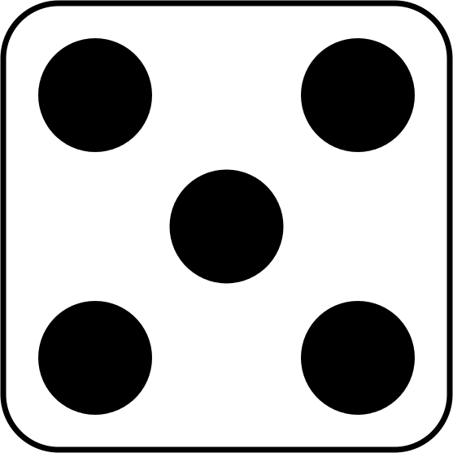 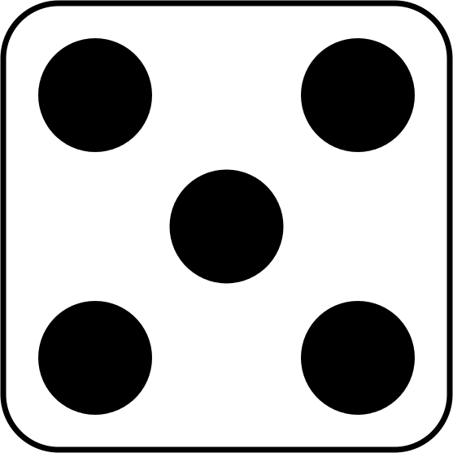 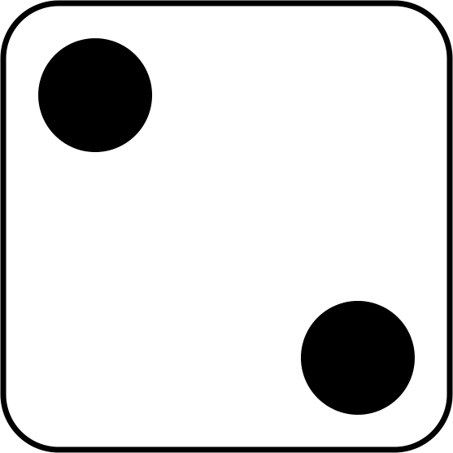 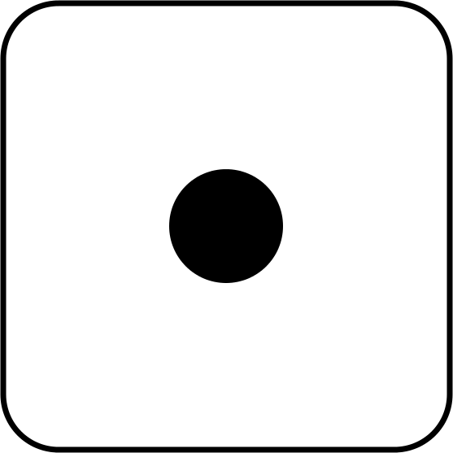 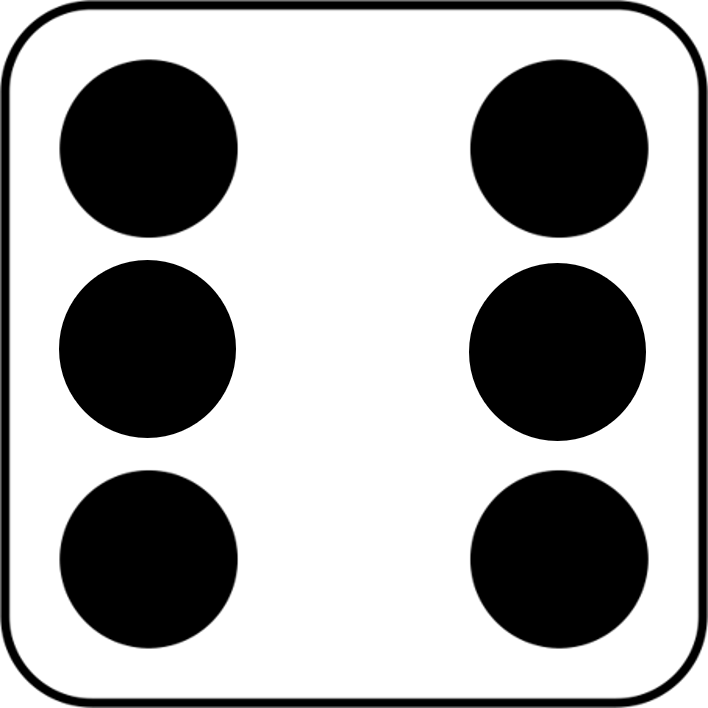 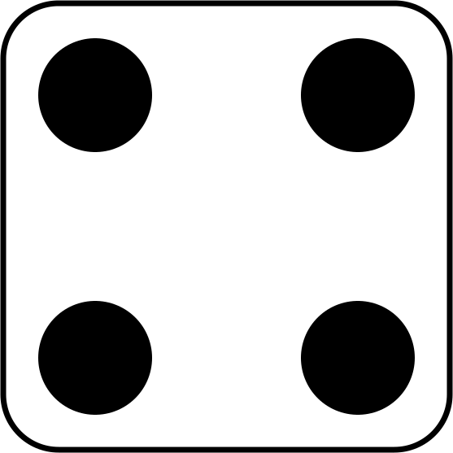 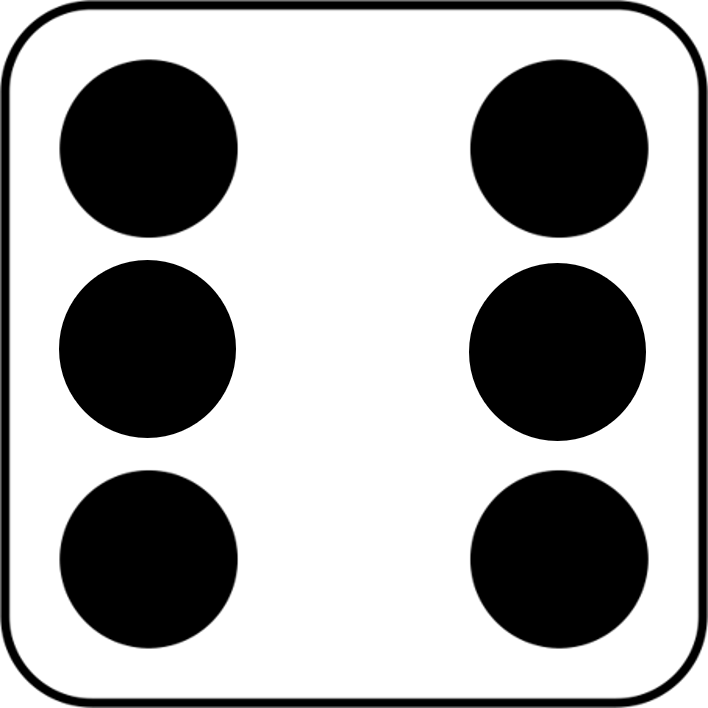 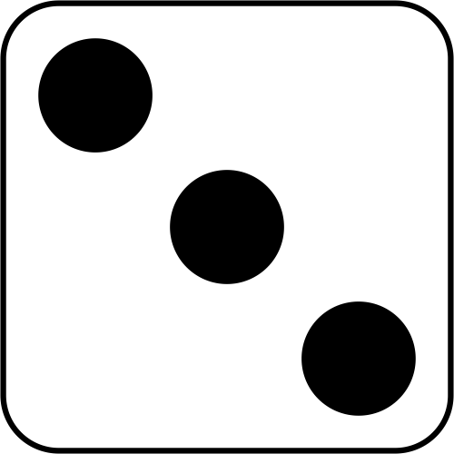 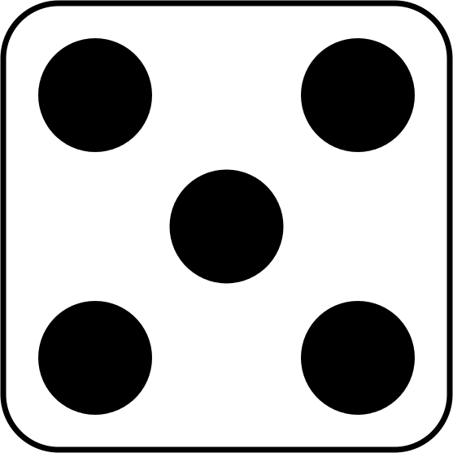 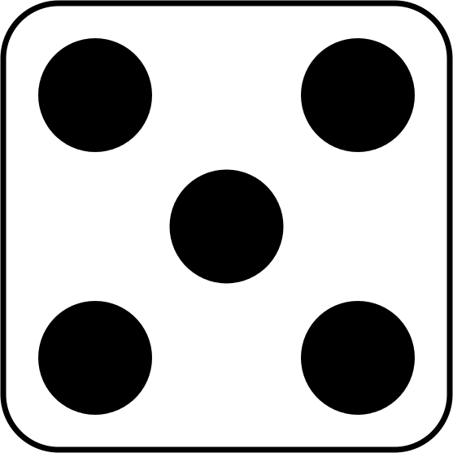 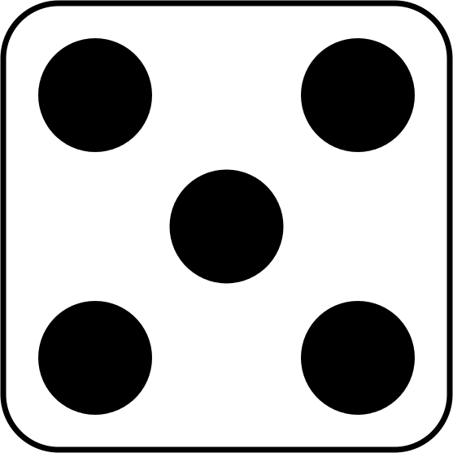 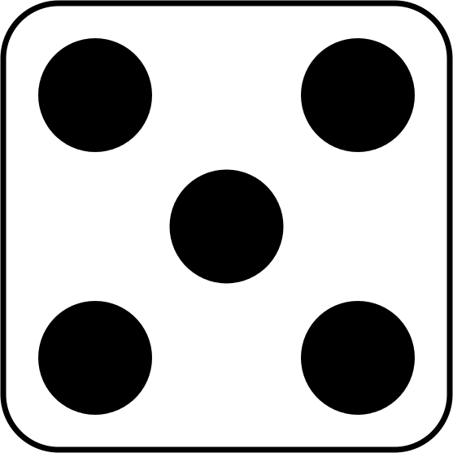 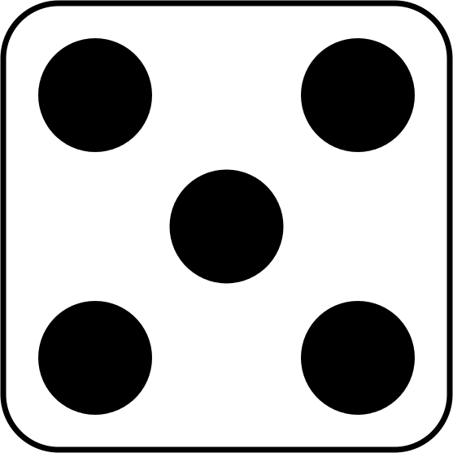 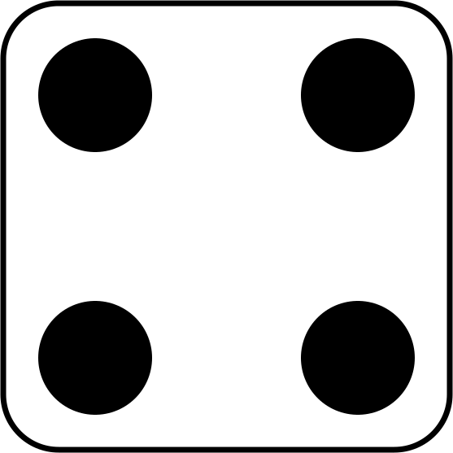 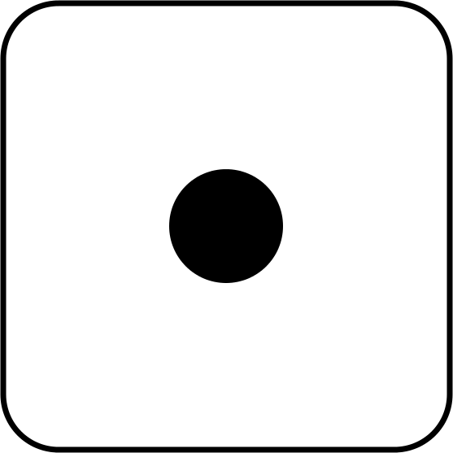 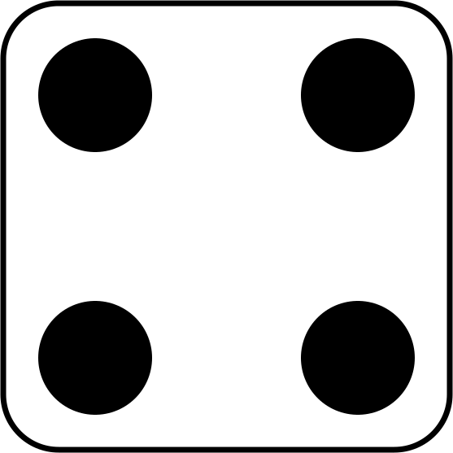 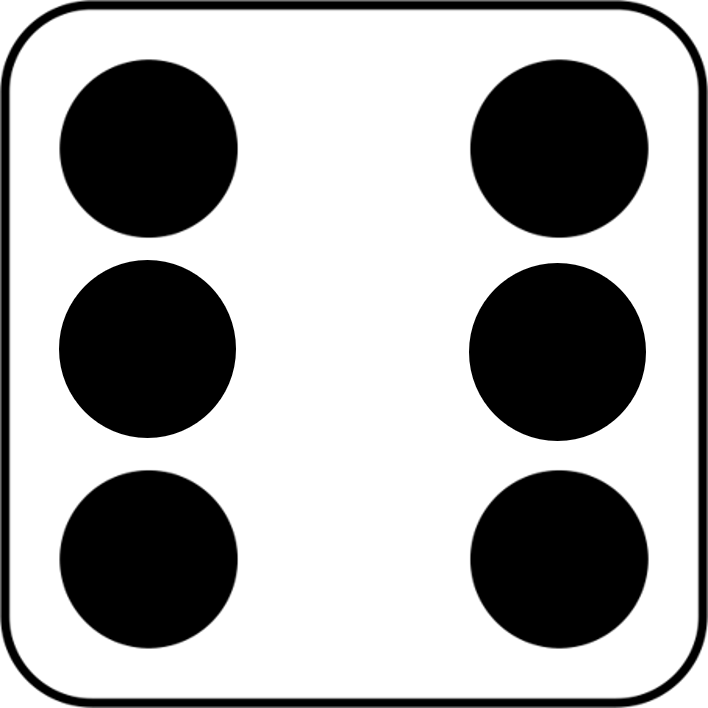 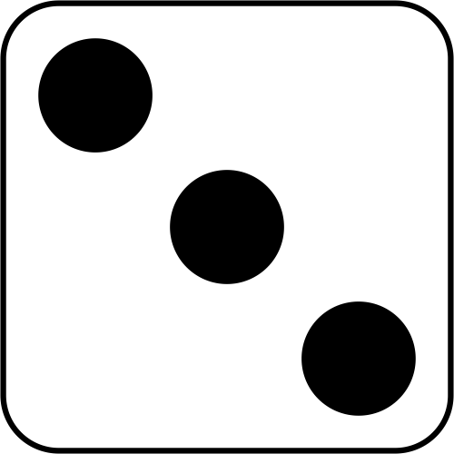 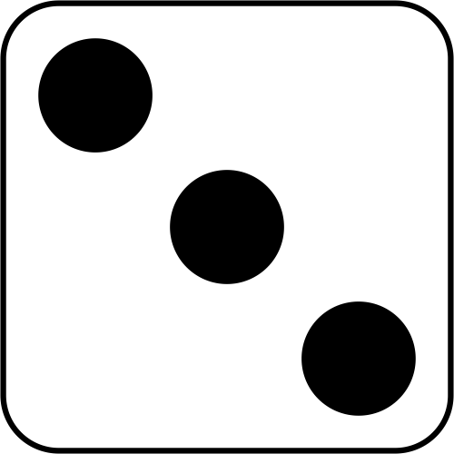 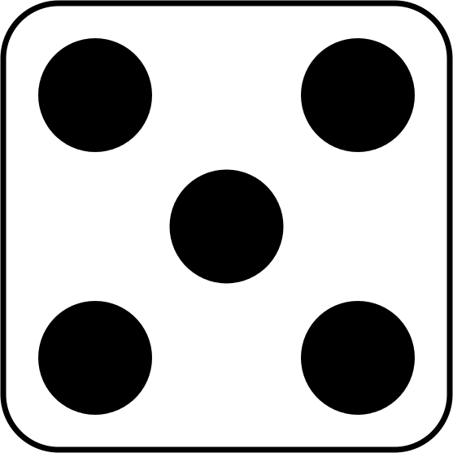 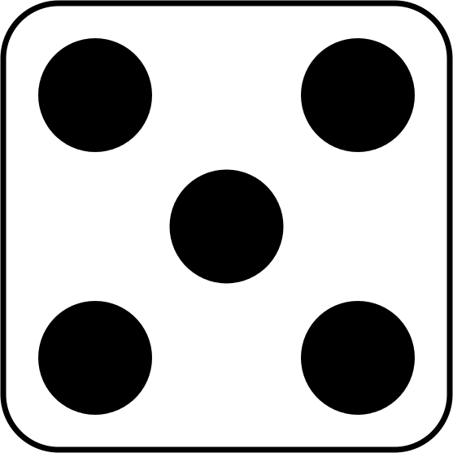 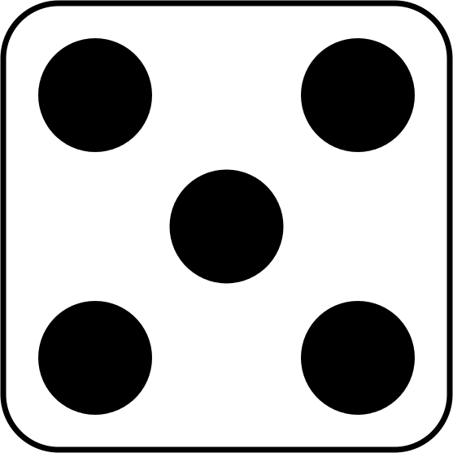 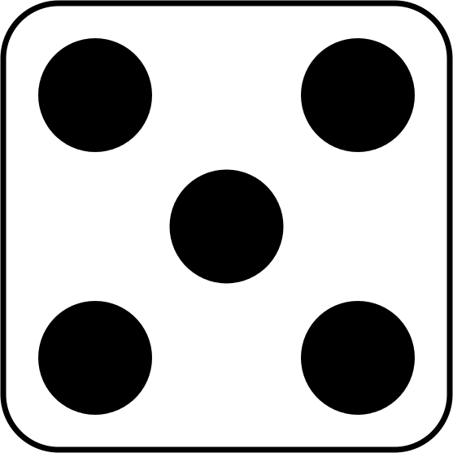 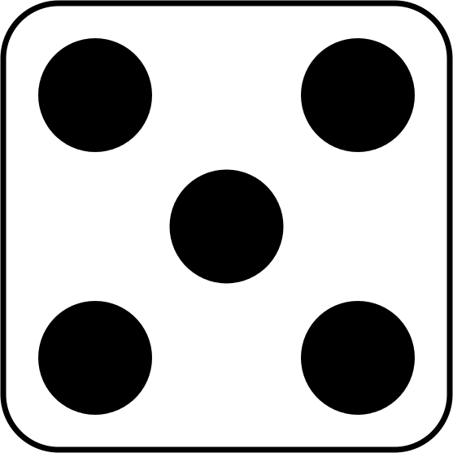 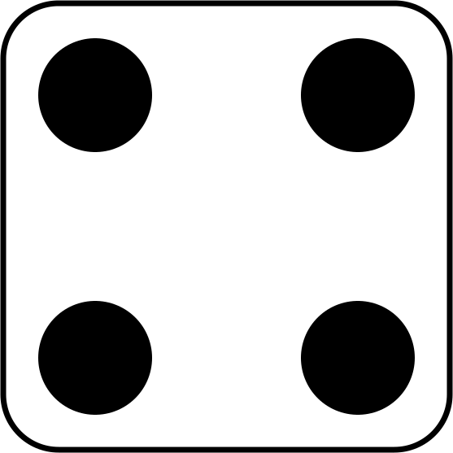 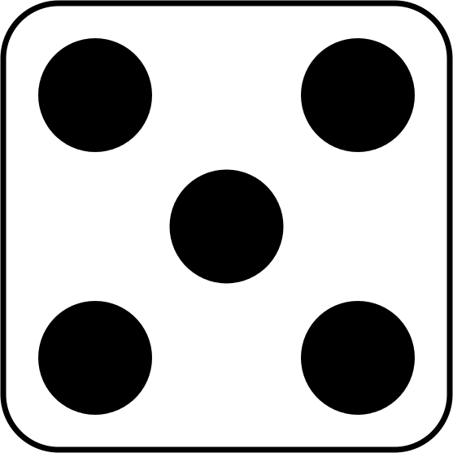 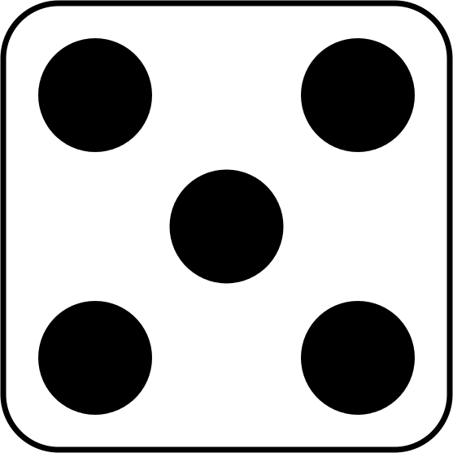 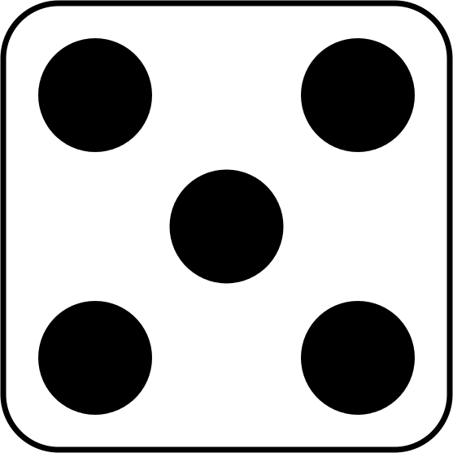 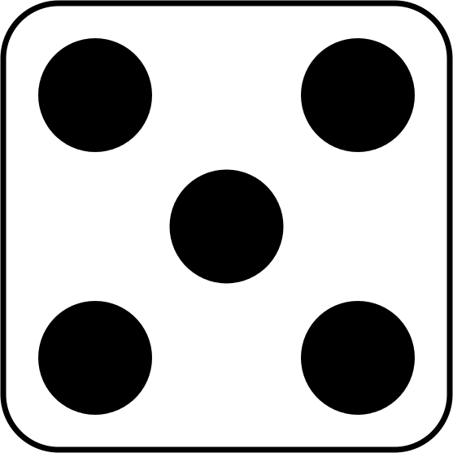 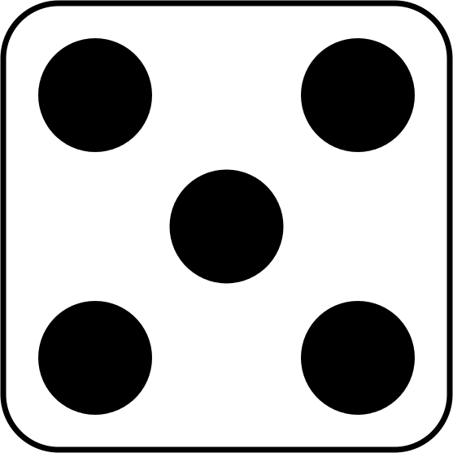 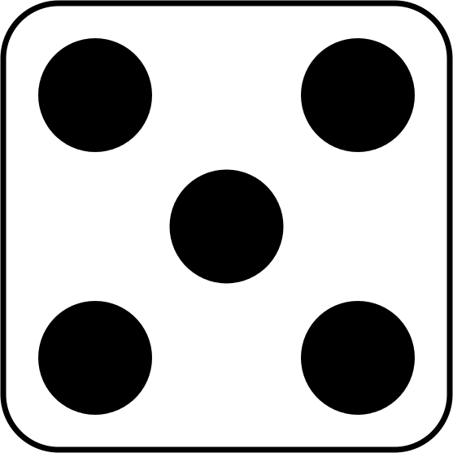 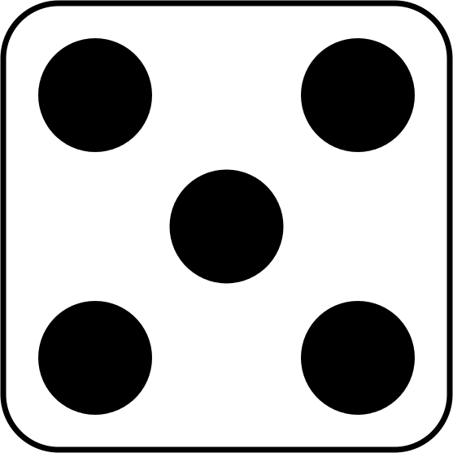 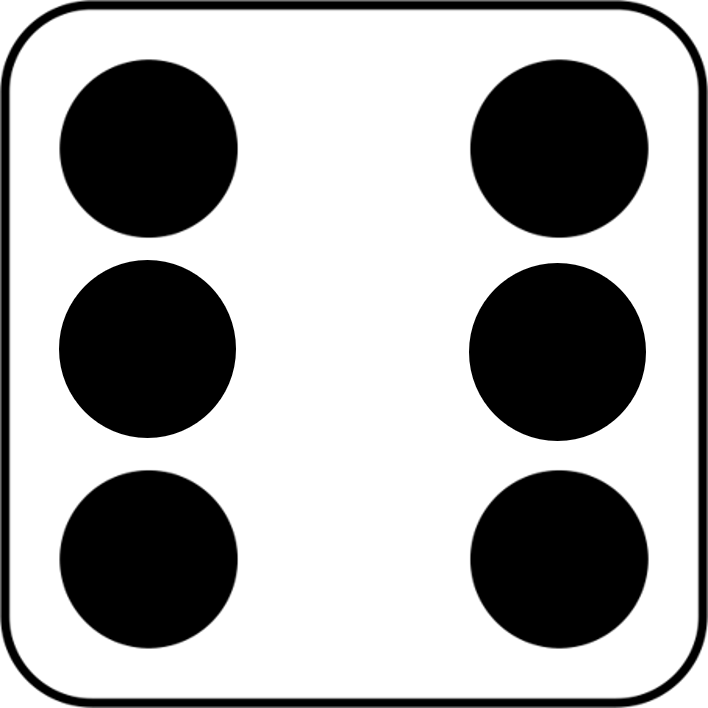 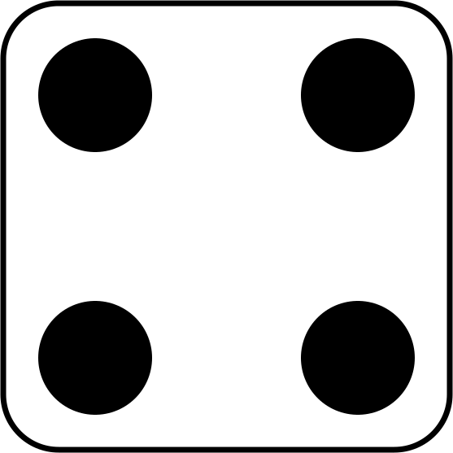 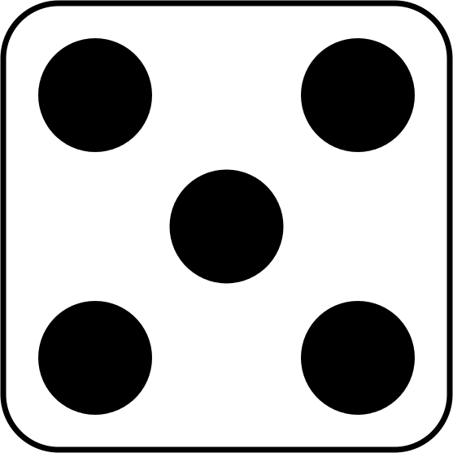 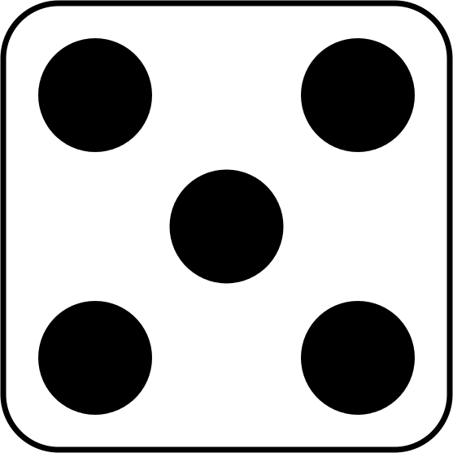 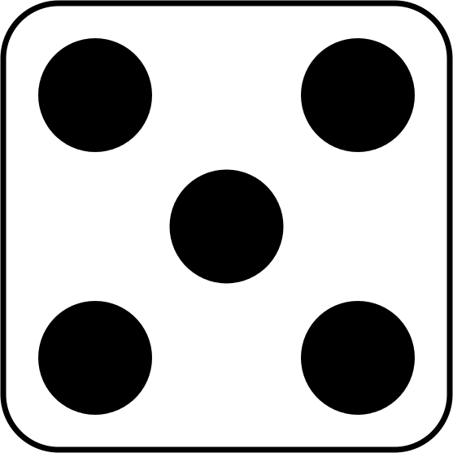 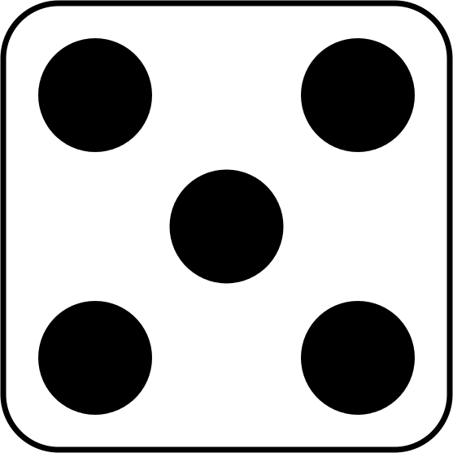 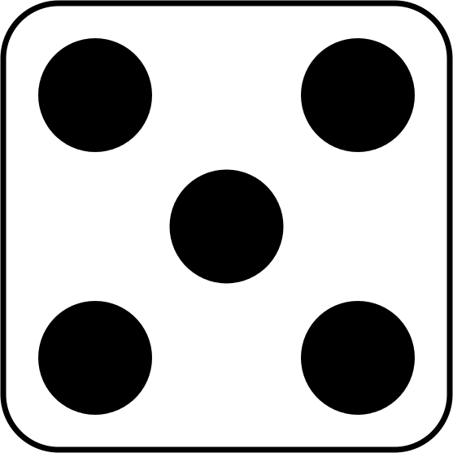 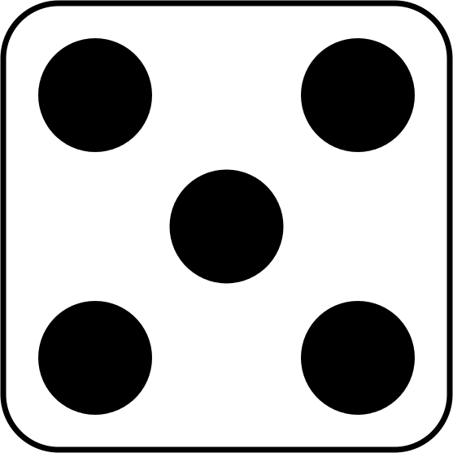 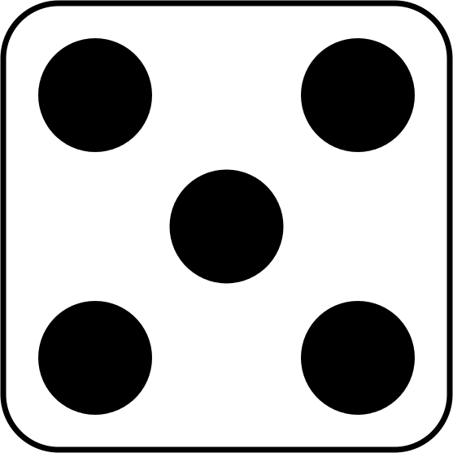 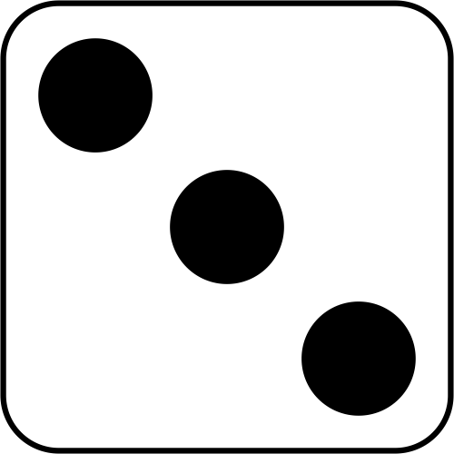 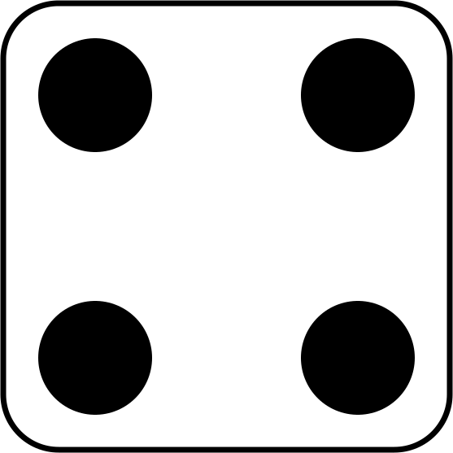 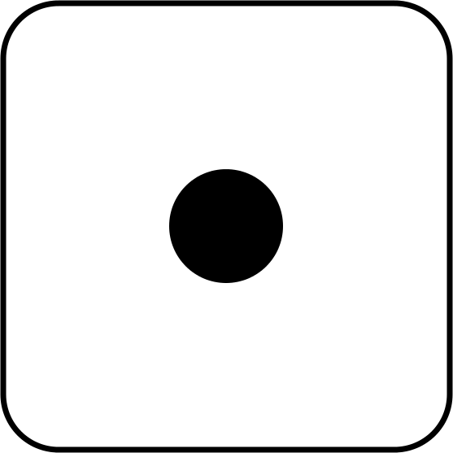 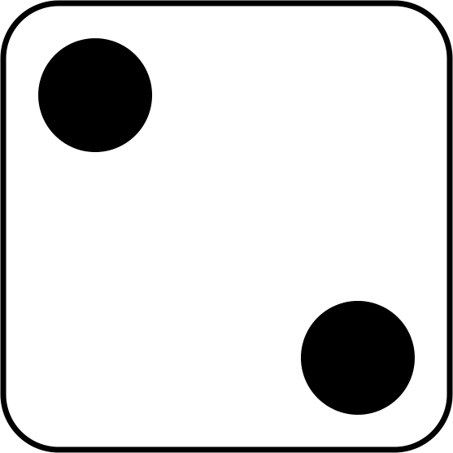 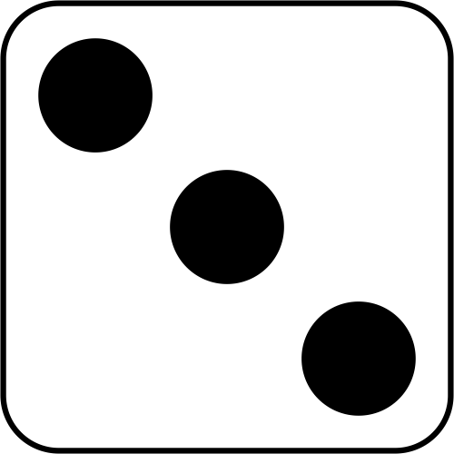 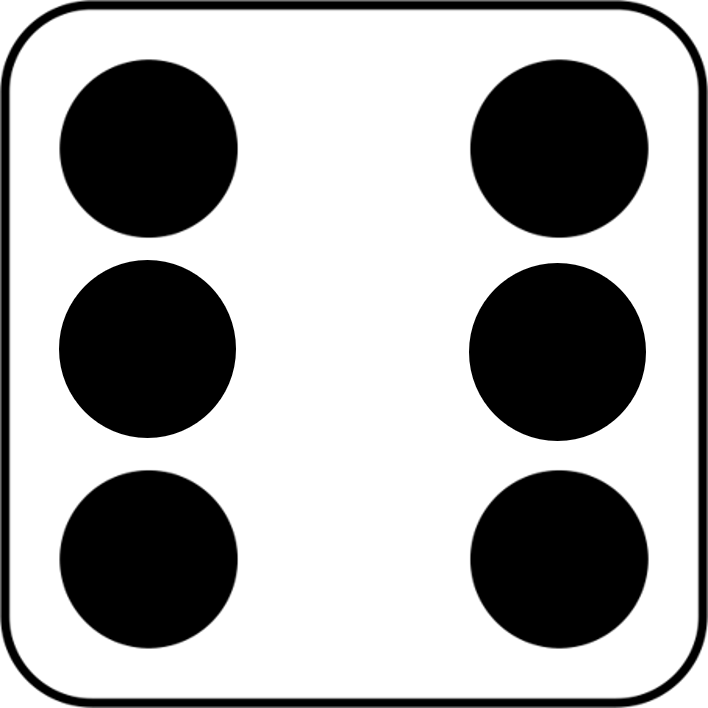 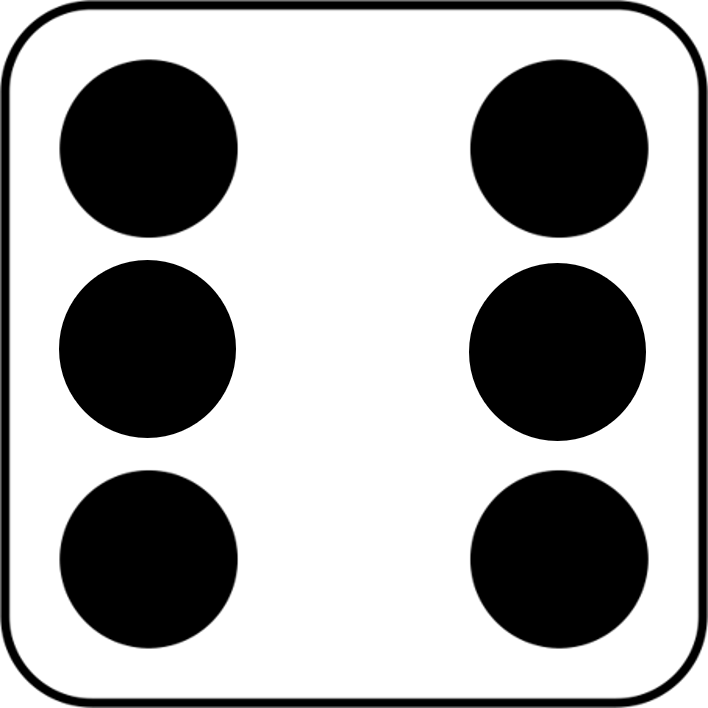 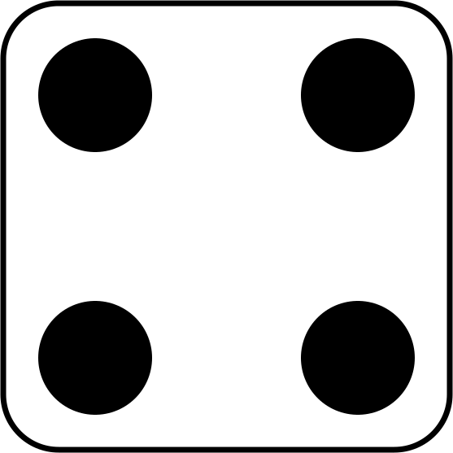 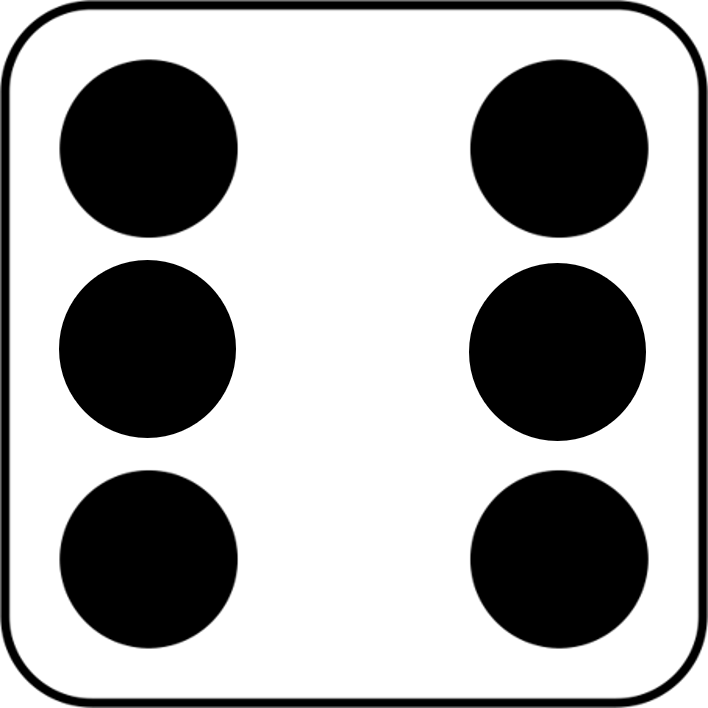 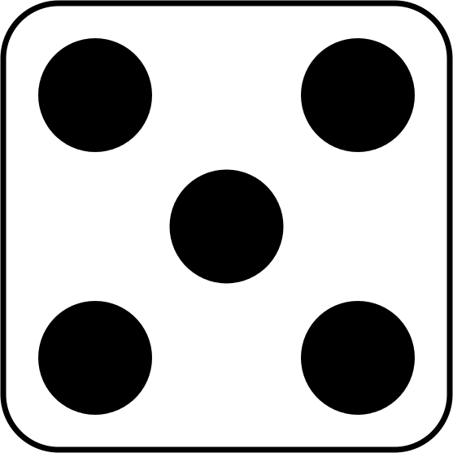 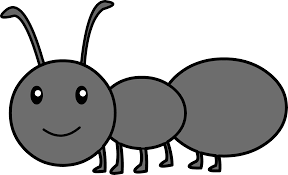 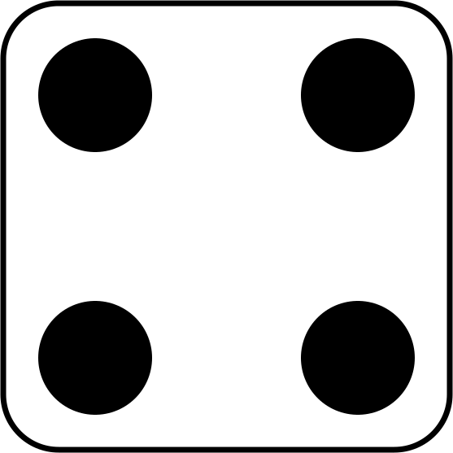 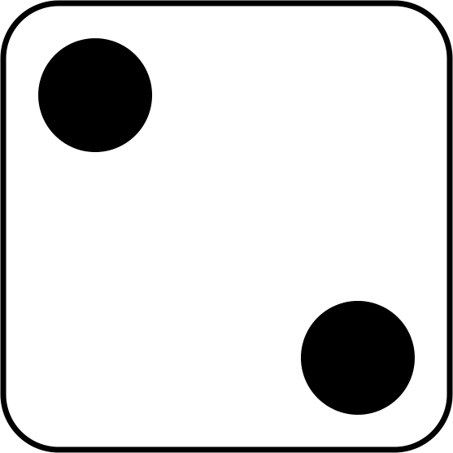 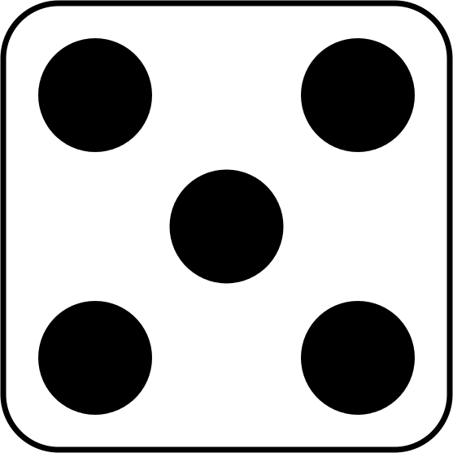 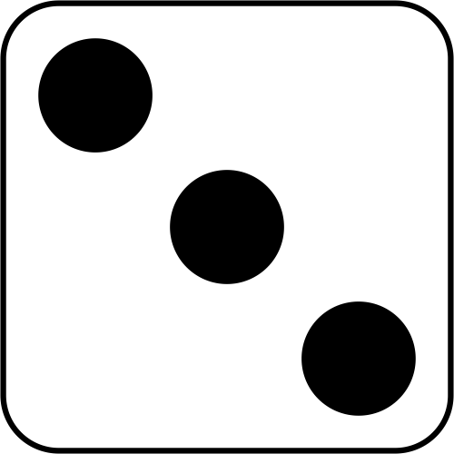 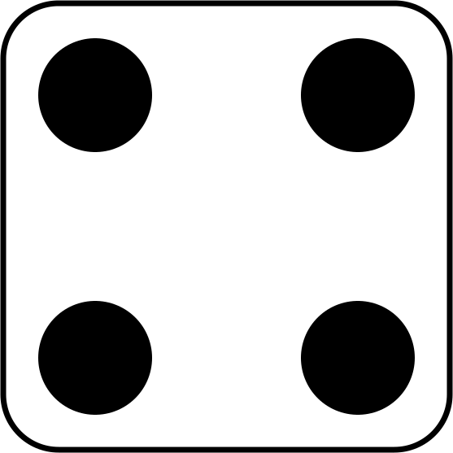 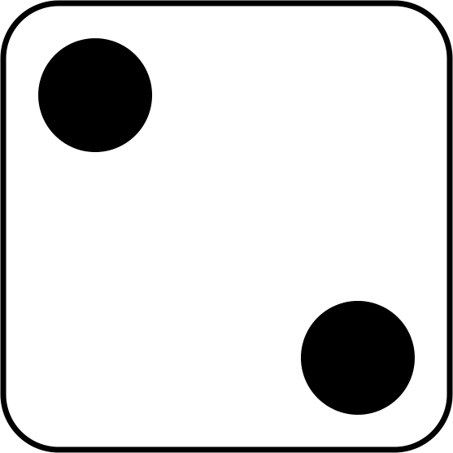 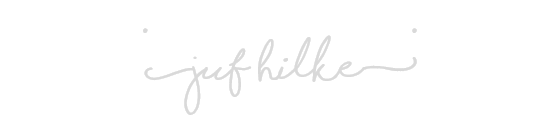 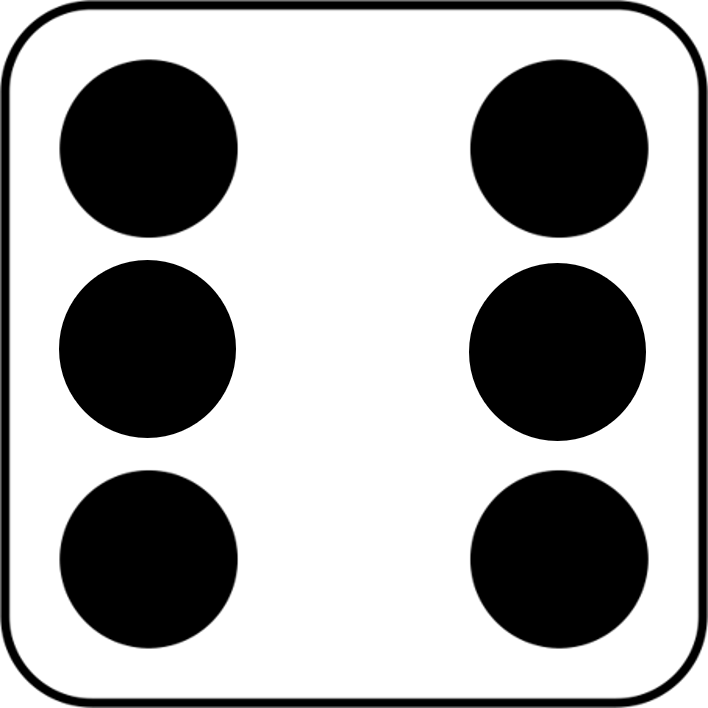 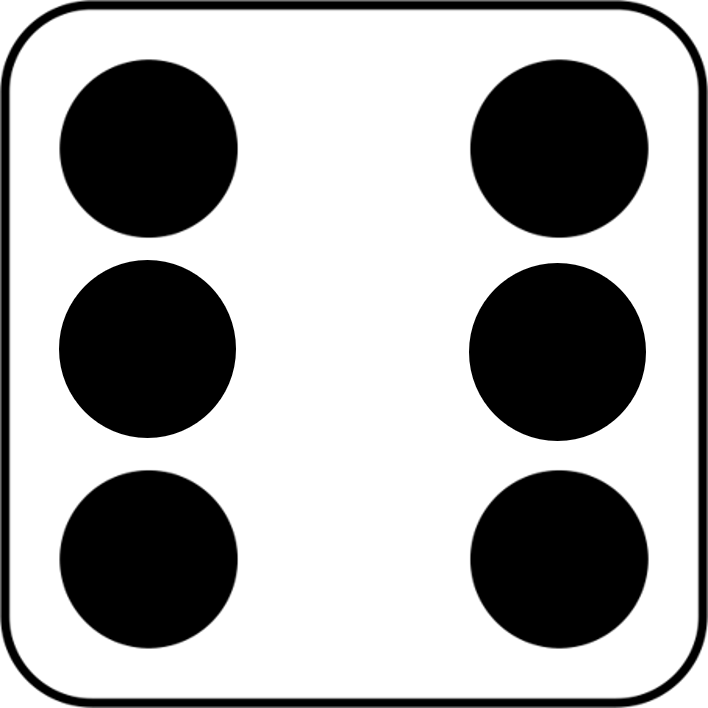 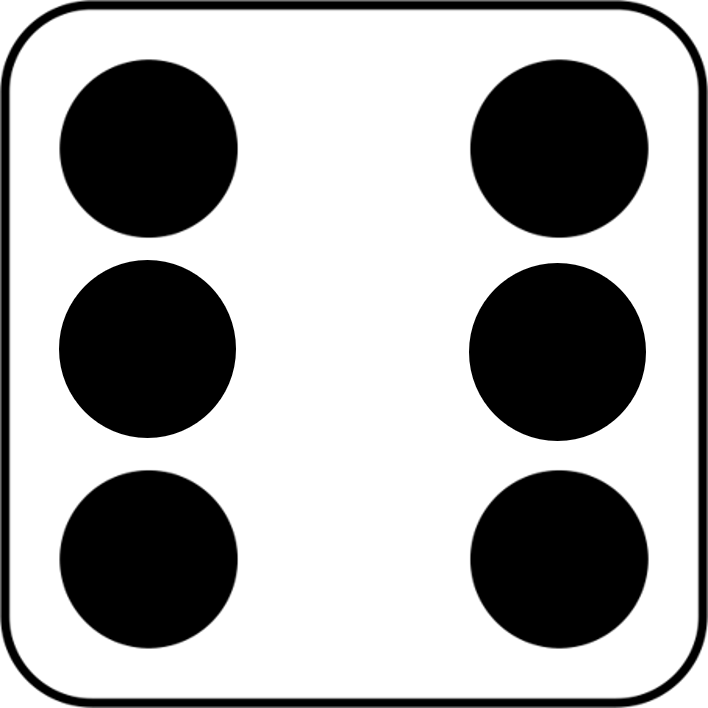 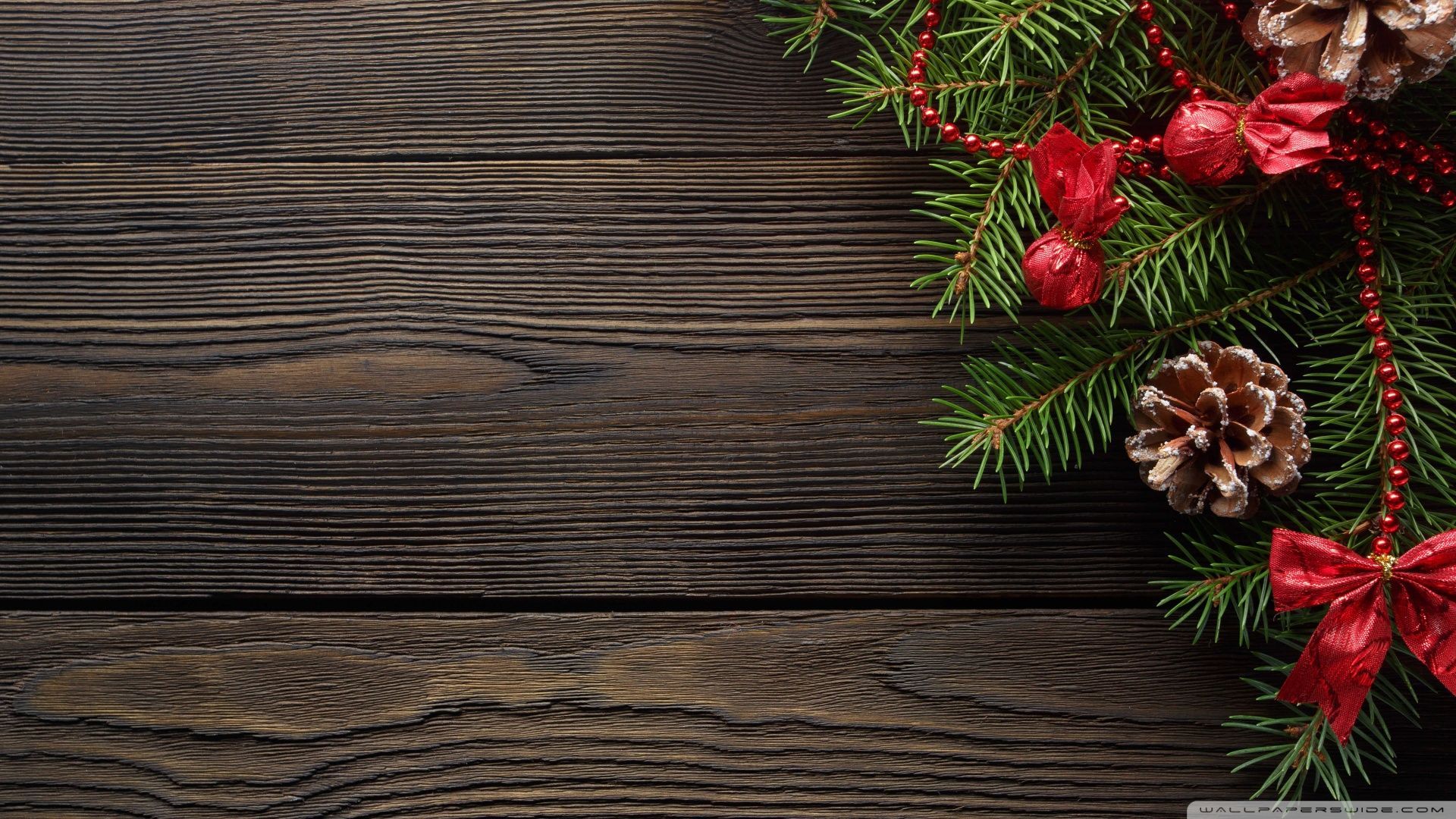 Welke letter hoor je niet in dit woord?
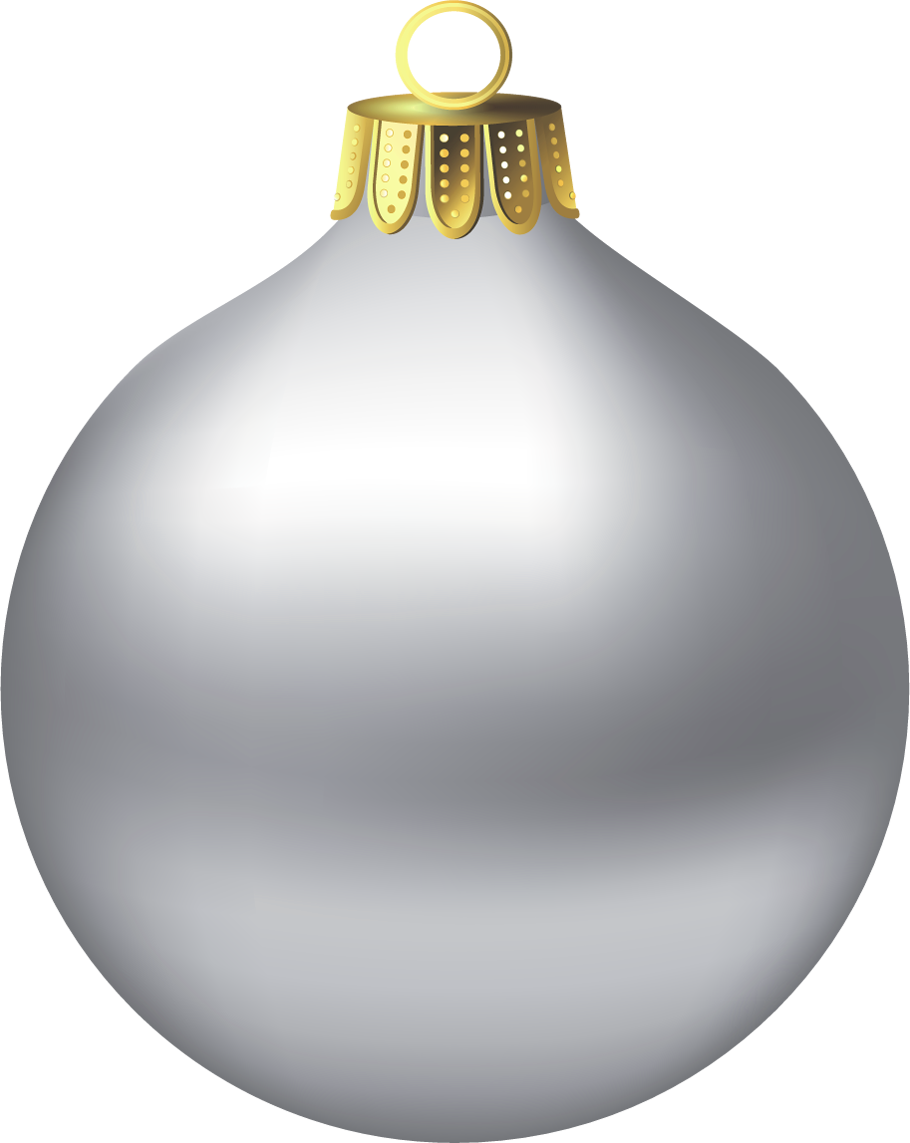 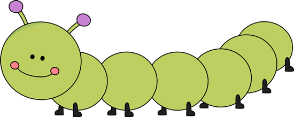 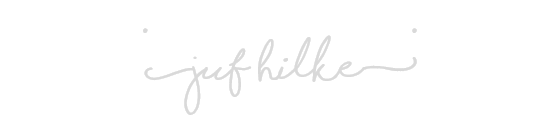 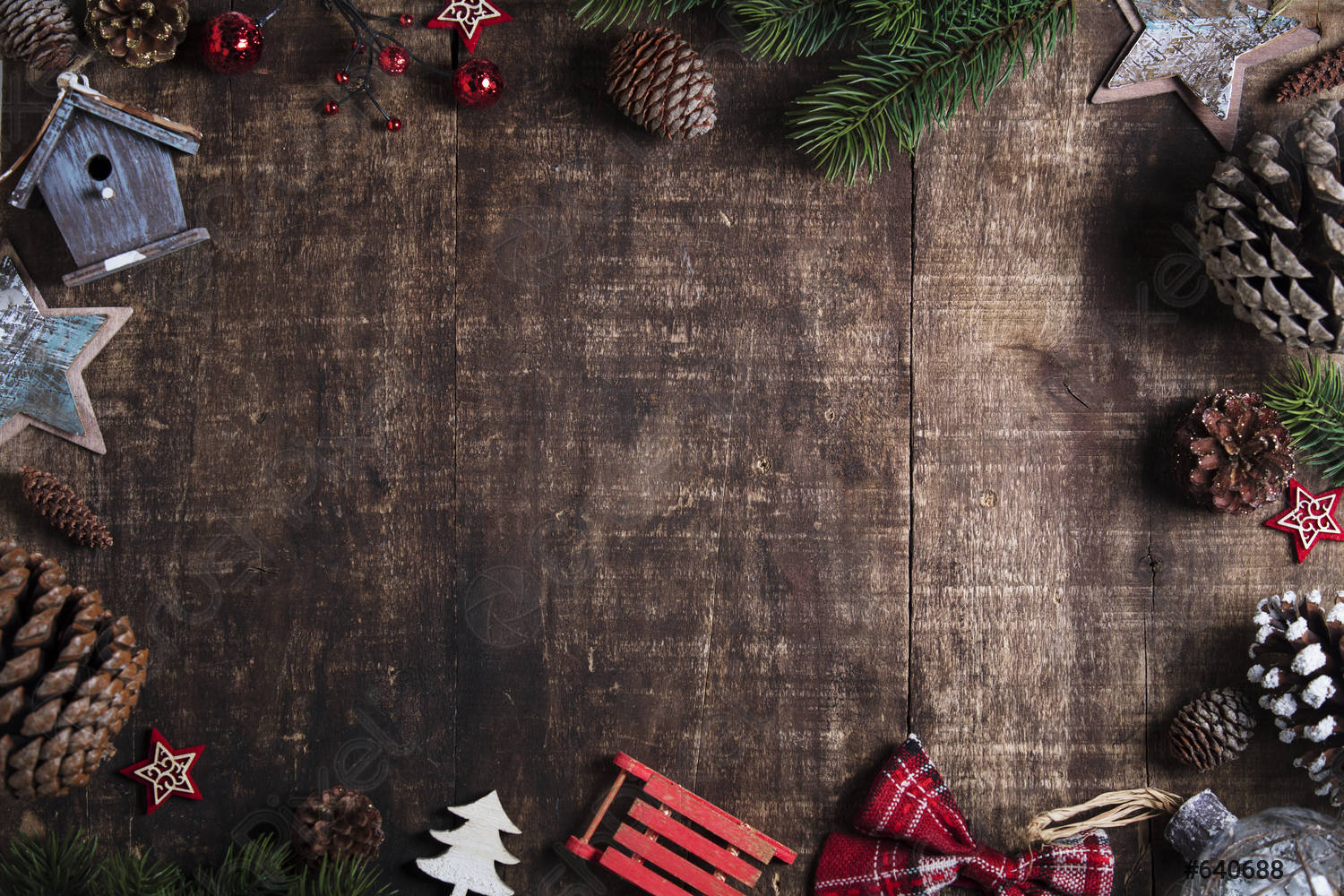 Waar zijn de minste kerstballen?
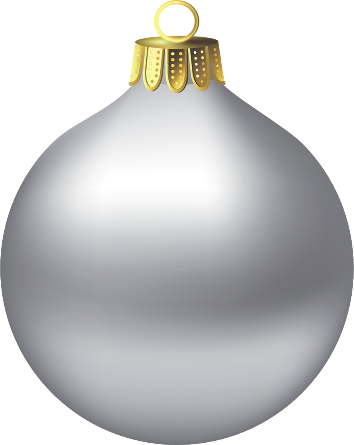 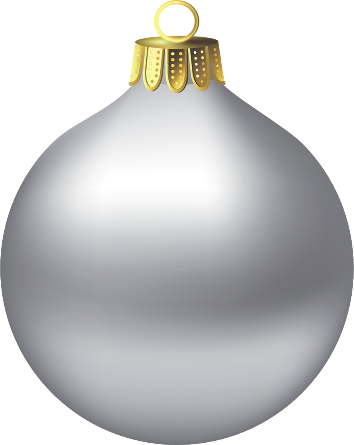 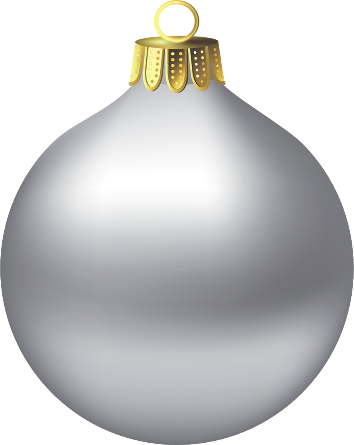 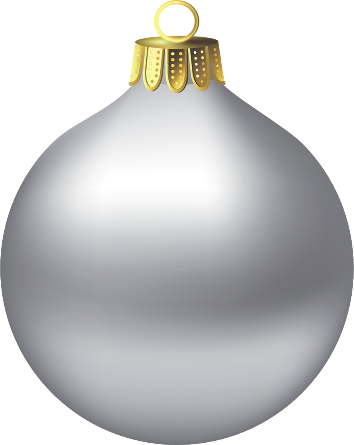 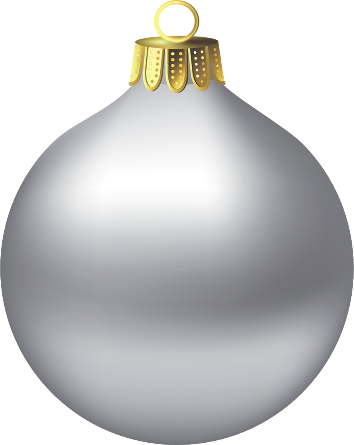 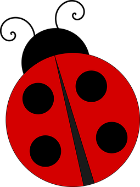 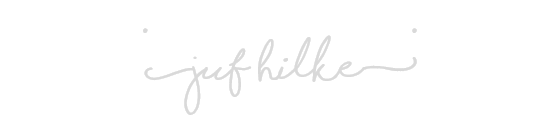 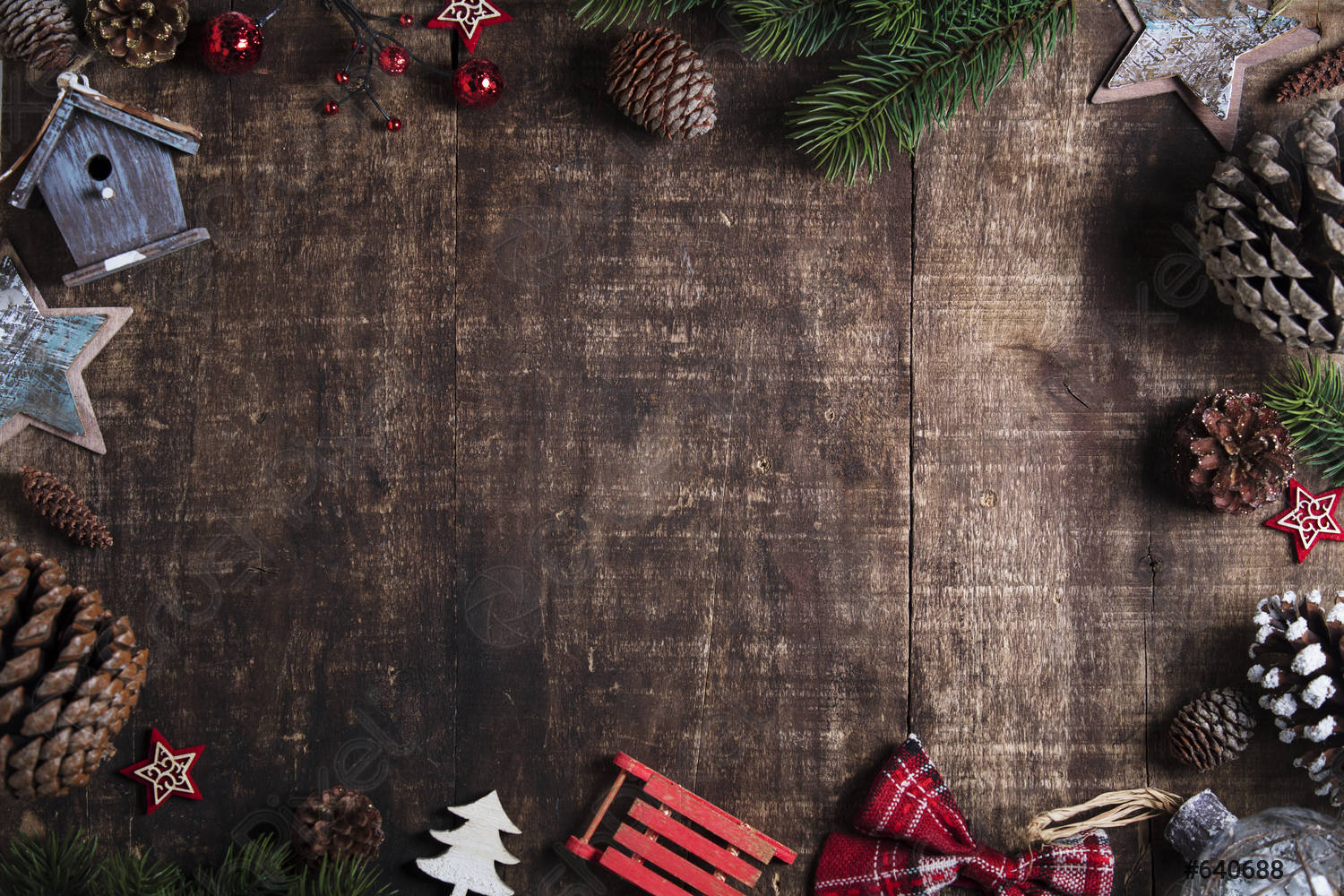 Waar zijn de minste kerstballen?
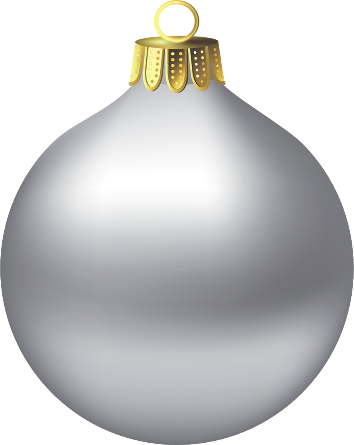 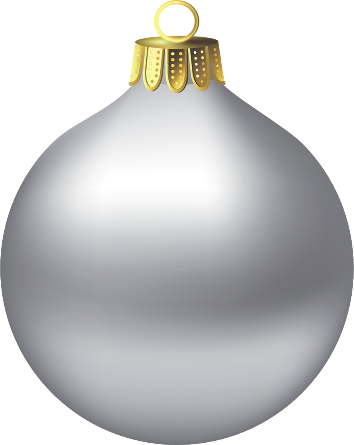 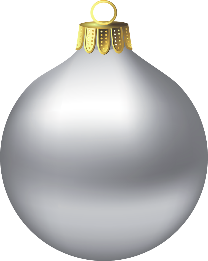 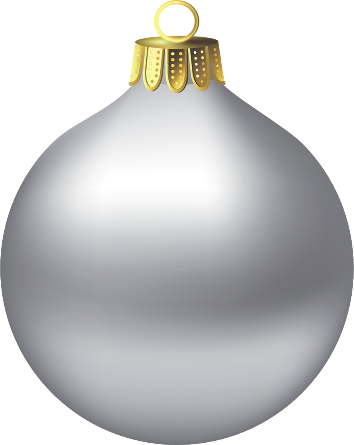 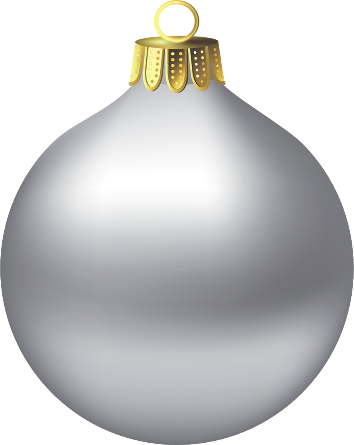 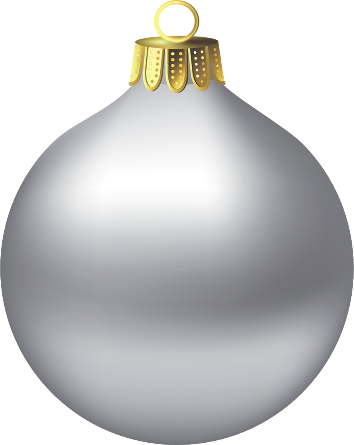 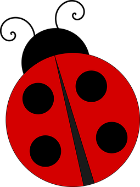 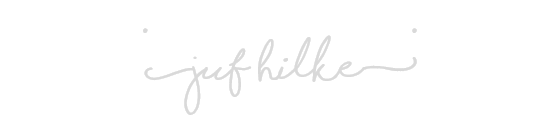 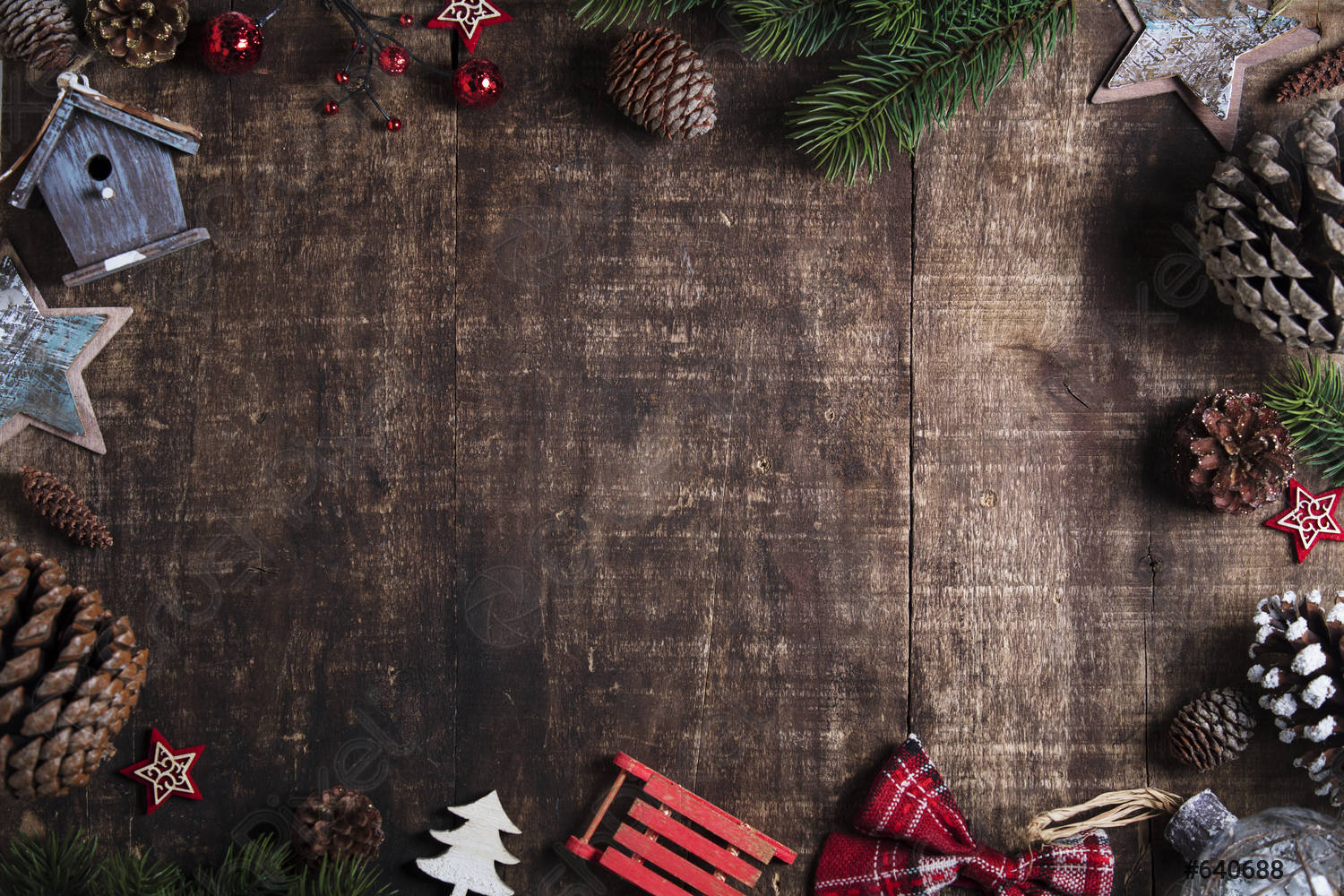 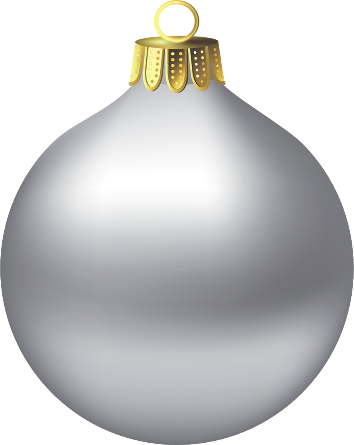 Waar zijn de minste kerstballen?
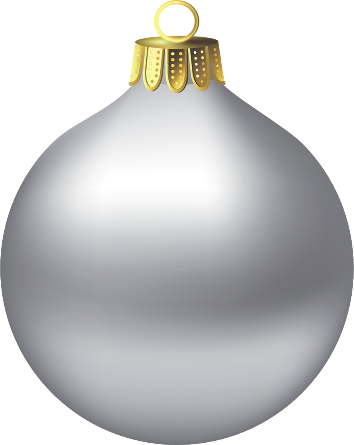 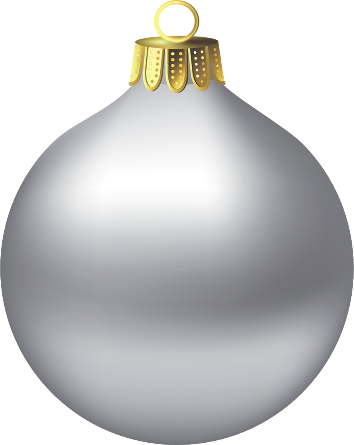 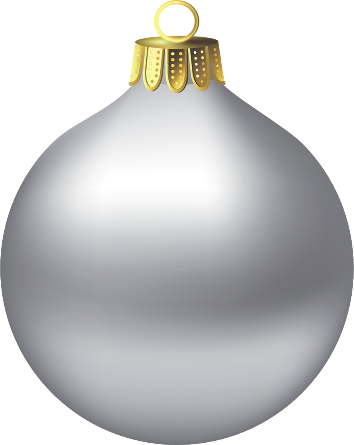 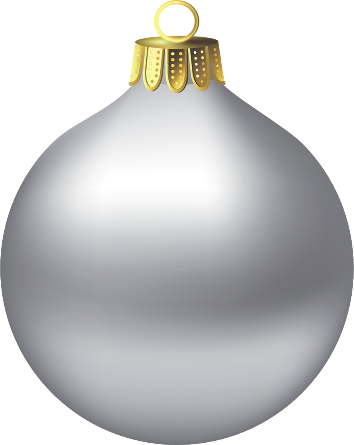 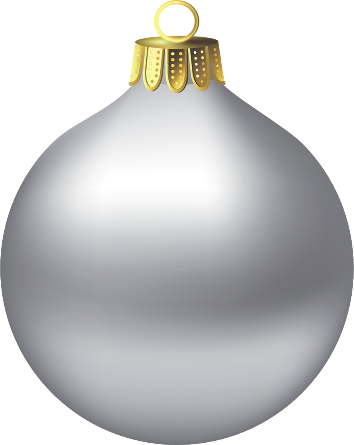 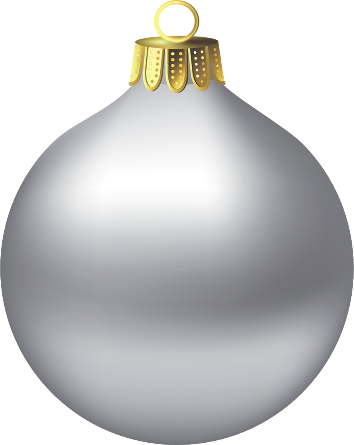 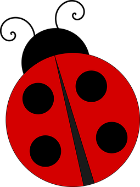 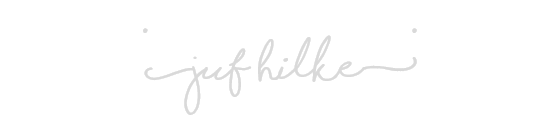 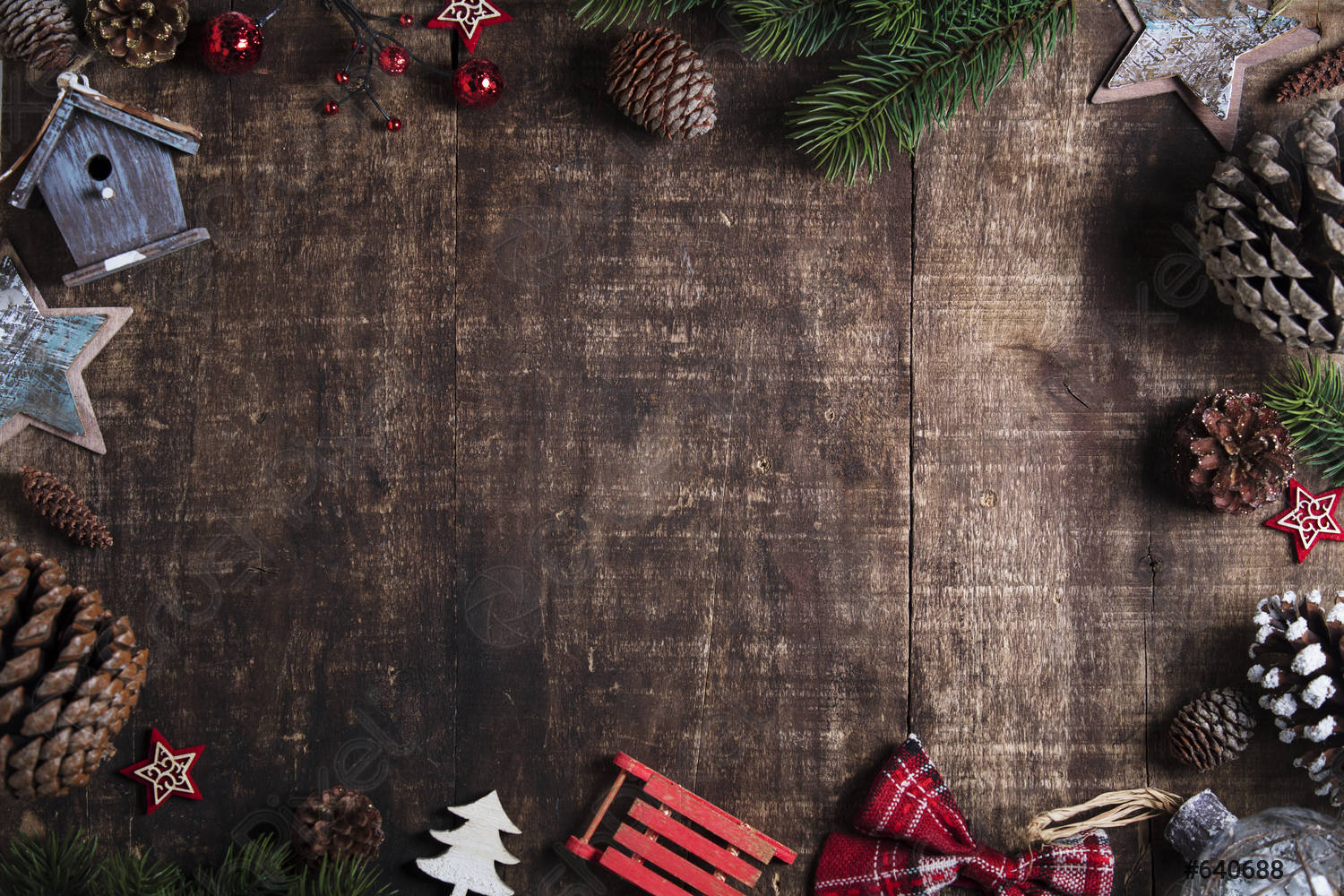 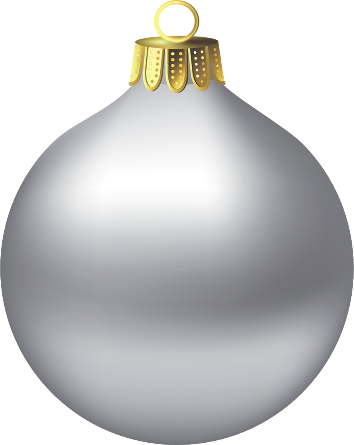 Waar zijn de minste kerstballen?
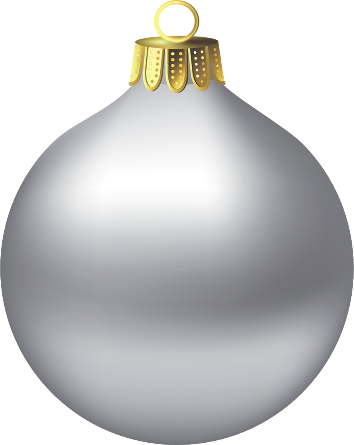 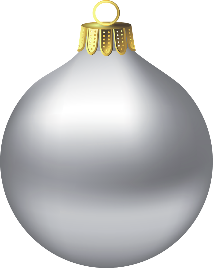 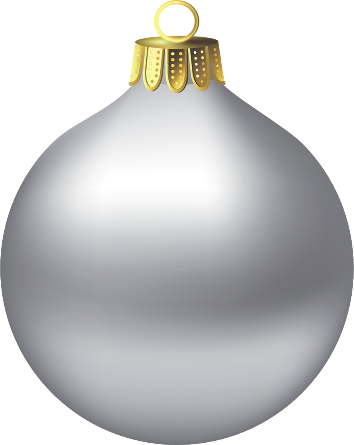 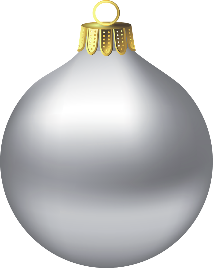 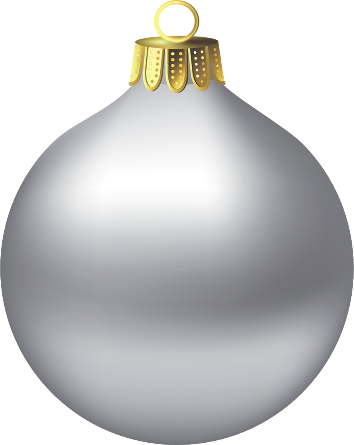 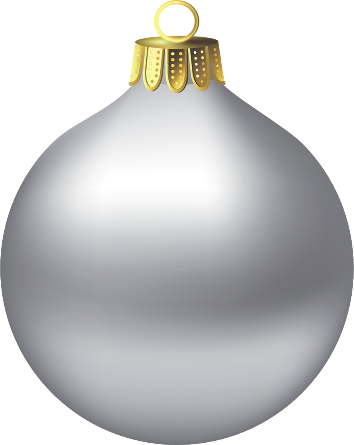 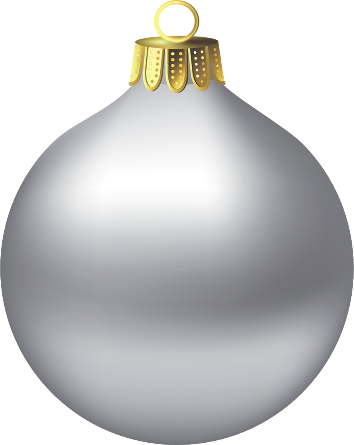 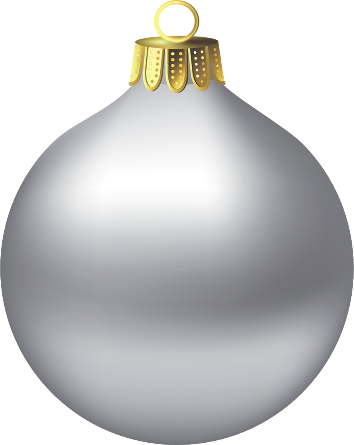 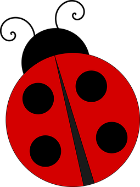 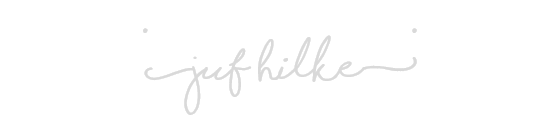 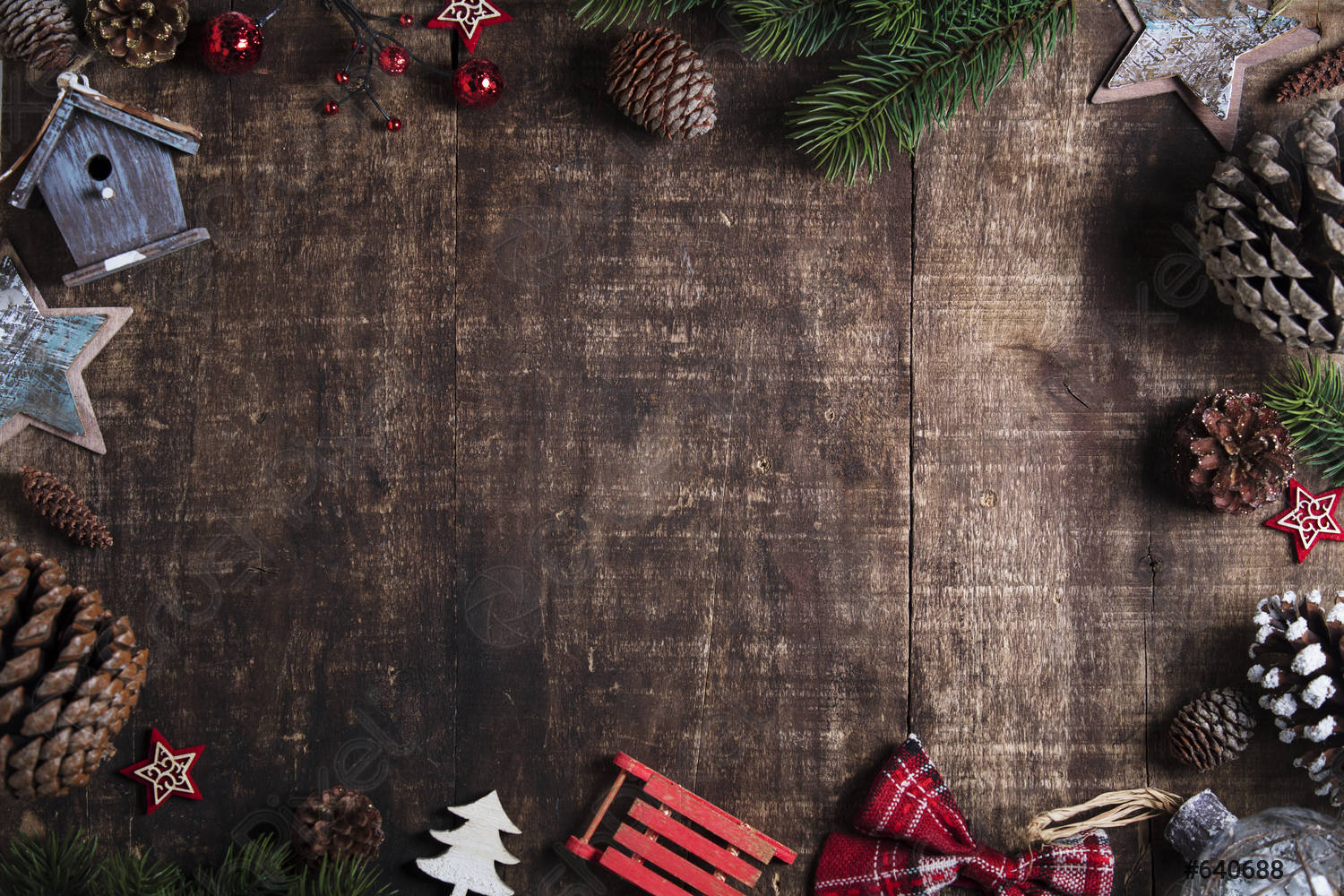 Waar zijn de minste kerstballen?
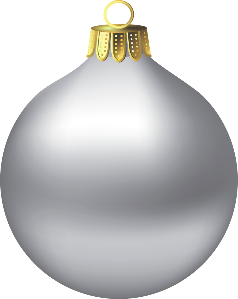 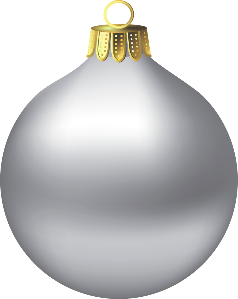 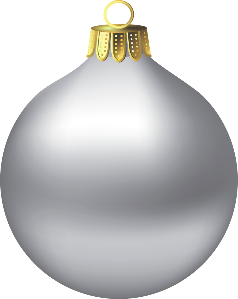 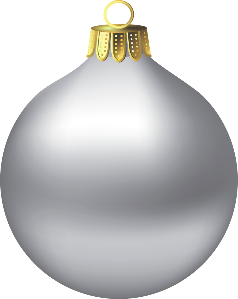 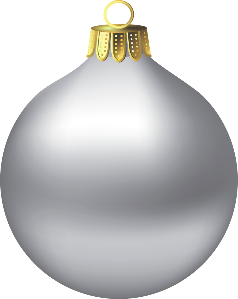 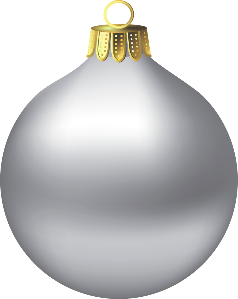 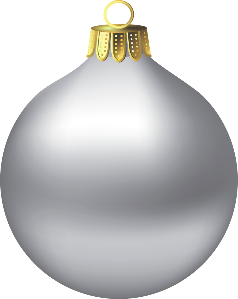 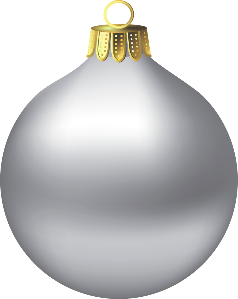 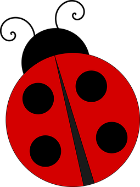 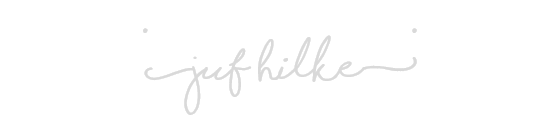 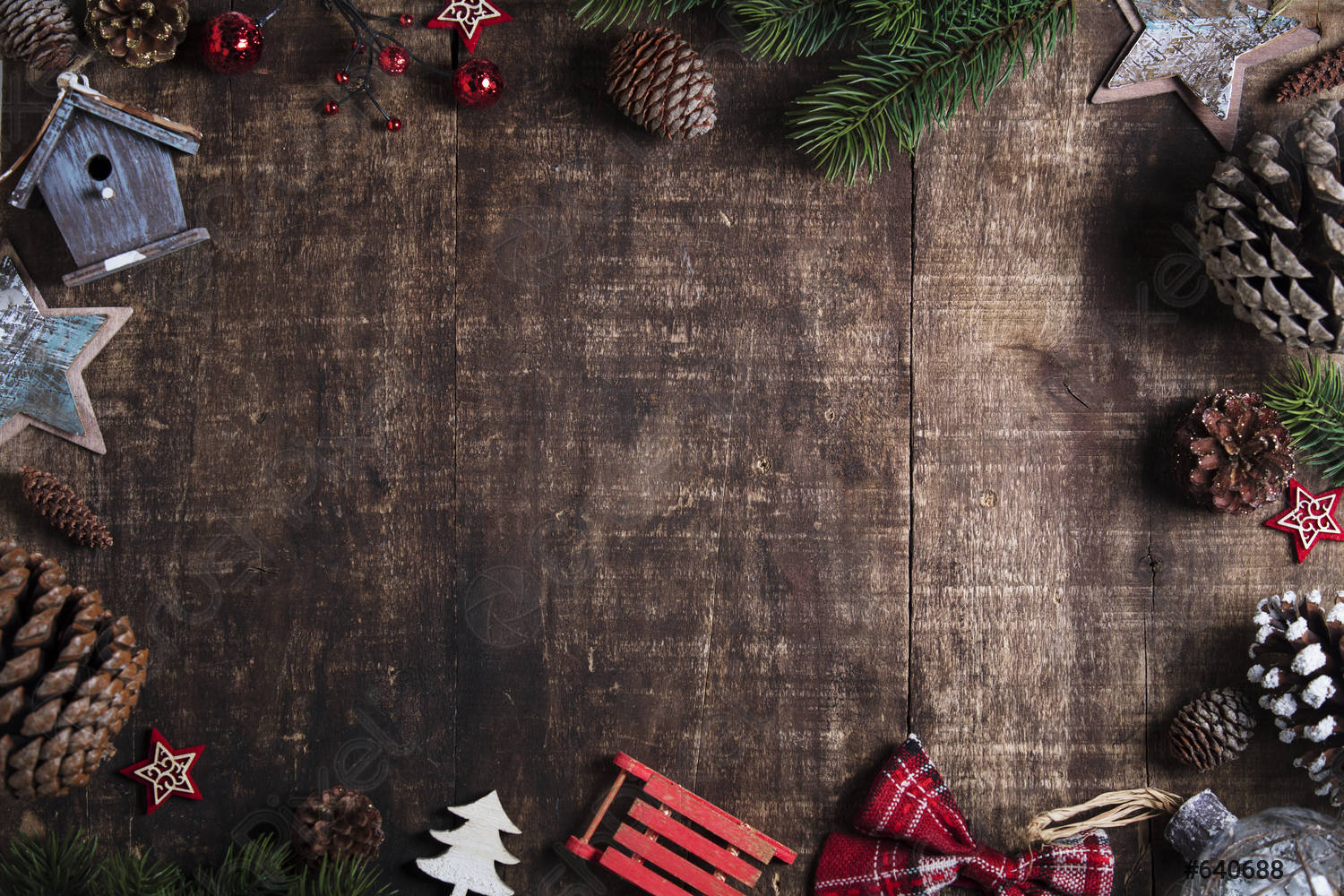 Waar zijn de minste kerstballen?
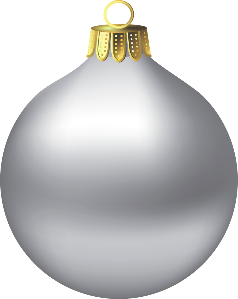 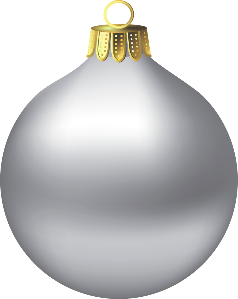 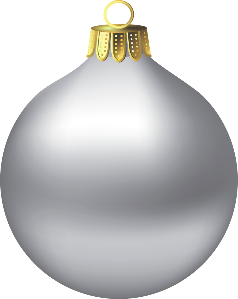 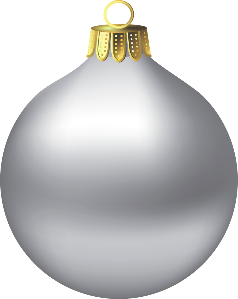 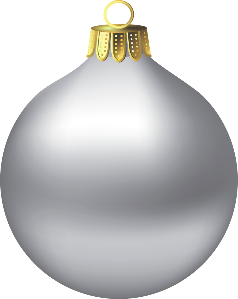 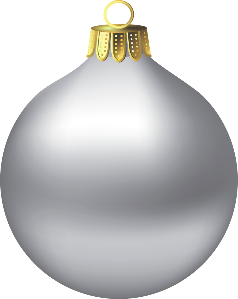 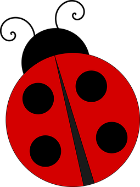 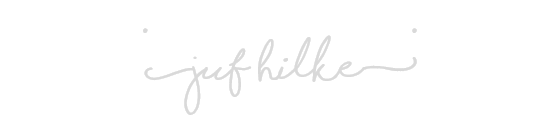 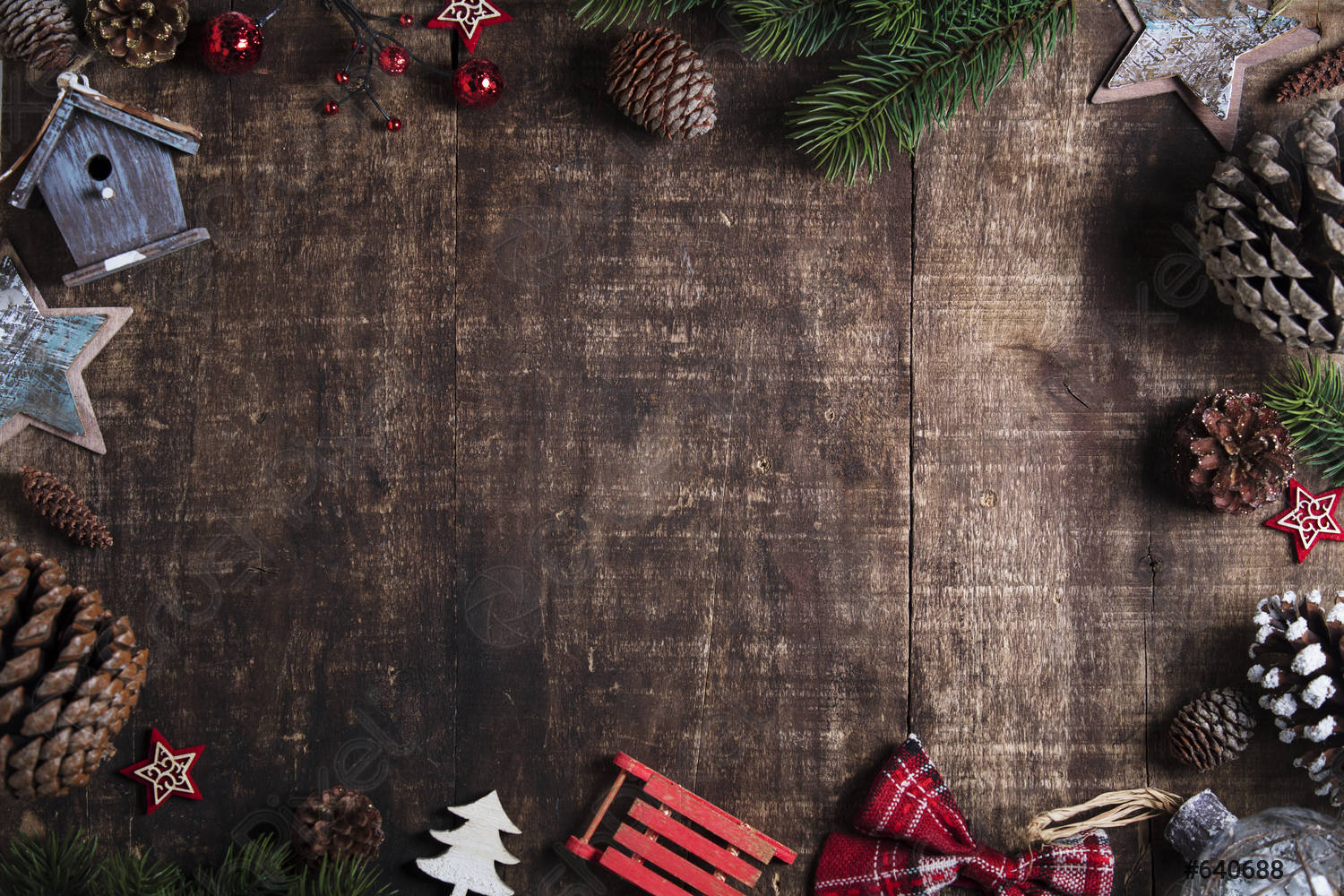 Waar zijn de minste kerstballen?
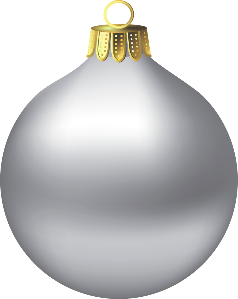 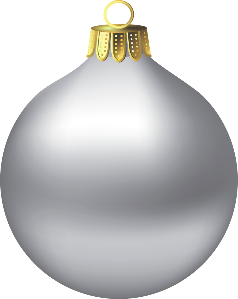 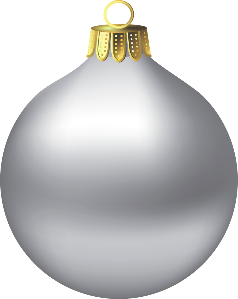 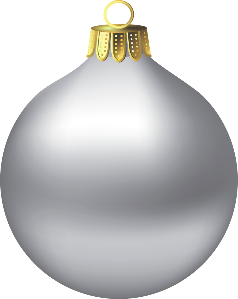 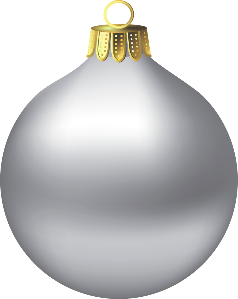 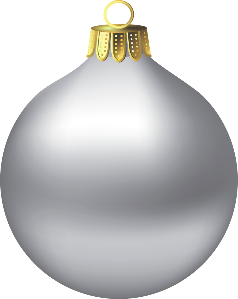 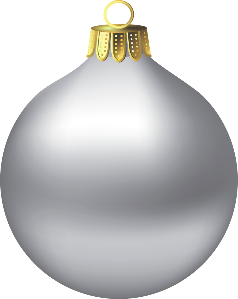 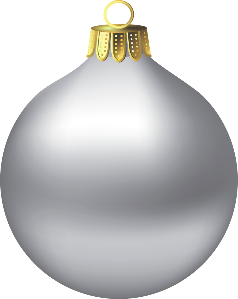 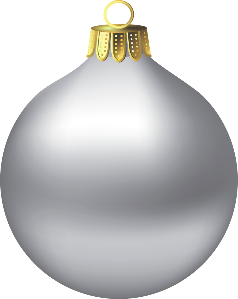 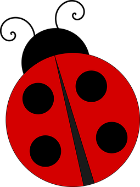 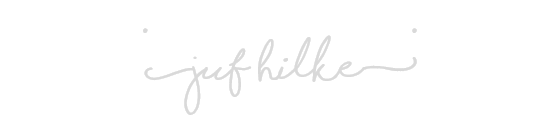 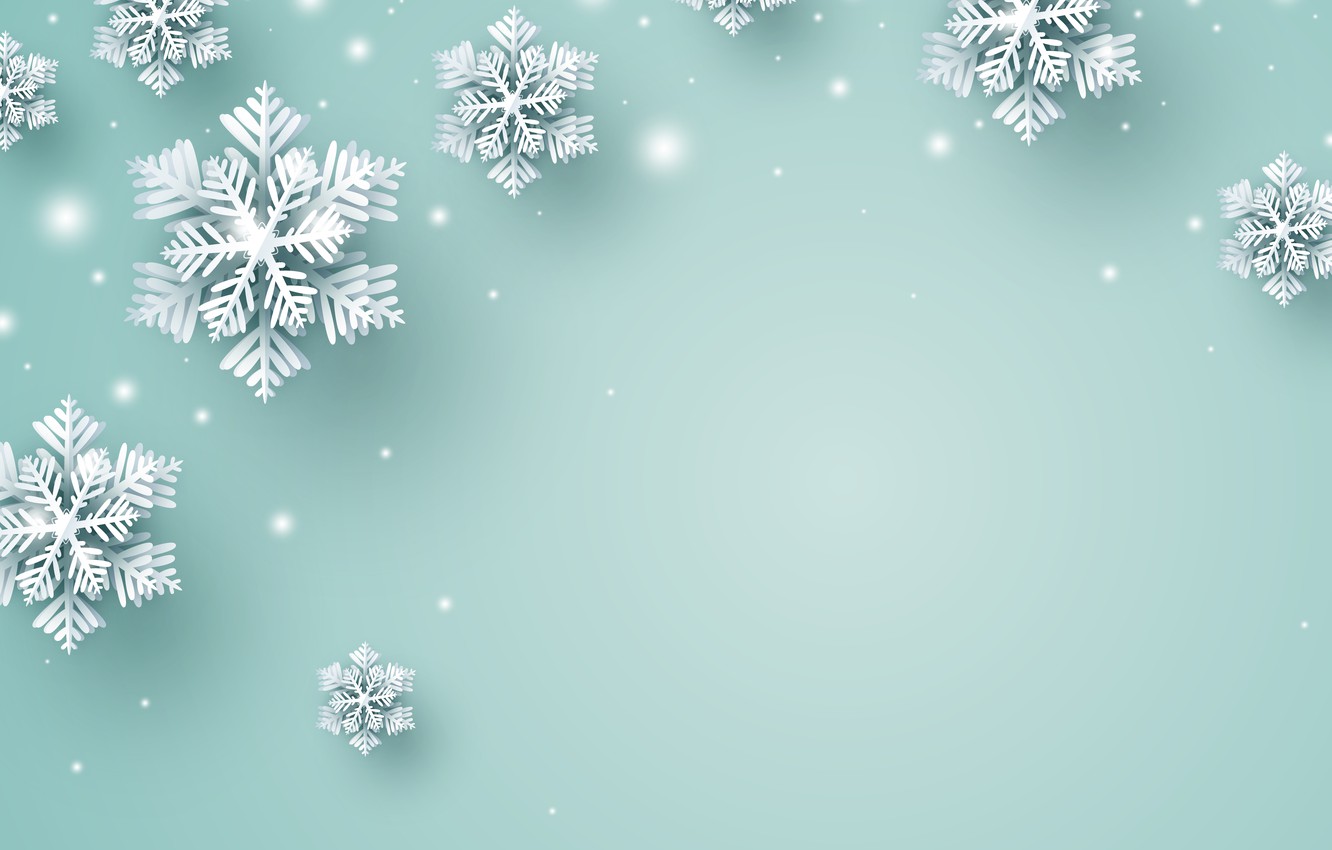 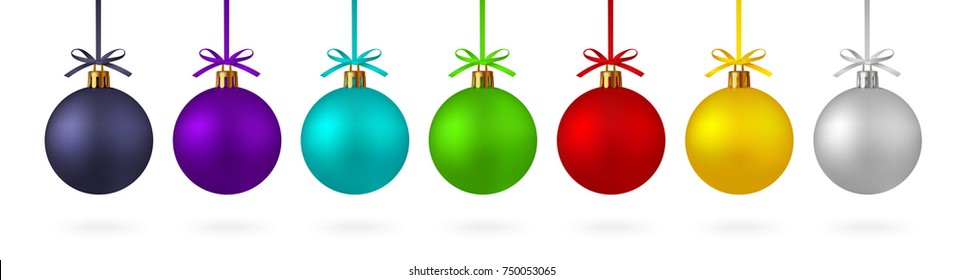 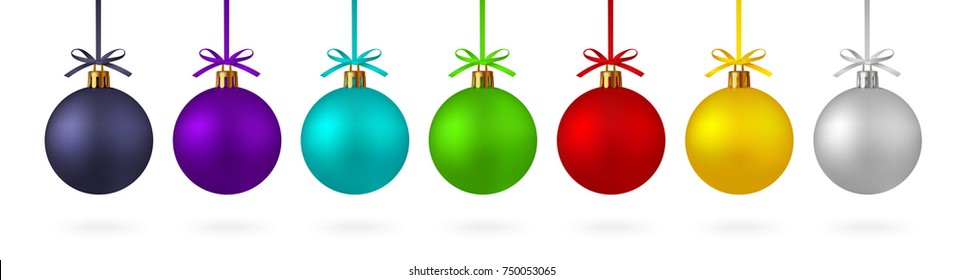 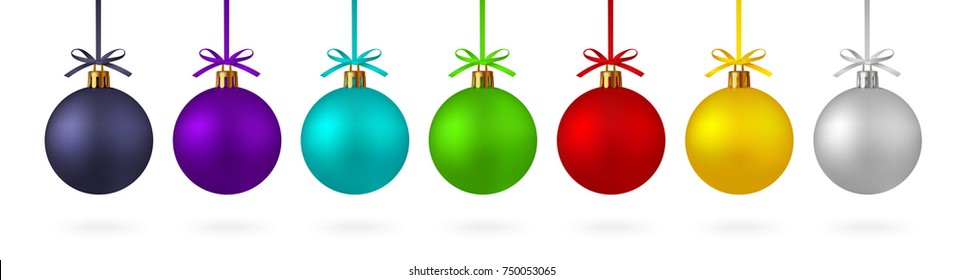 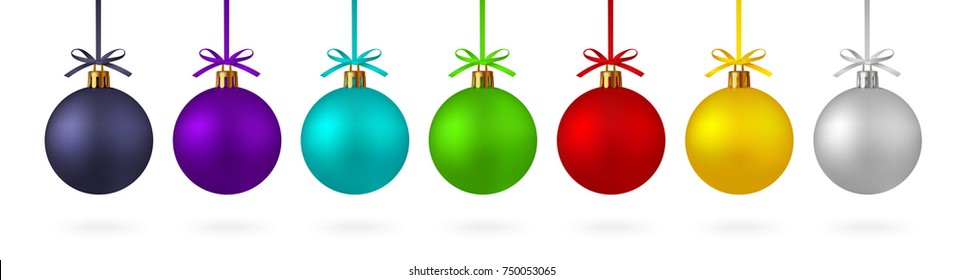 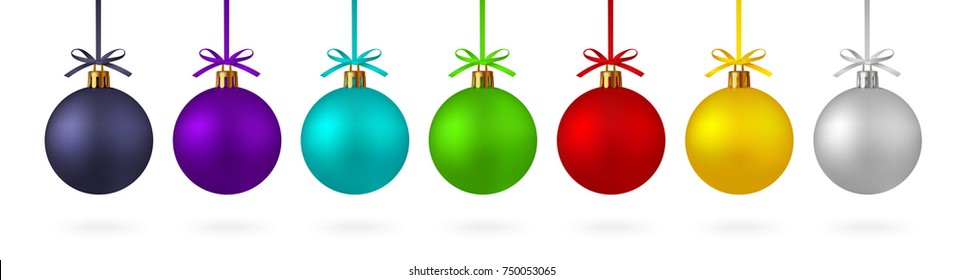 ?
Vul het patroon aan.
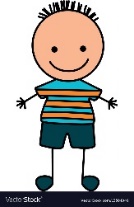 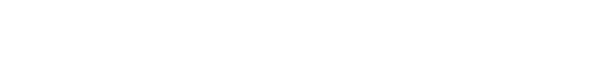 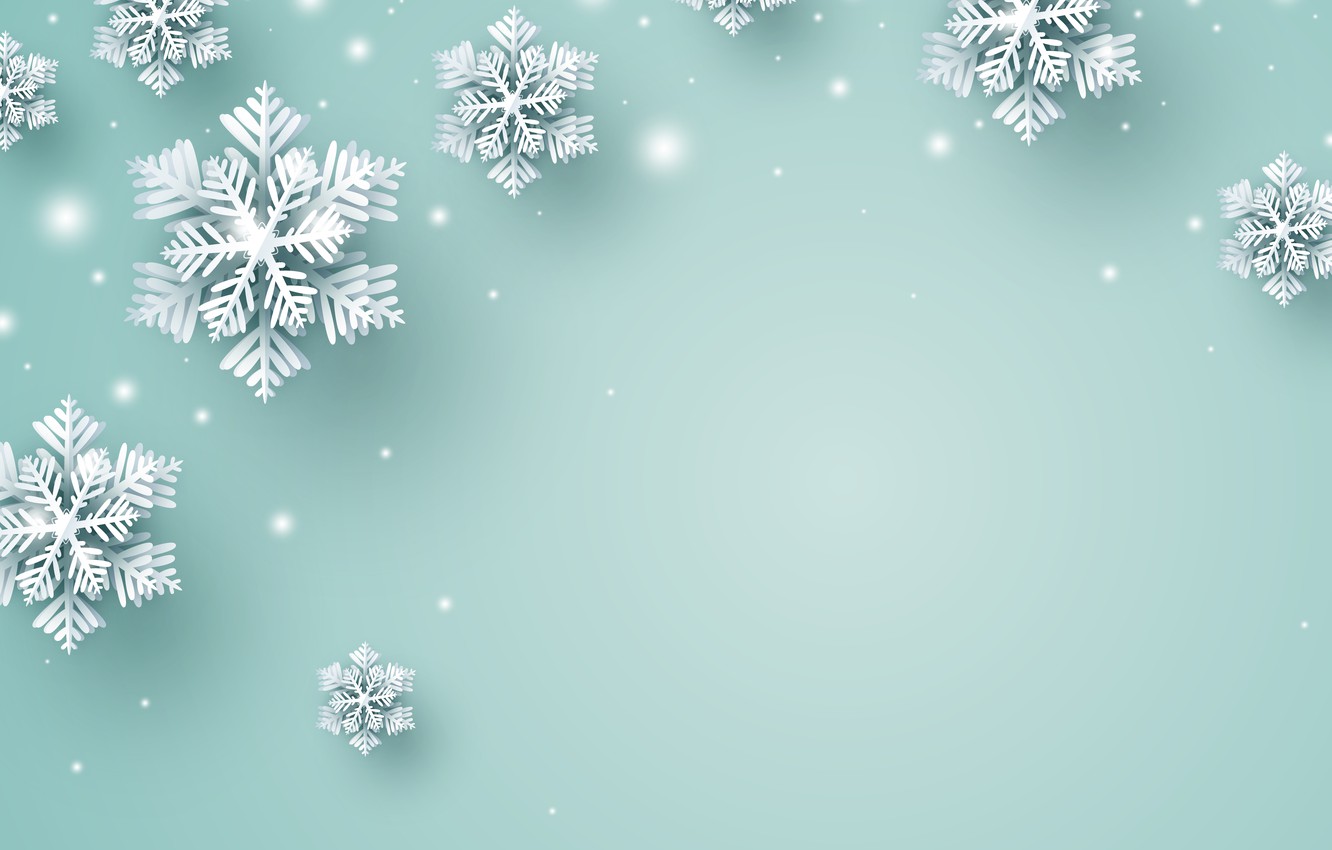 ?
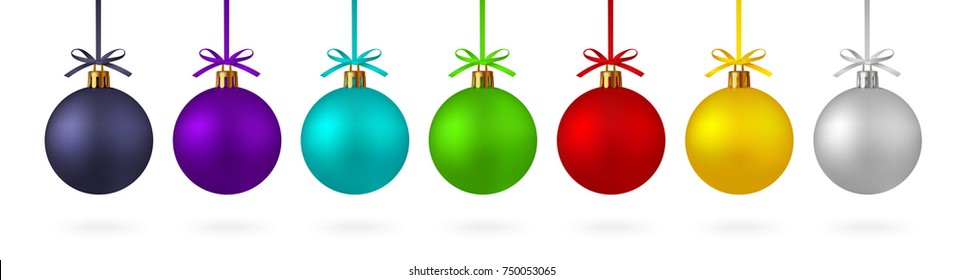 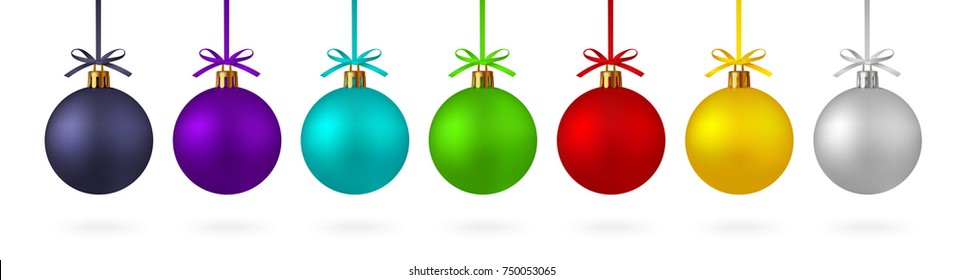 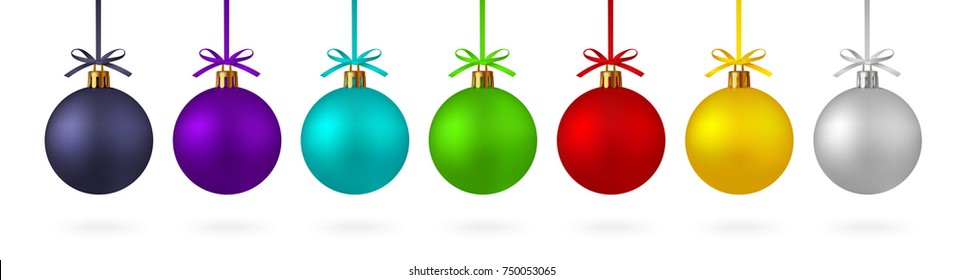 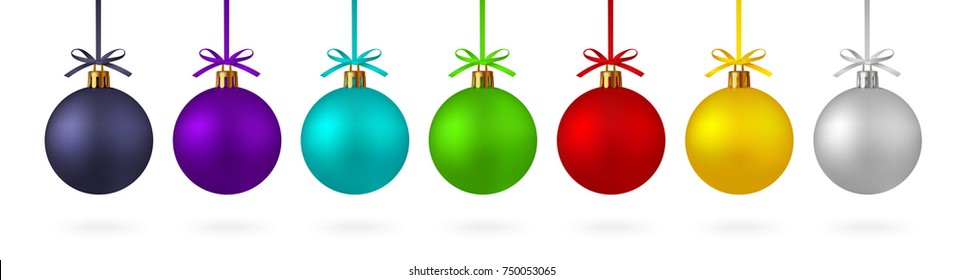 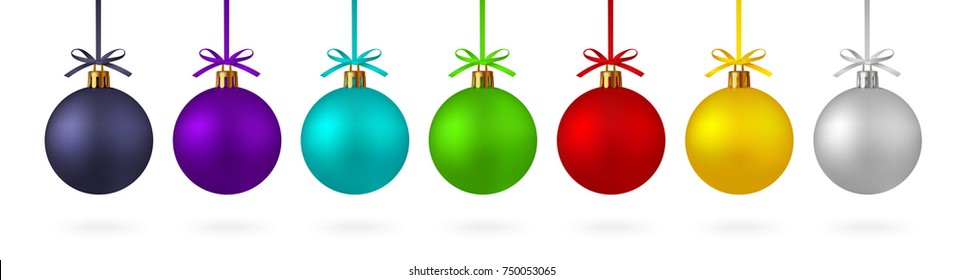 Vul het patroon aan.
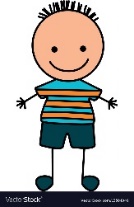 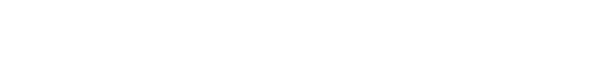 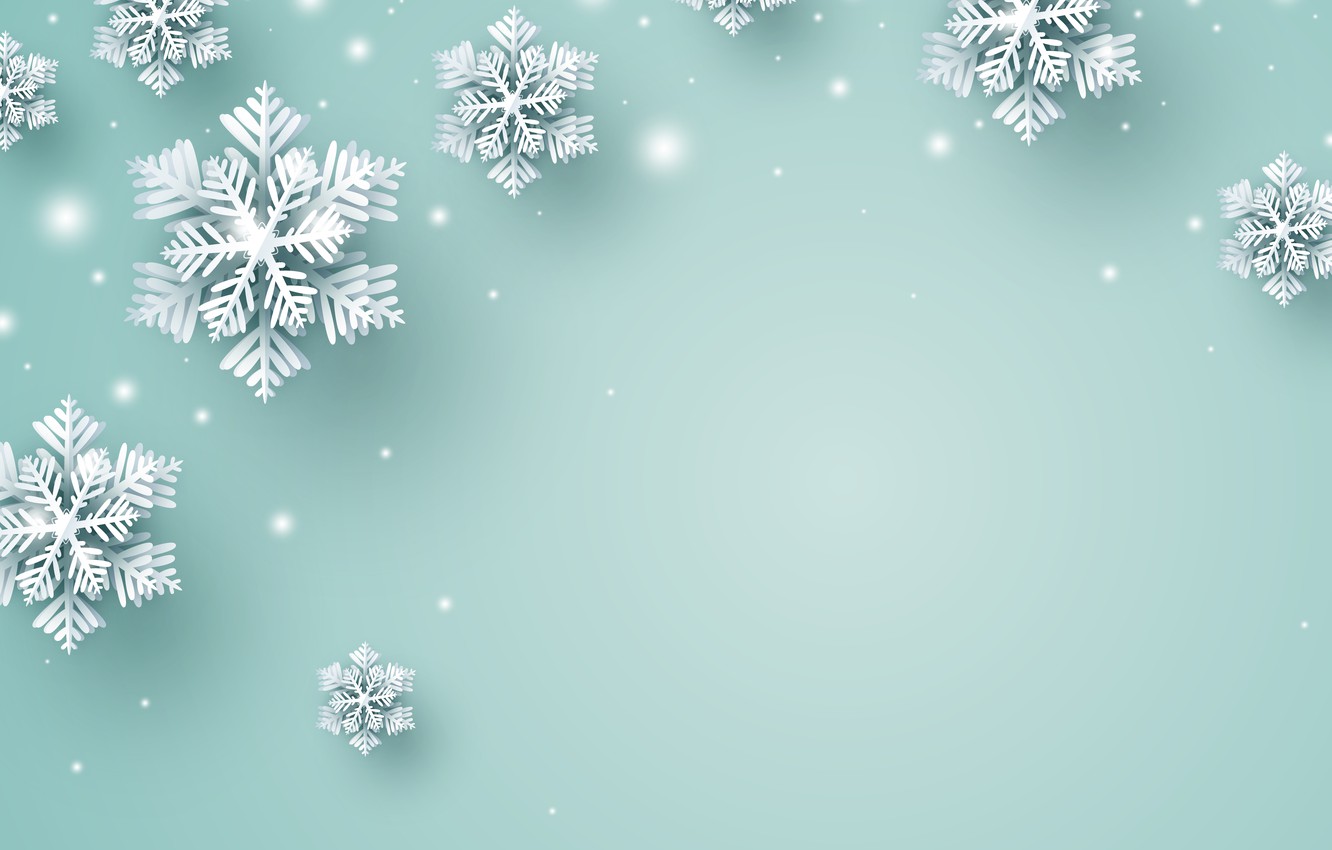 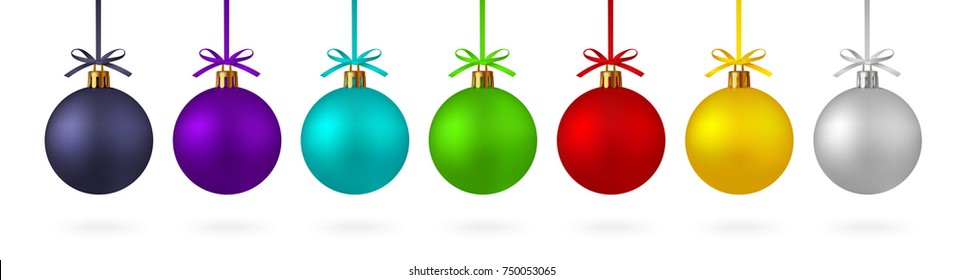 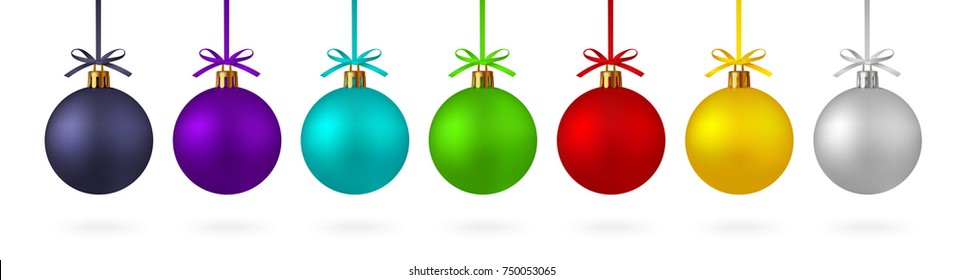 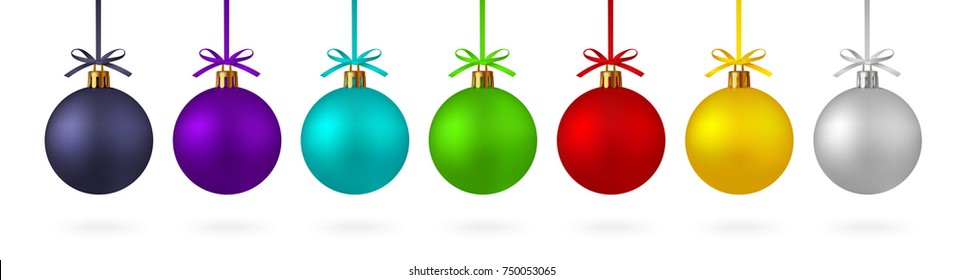 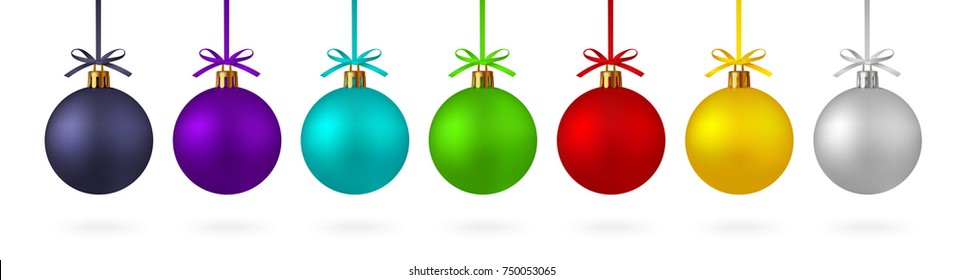 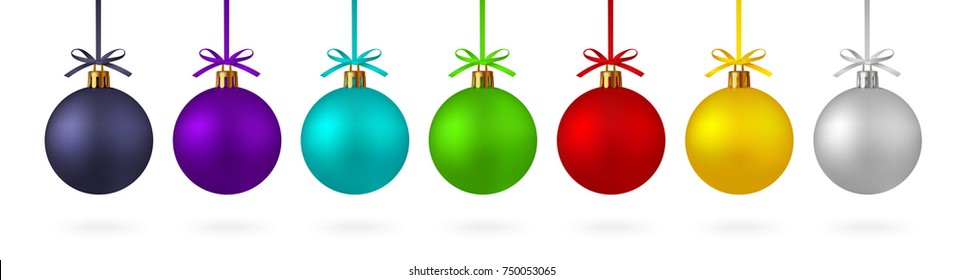 ?
Vul het patroon aan.
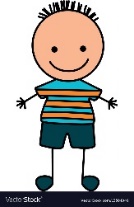 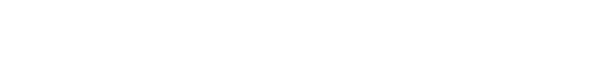 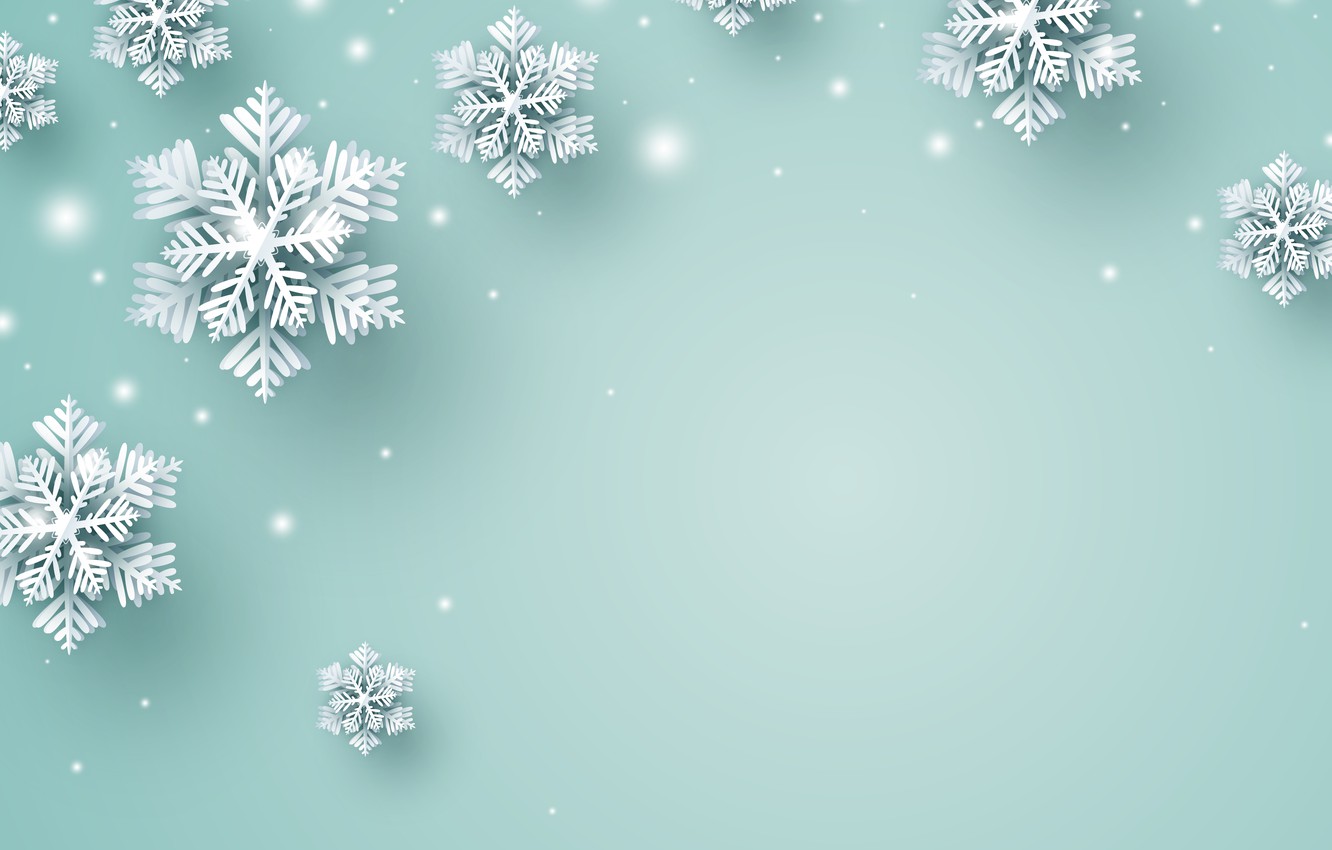 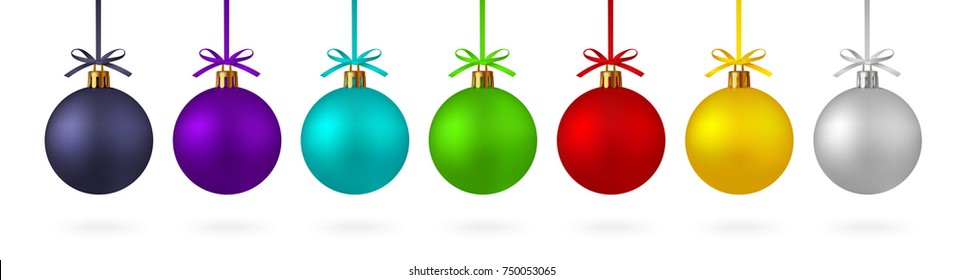 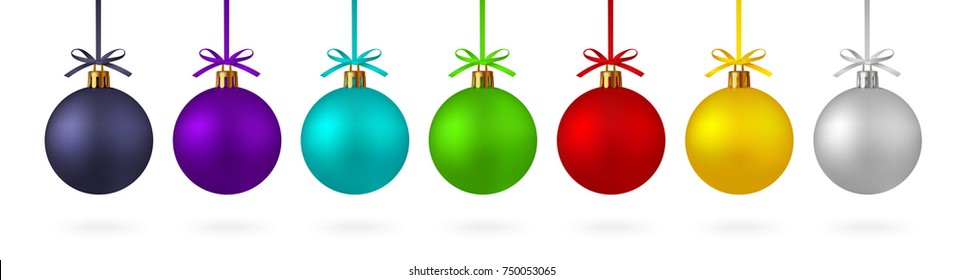 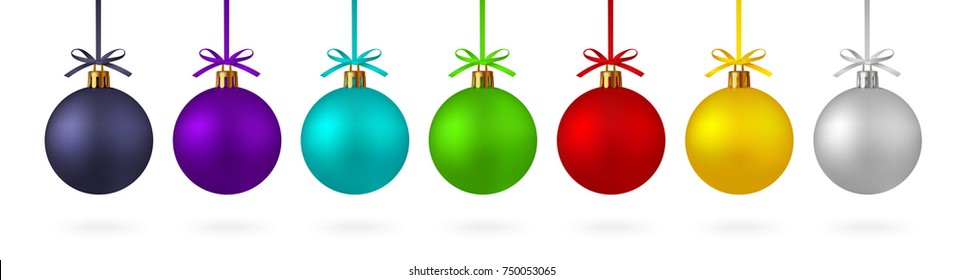 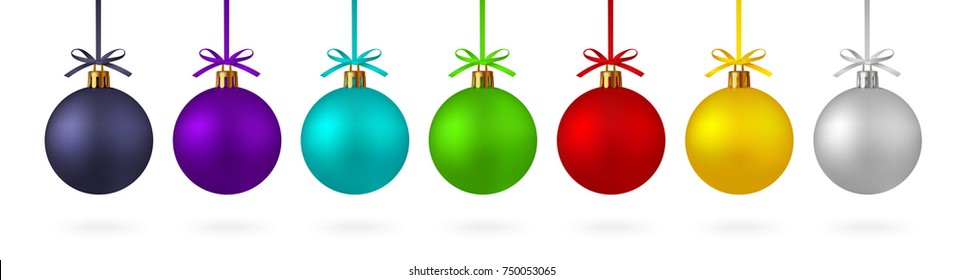 ?
Vul het patroon aan.
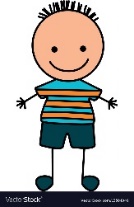 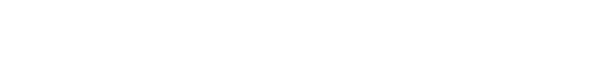 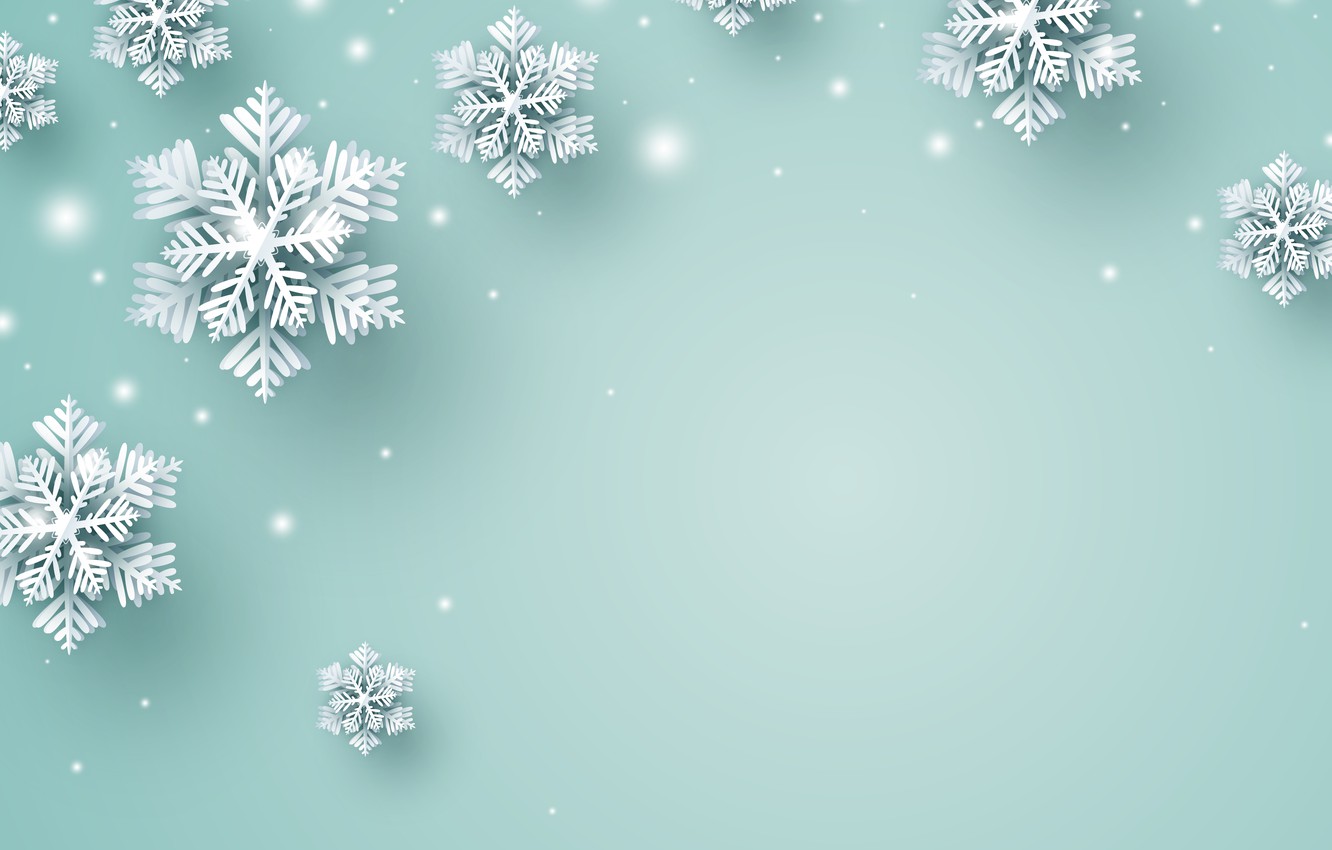 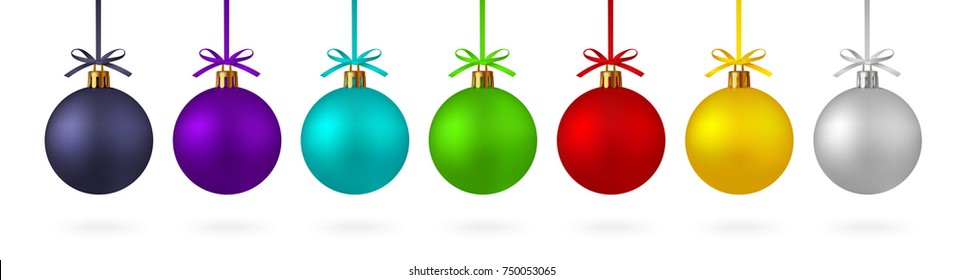 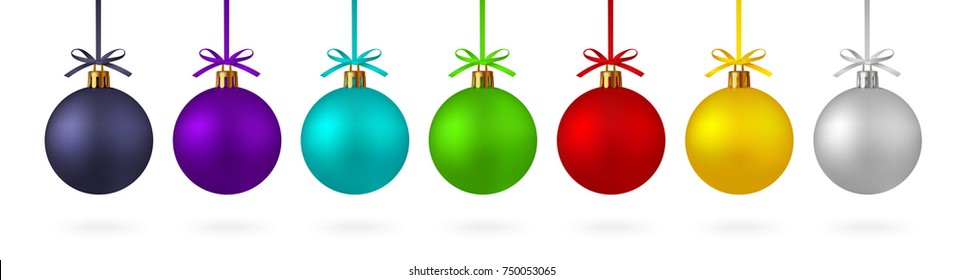 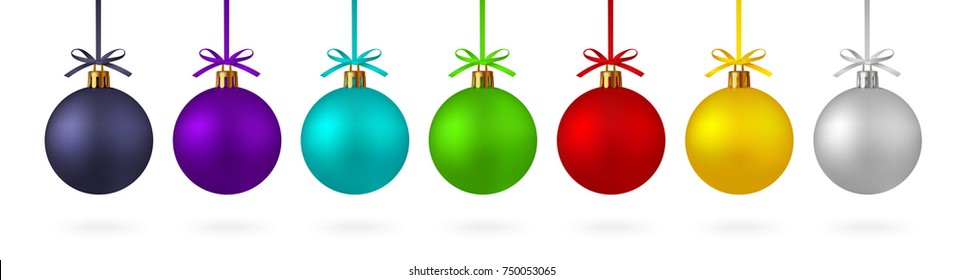 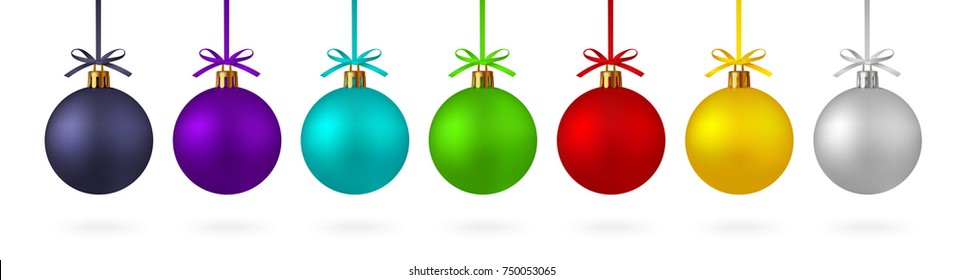 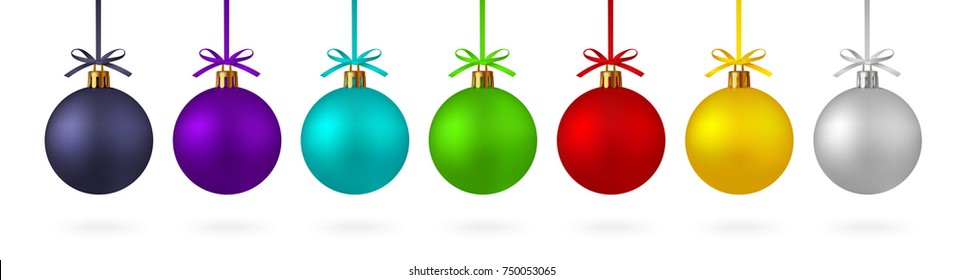 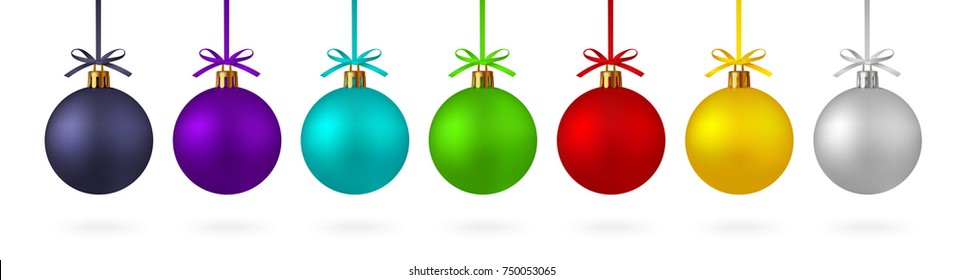 ?
Vul het patroon aan.
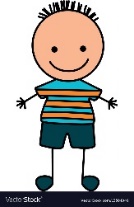 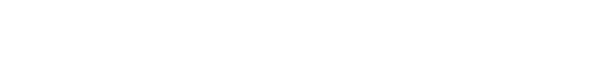 elk kaartje apart uitknippen
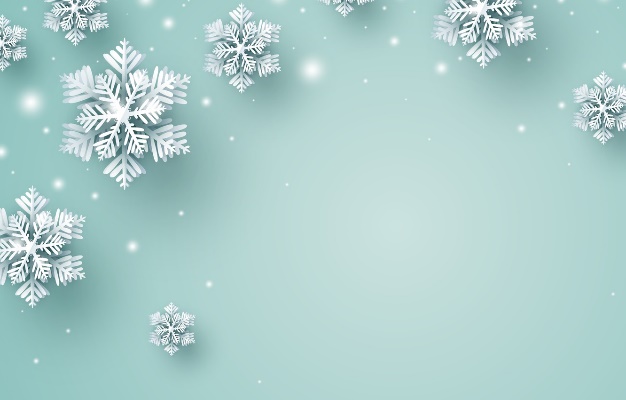 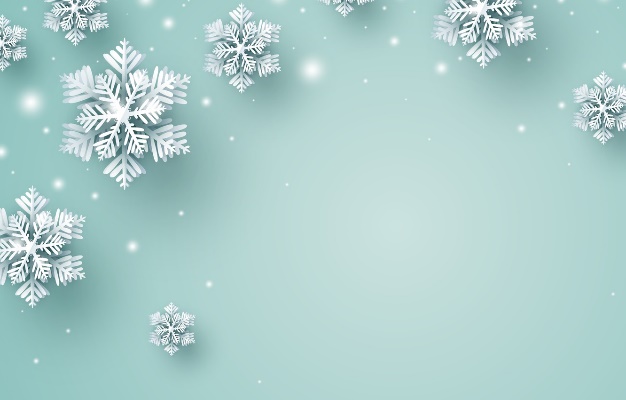 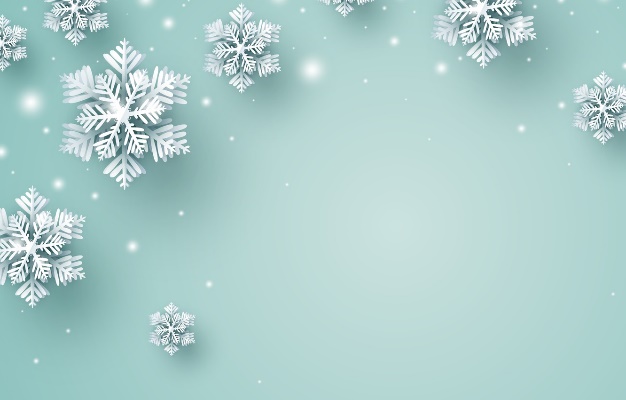 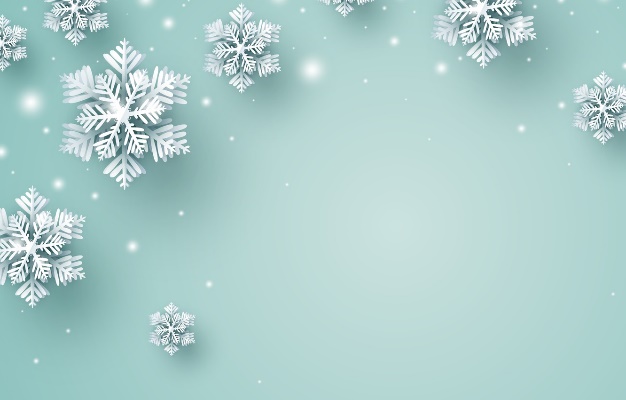 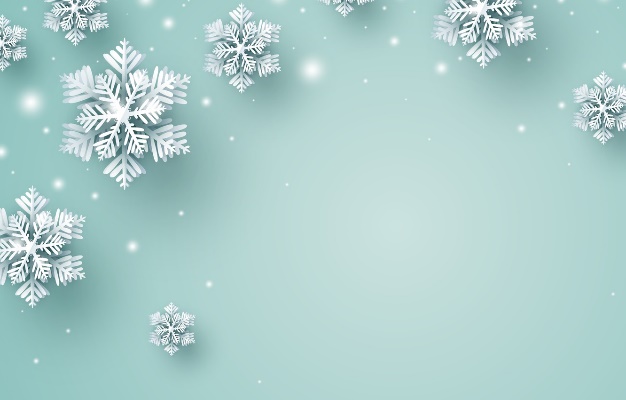 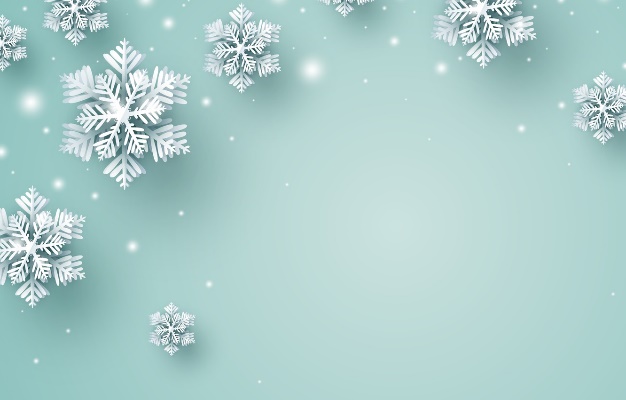 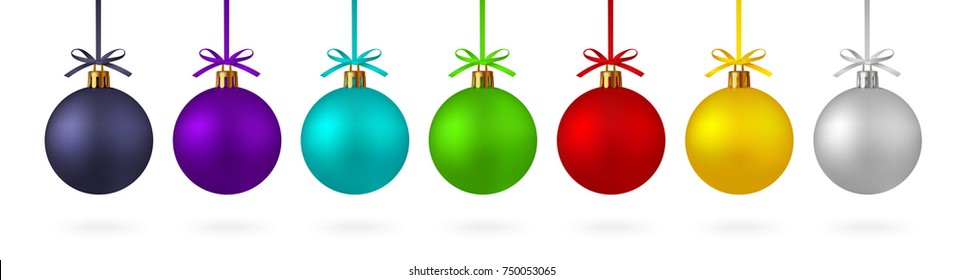 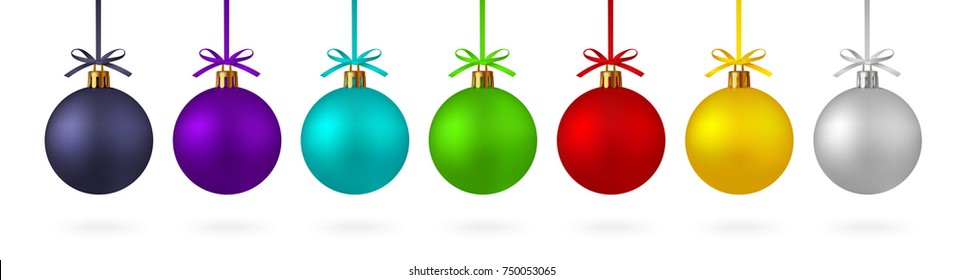 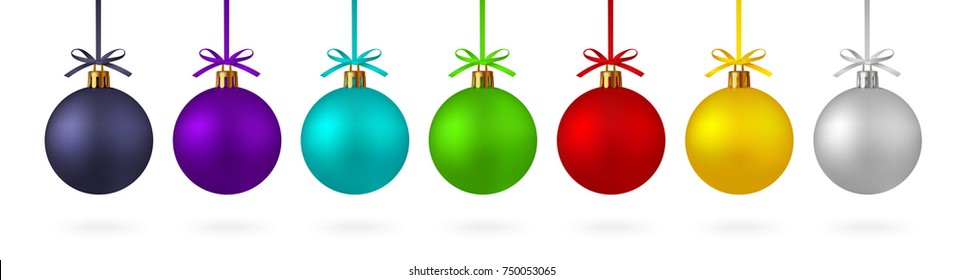 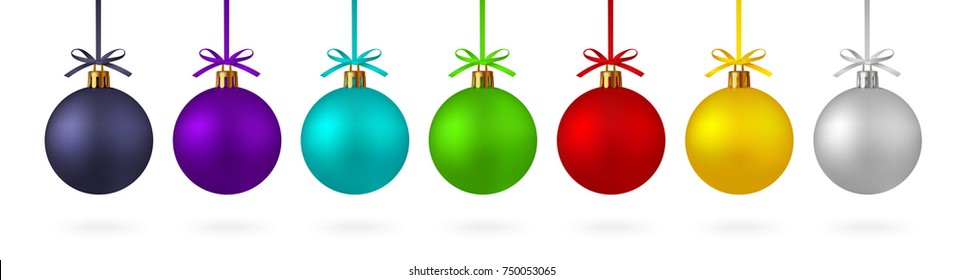 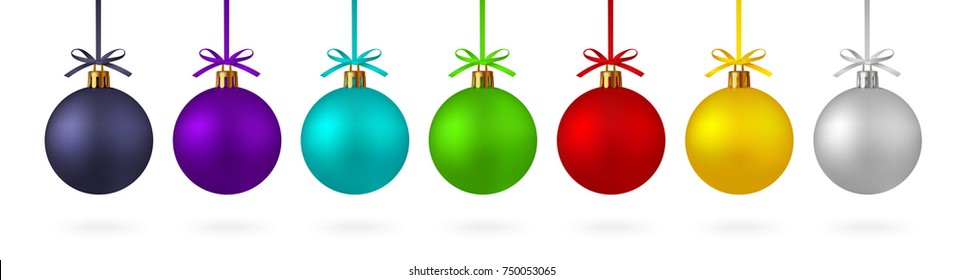 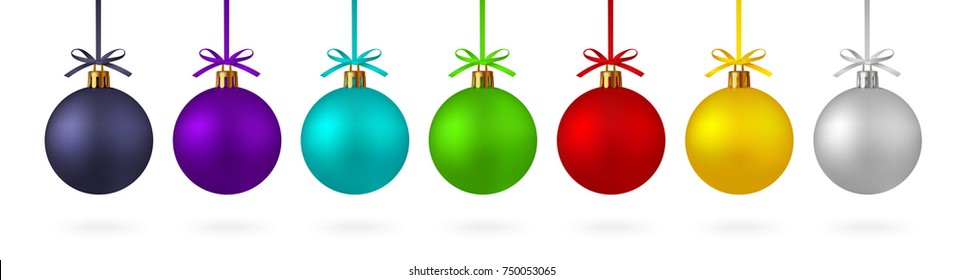 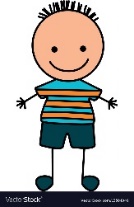 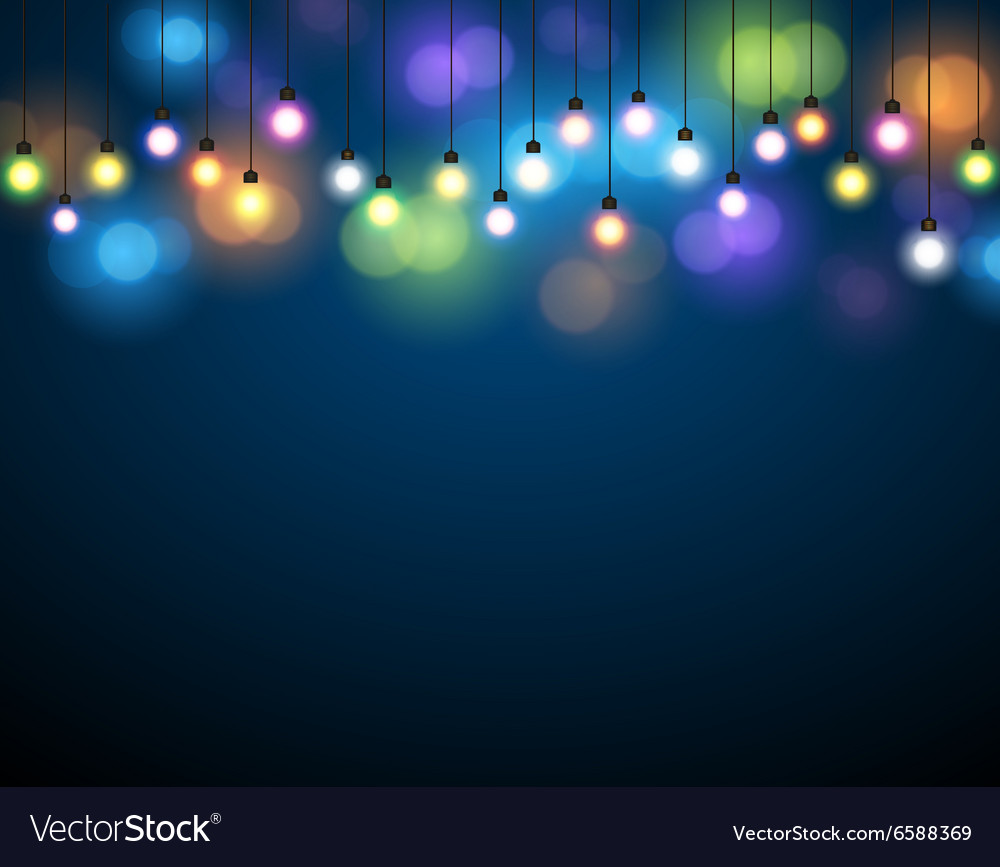 Hoeveel lettergrepen heeft elk woord?
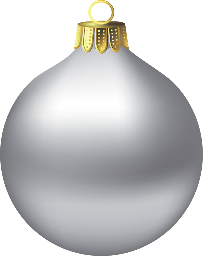 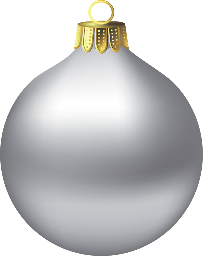 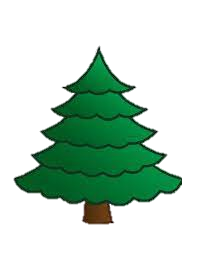 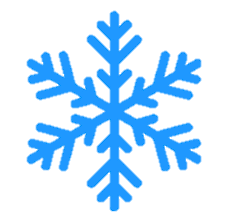 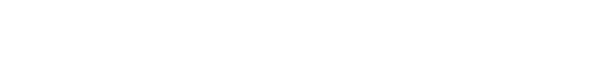 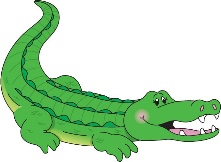 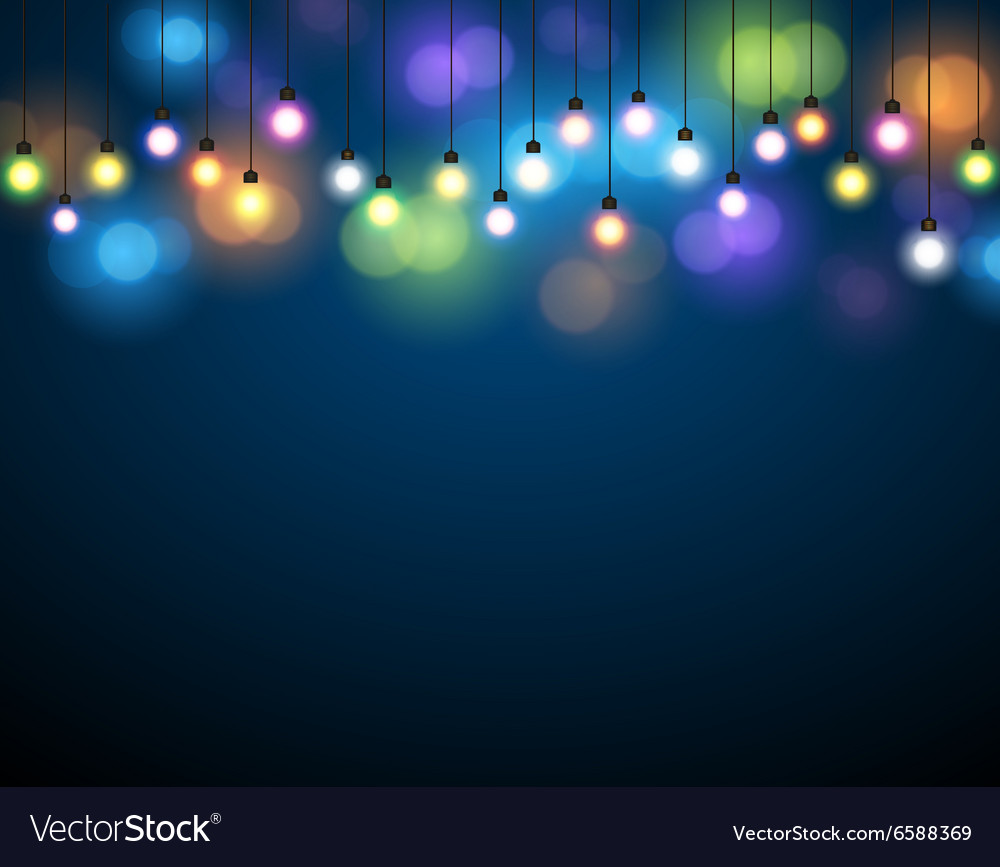 Hoeveel lettergrepen heeft elk woord?
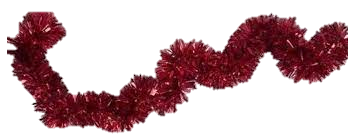 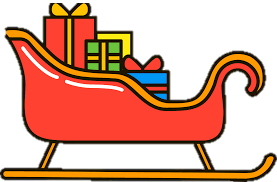 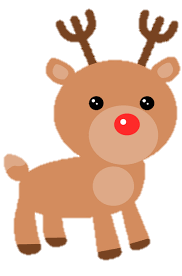 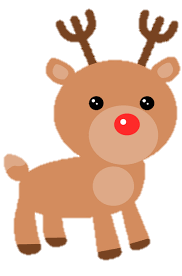 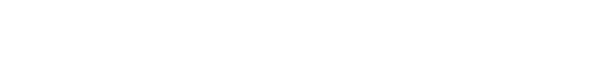 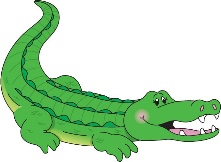 elk kaartje apart uitknippen
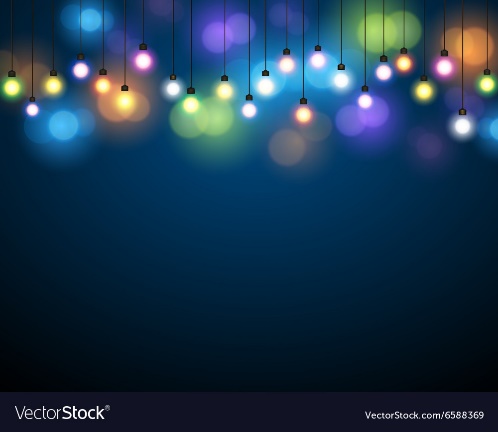 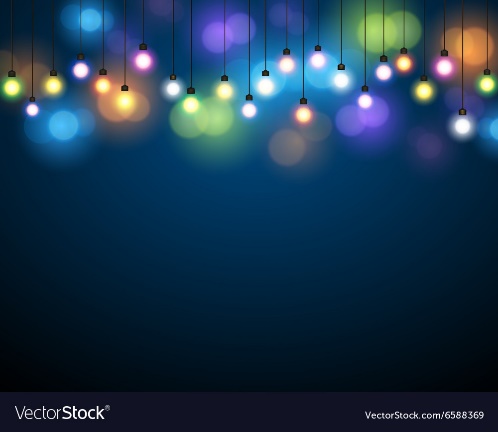 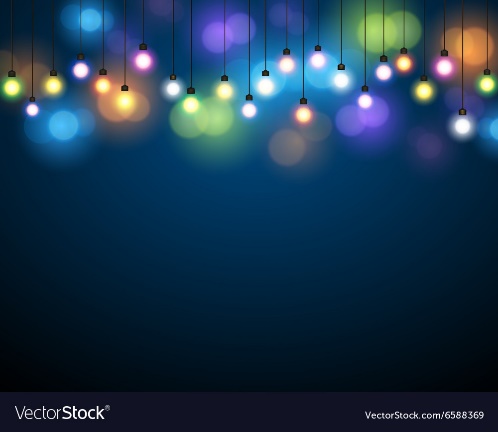 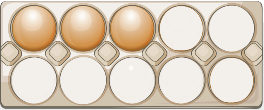 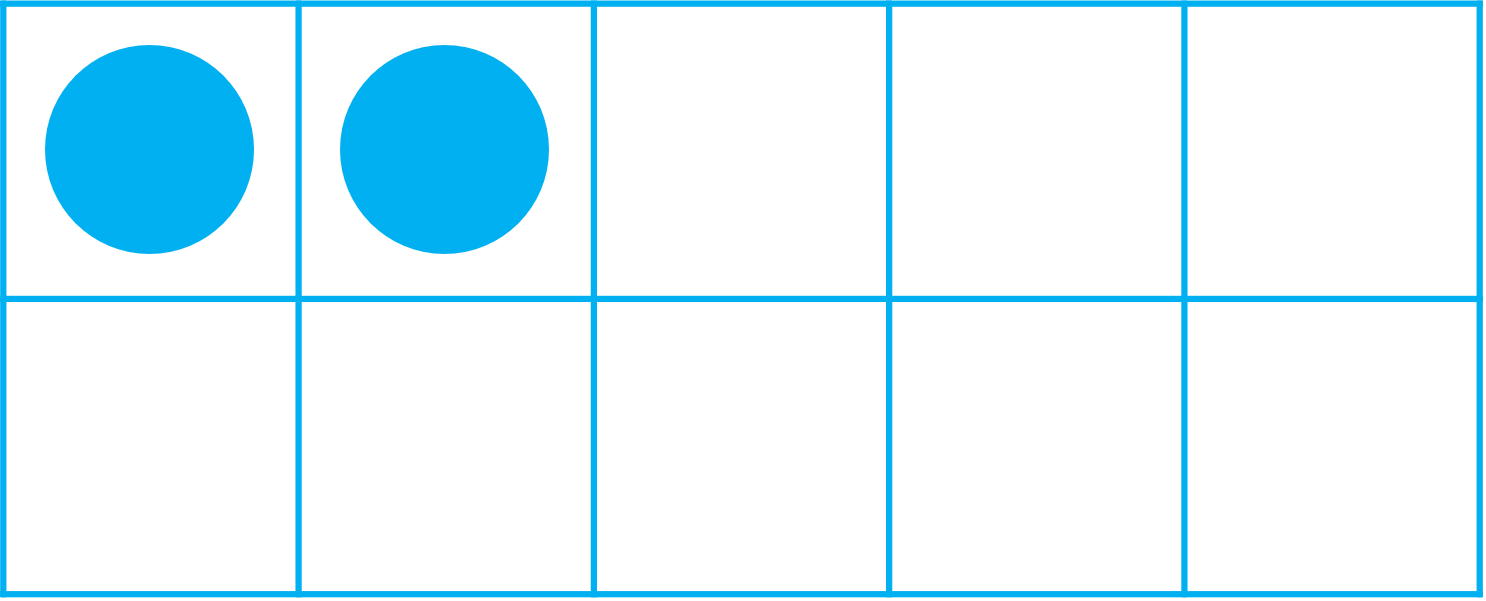 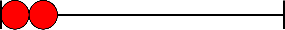 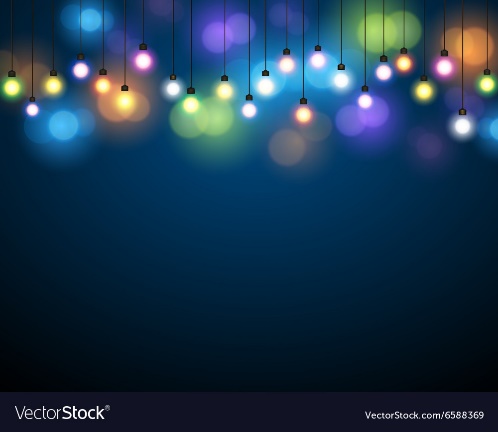 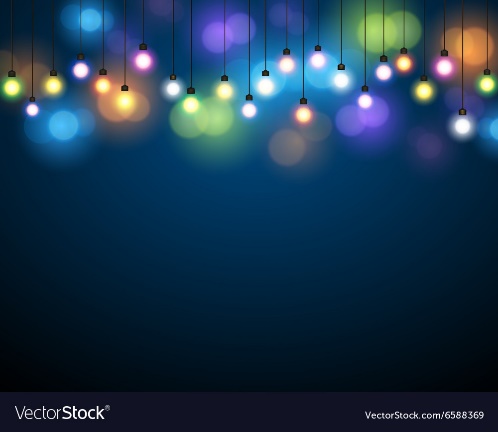 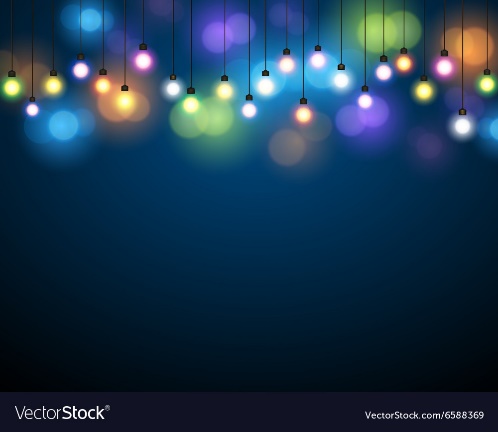 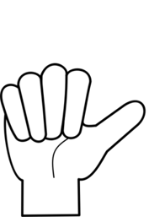 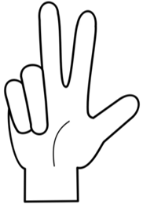 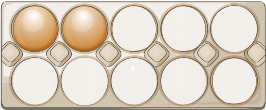 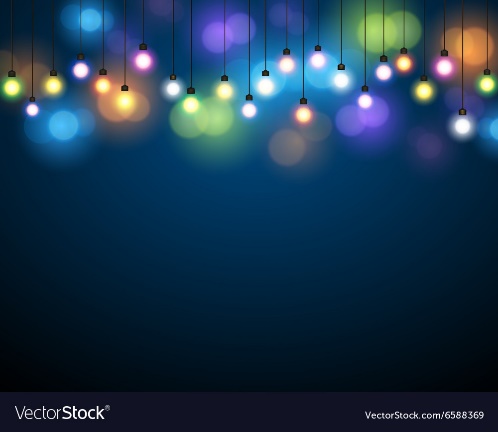 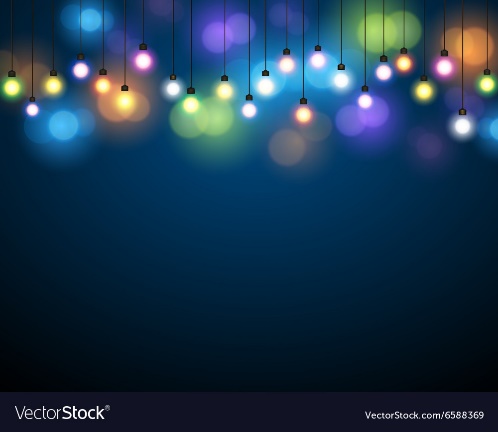 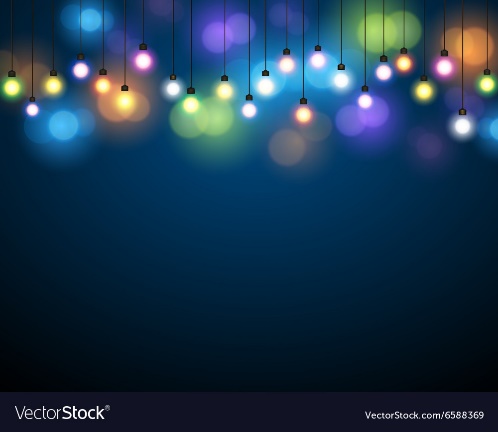 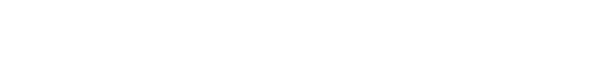 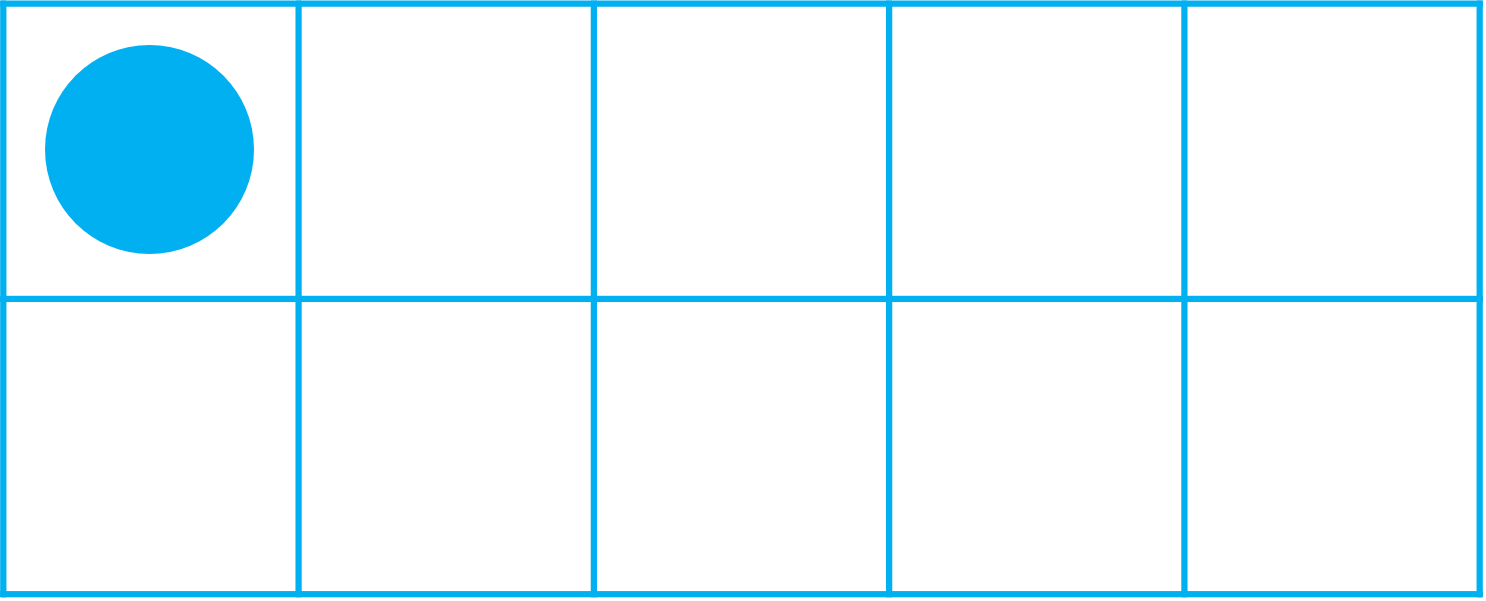 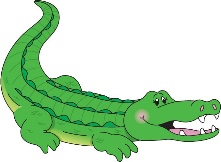 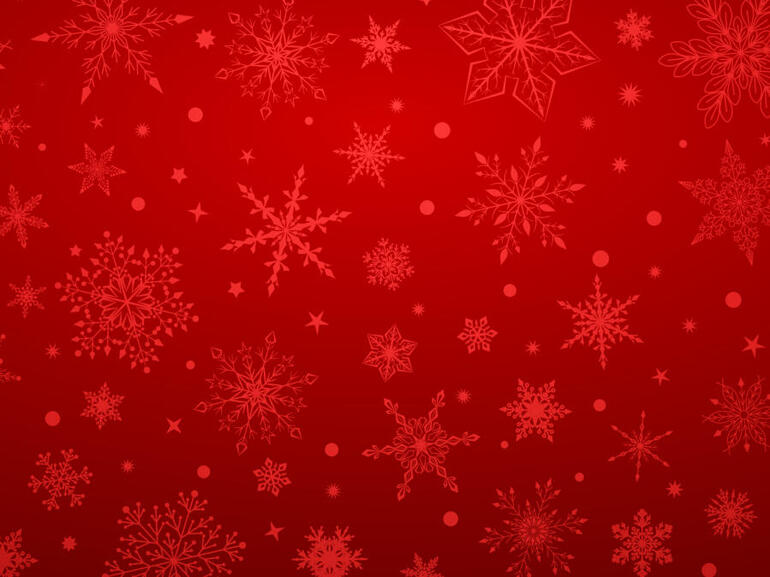 Welke letter hoor je in elk woord?
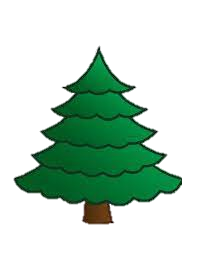 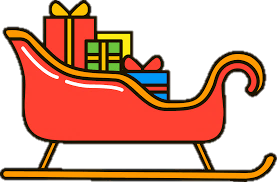 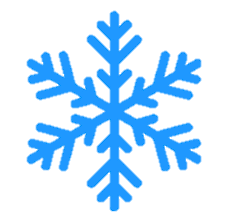 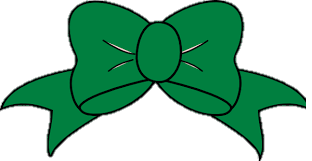 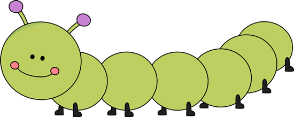 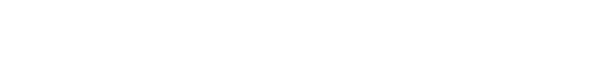